仕事も人生も愉しむことができる経営者的人材に育つ仕組みづくり
株式会社関総研アドバイザーズ　取締役　北川賢司
昔の偉い人の名言
成
為
なせばなる 
なさねばならぬ何事も 
ならぬは人のなさぬなりけり
為
成
為
成
成
為
課題
せられた
問
聞く
興味関心
知る
書く
考える
行動する
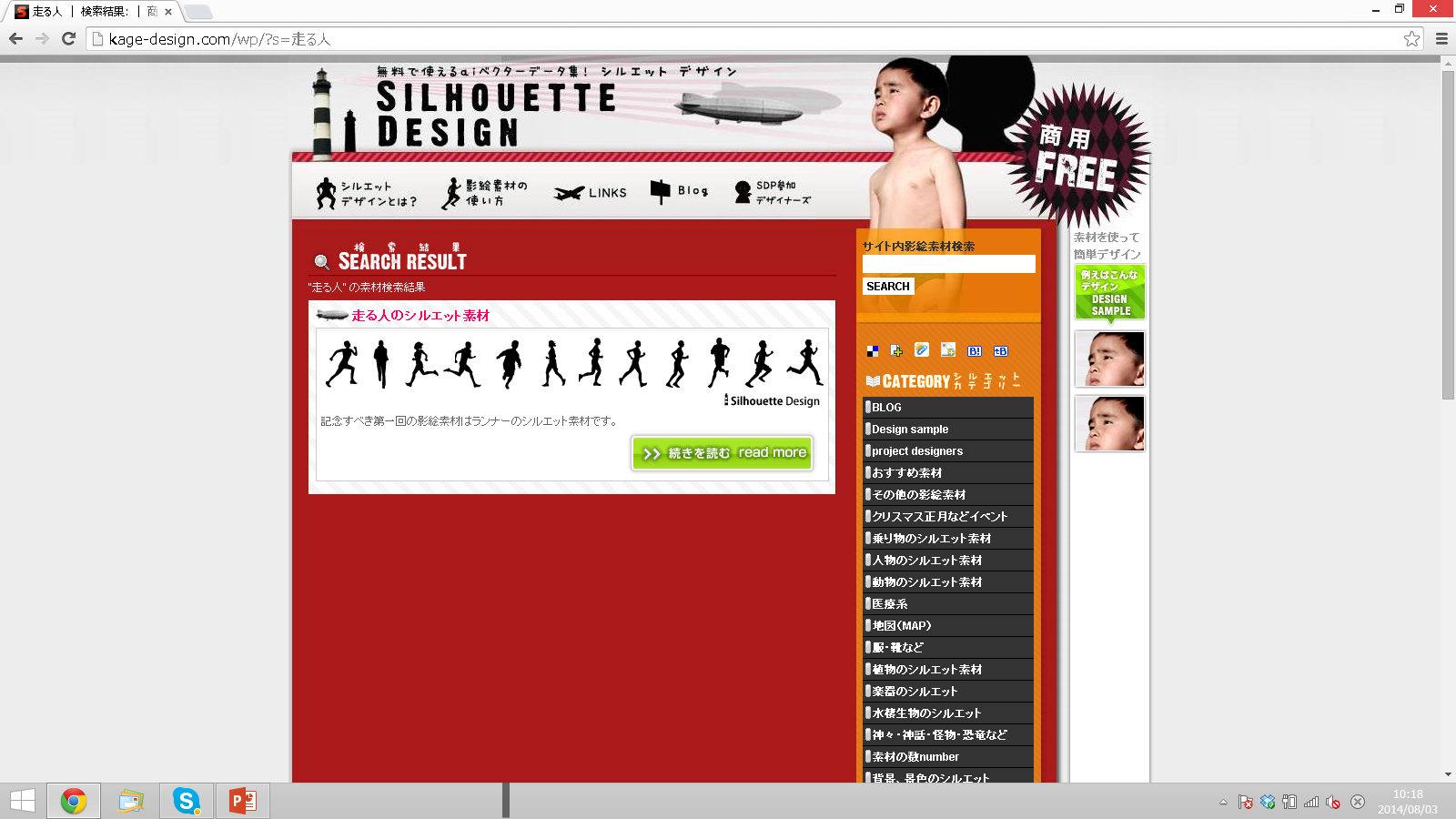 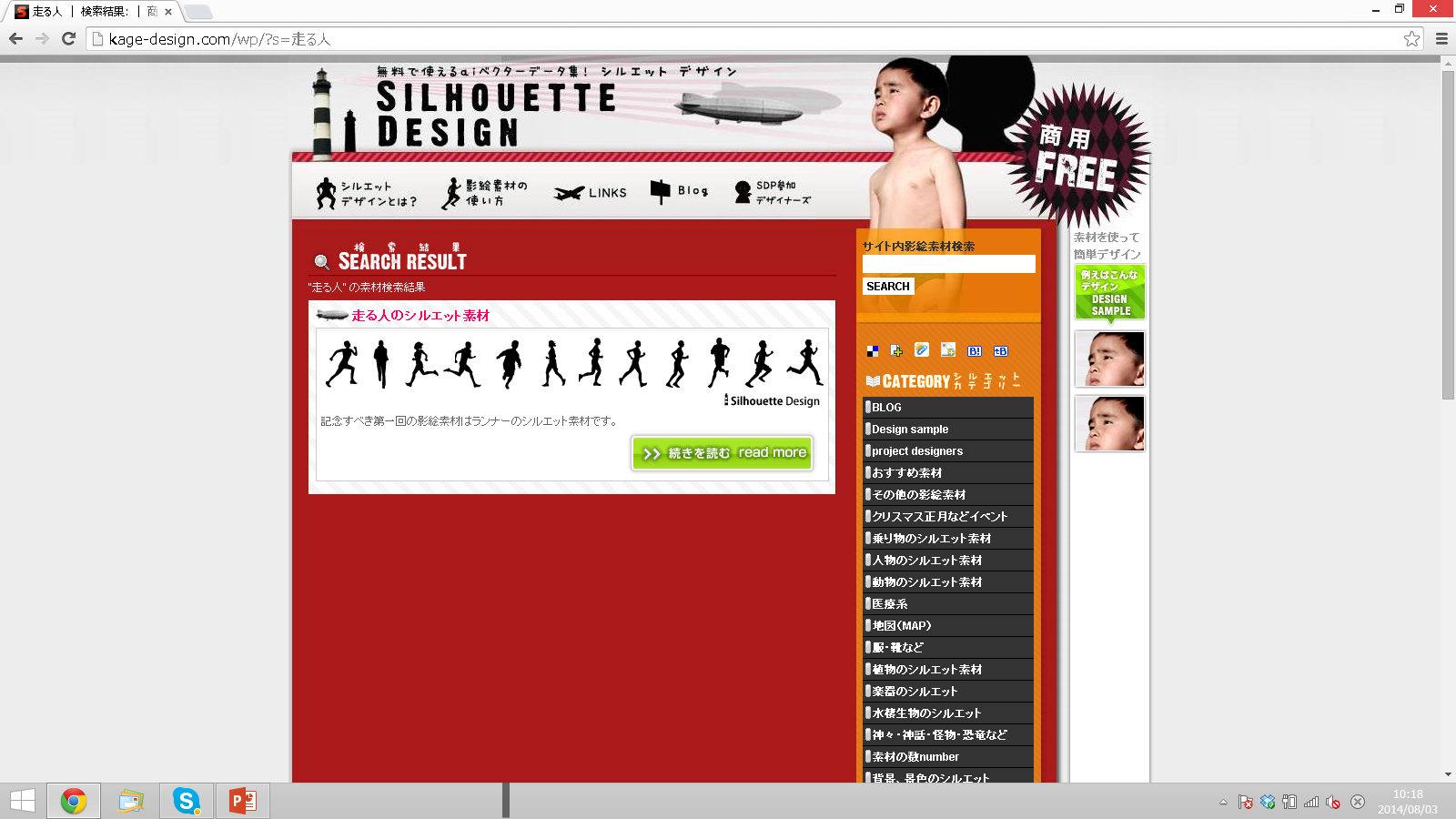 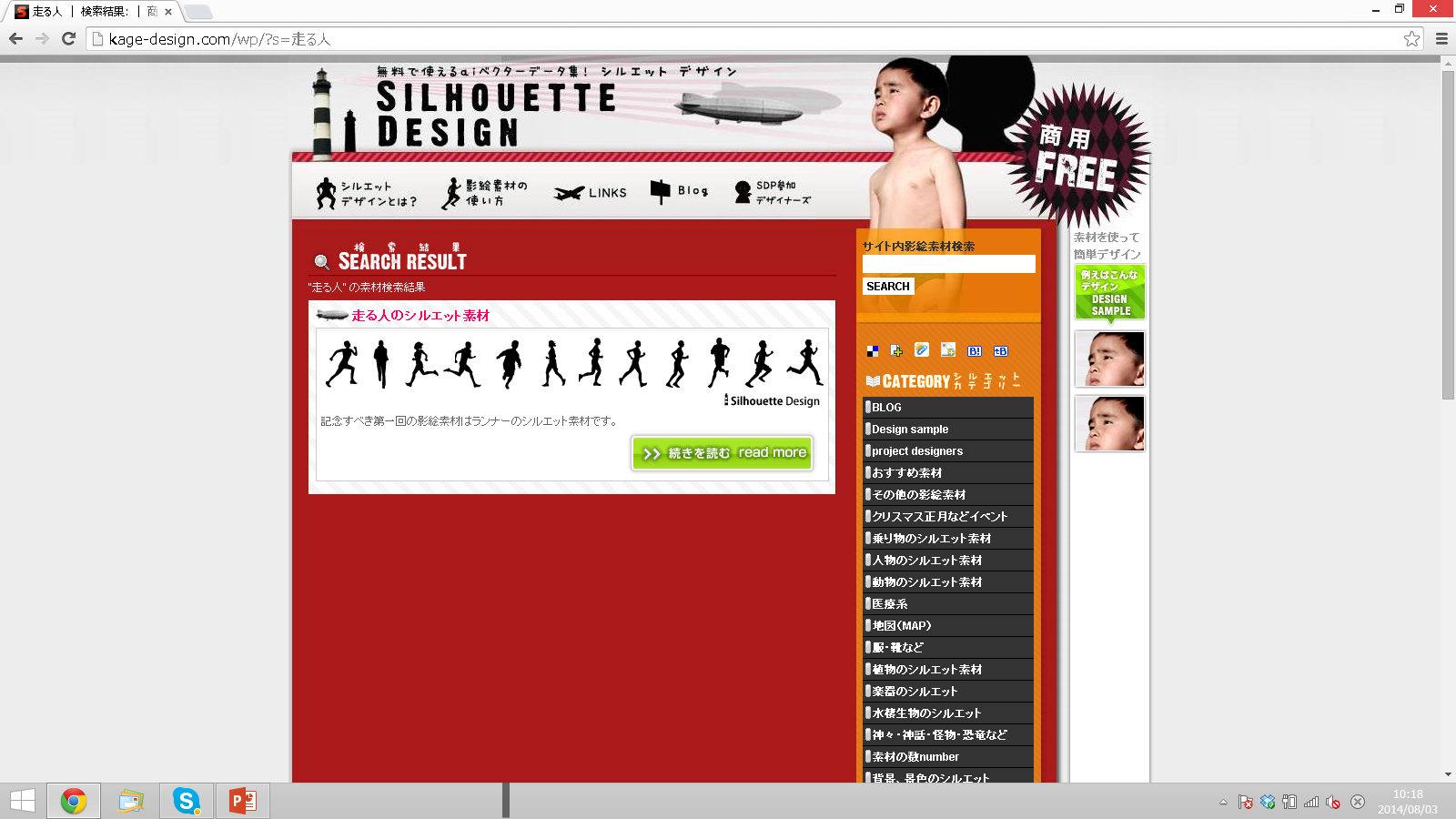 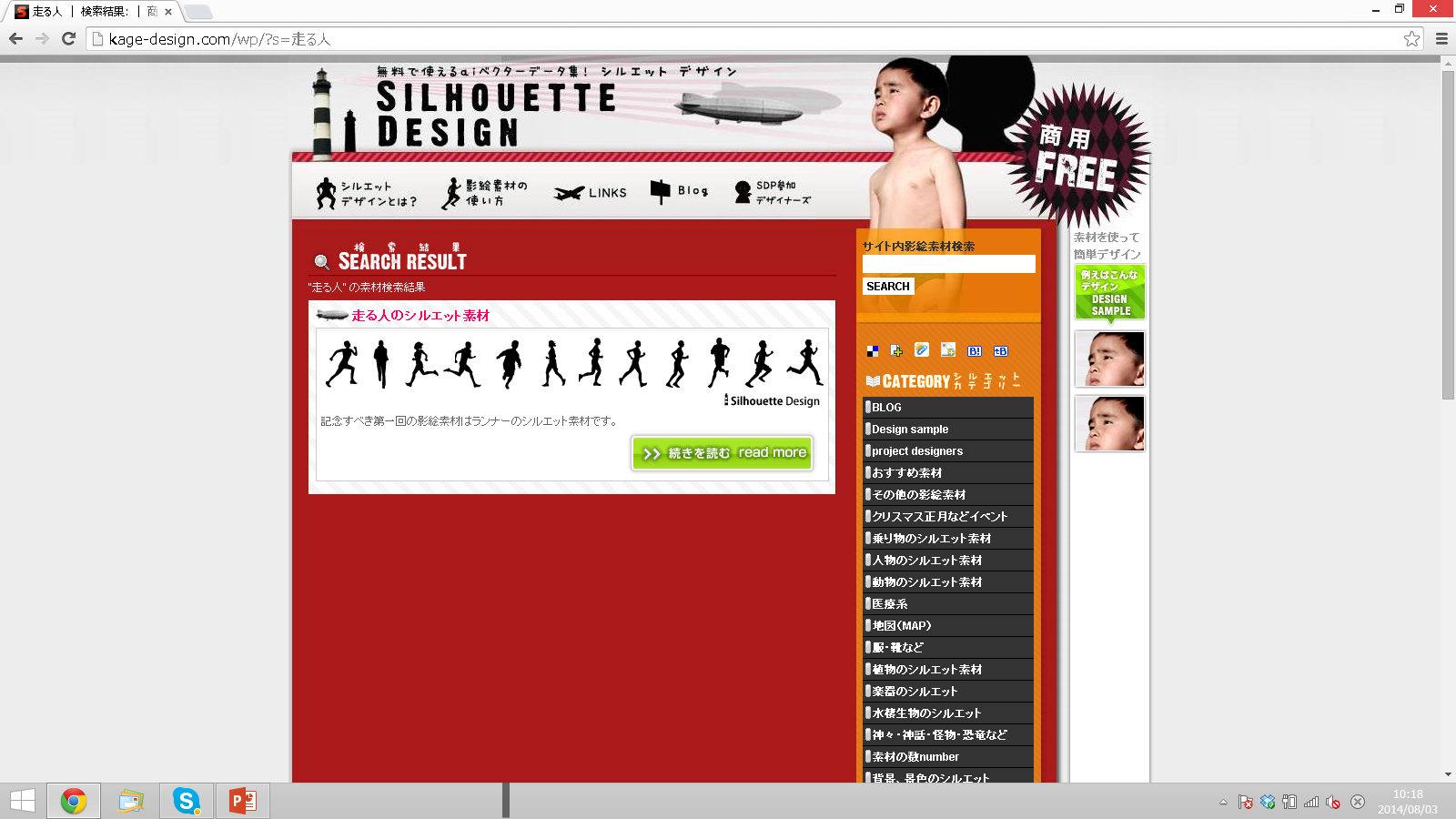 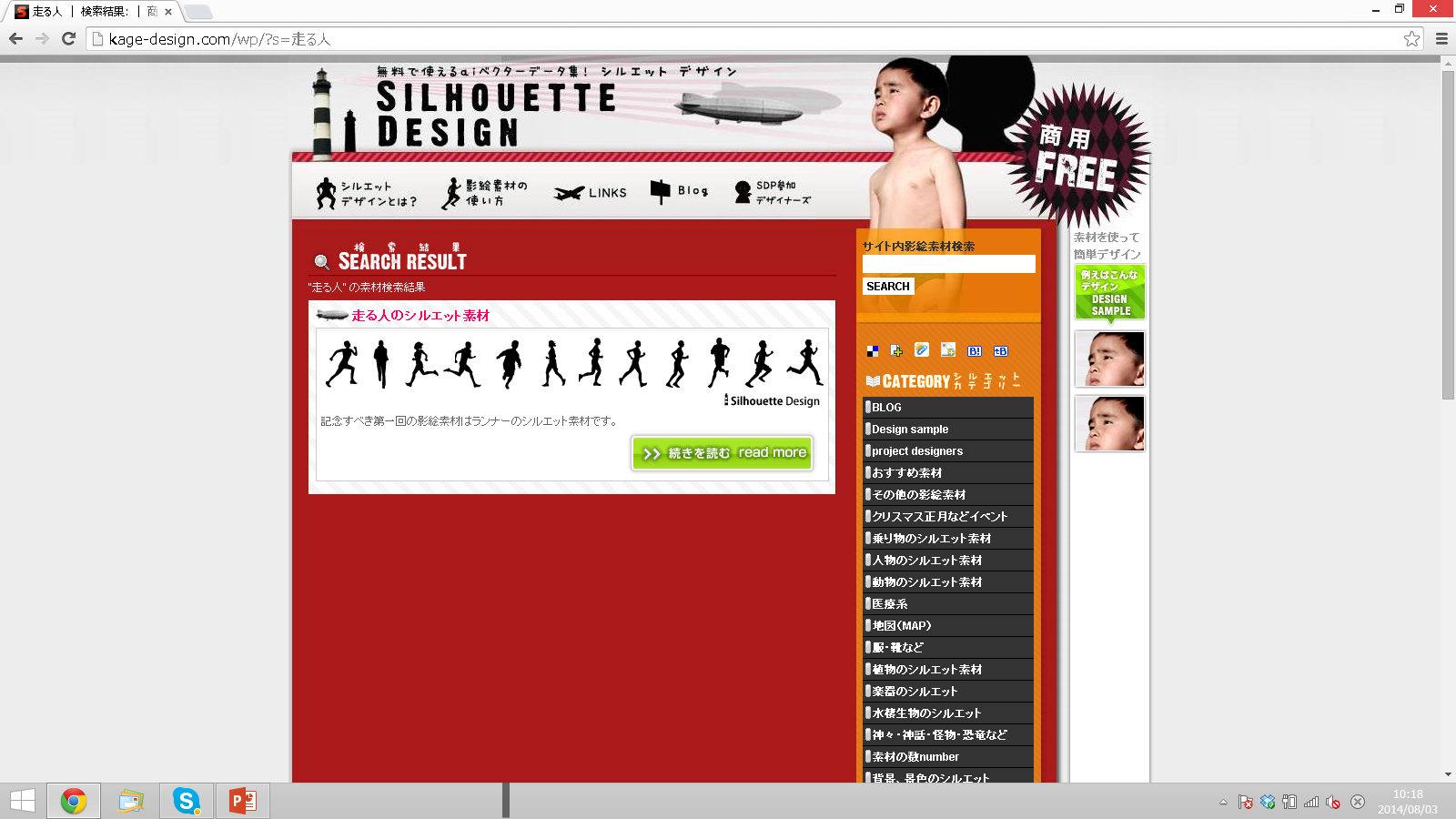 聴く
観る
見る
脳力
能力
原因
結果
幹
枝
判断
決断
行動
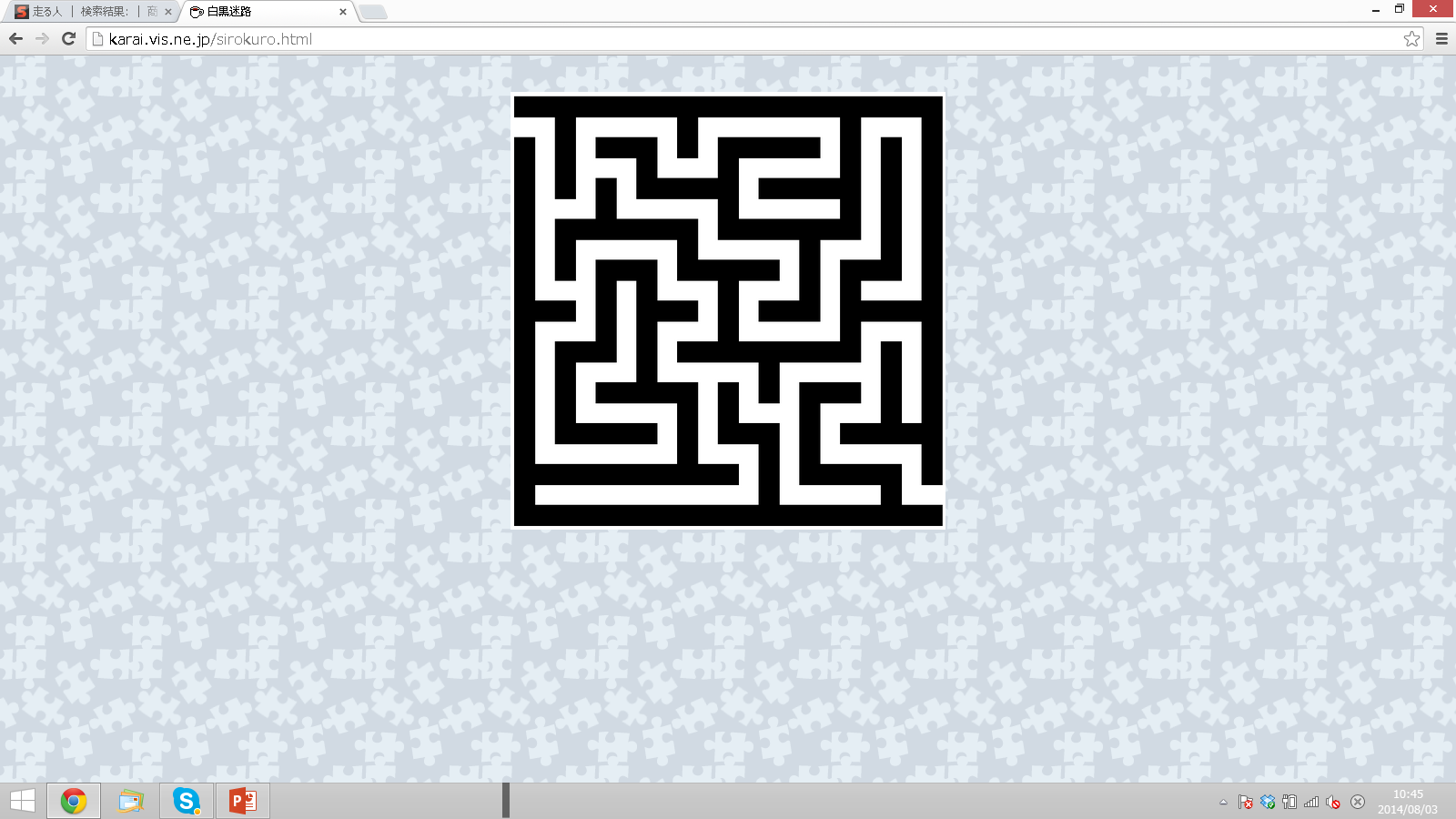 夢･目標
経験
行動
本能
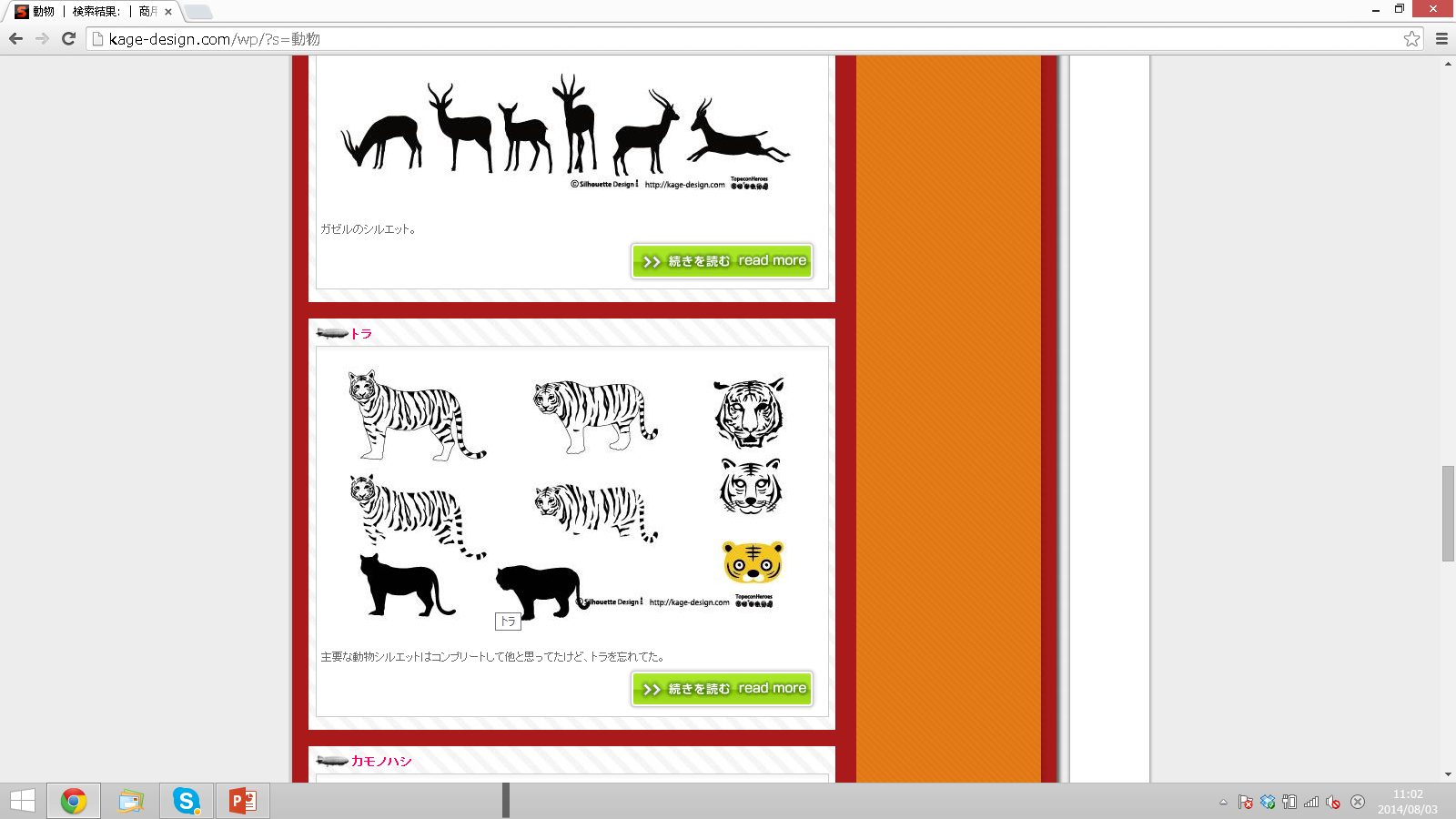 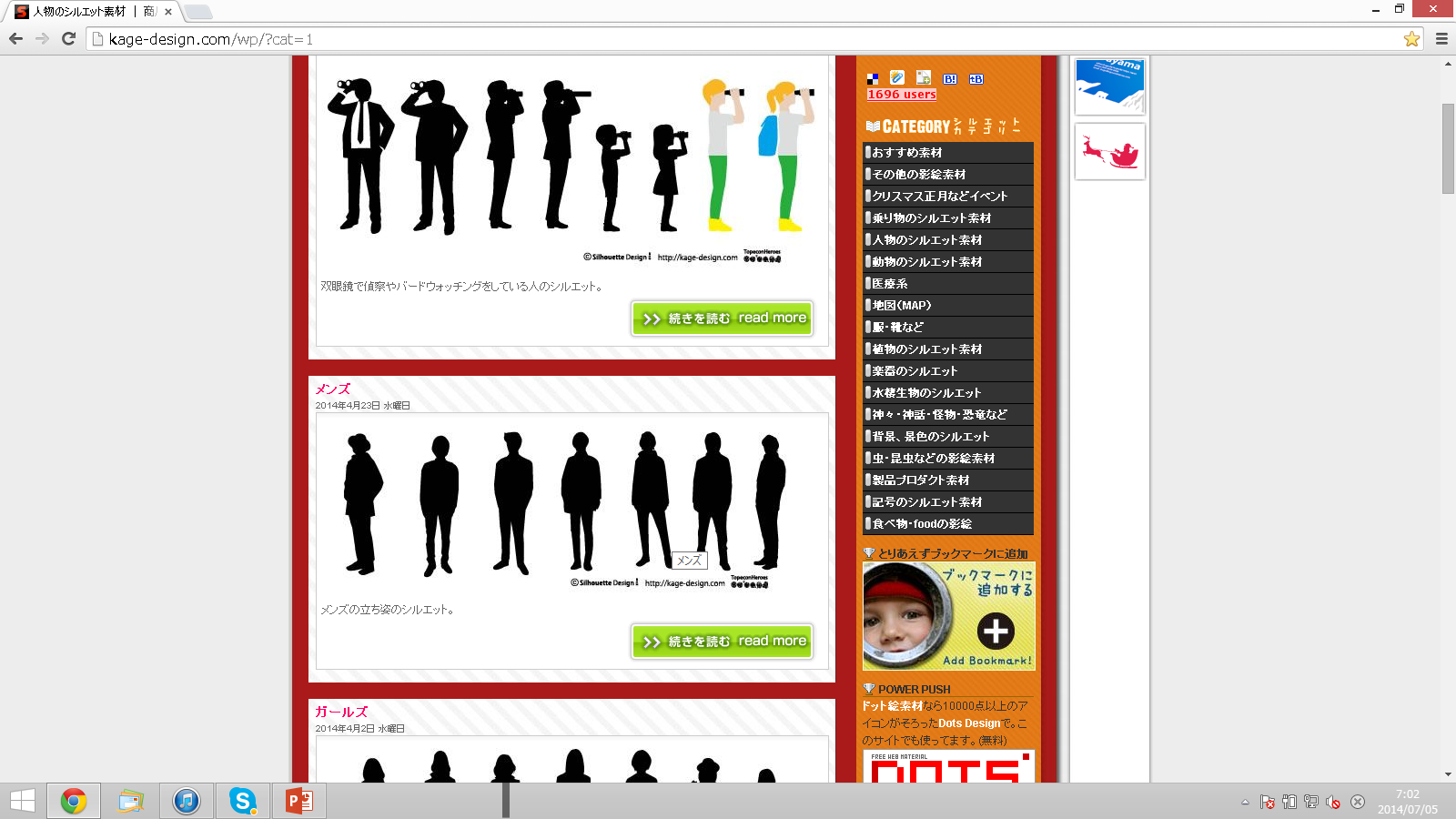 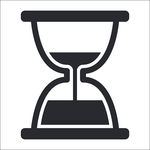 …将来
…現在
…過去
成長とは？
変化する！
新しいこと
高い目標
できない
できる
さらに良くできる
一九六四年（昭和三九年）
九月一日
いよいよ日本経済は先の見えない時代に突入したという感がある。今こそ激動期だという認識が大切だ。これまでのやり方はもはや通用しない。過去の成功体験をいったん白紙に戻すという思い切った姿勢が経営者に求められる。
日本経済新聞
他人
ねらう
つくる
つかむ
今
自分
過去
将来
他人
私はだれ…
私はいつもあなたのそばにいる
いちばん頼りになる助け手でもあれば
大変な厄介者でもある
後押しもすれば
足を引っ張ってしくじらせもする
私はあなたの命令次第
半分だけやって任せてくれれば
私は残りは手早く正確に片付けてしまう
私はだれ…
私の扱いは簡単
念押しは不要
何をしたいか見せてくれれば
少しの練習であとは自動的だ
私はすべての偉大な人物の僕
そして何たることか
すべてのしくじりの主人
偉大な人が偉大になったのは私のため
しくじった人がしくじったのも私のため
私はだれ…
私は機械ではないが
機械のような正確さと
人の知性によって動く
私を動かして利益を得ることもできれば
破壊を招くこともできる
私にはそれは関係ない
私を利用して訓練し
しっかり働かせなさい
そうすればこの世を足もとに
従えることさえできる
しかし甘やかせばあなたを滅ぼす
私はだれ…
私は習慣
心の姿勢
全ての原因は自分の行動にあるととらえて自分の行動を改める
人だより
（人のせい）
（周りのせい）
心の姿勢
現状維持
（このままでいい）
（このままがいい）
現状打破
心の姿勢
自分もよし
他人もよし
自分だけよし
他人
②
ために
どうする？
①
目的（～のために）
内容（～を）
出来ばえ（どこまで）
今
自分
過去
将来
他人
いかにあるべきか？
他人
いかに成るべきか？
いかに為すべきか？
今
自分
過去
将来
他人
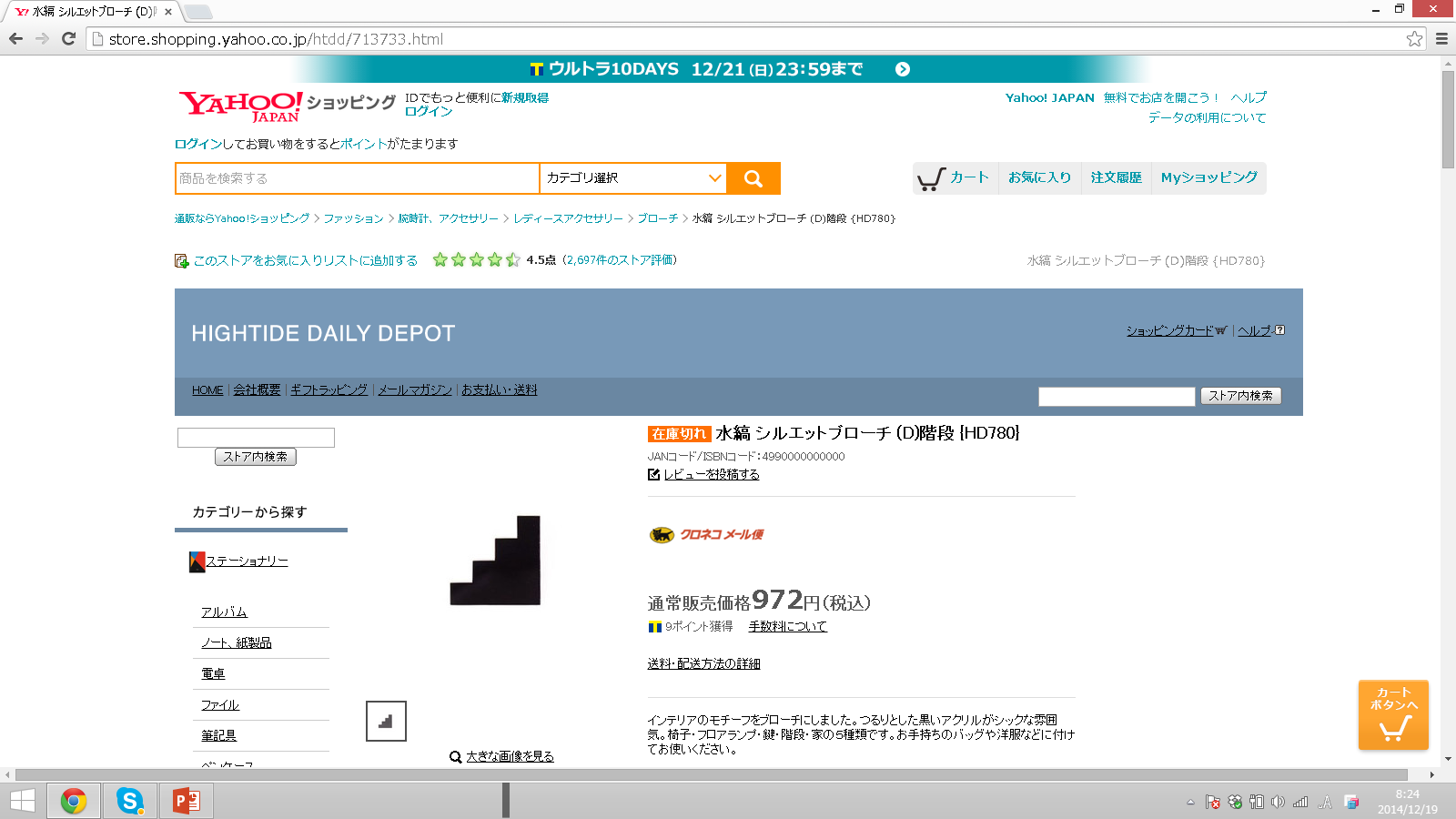 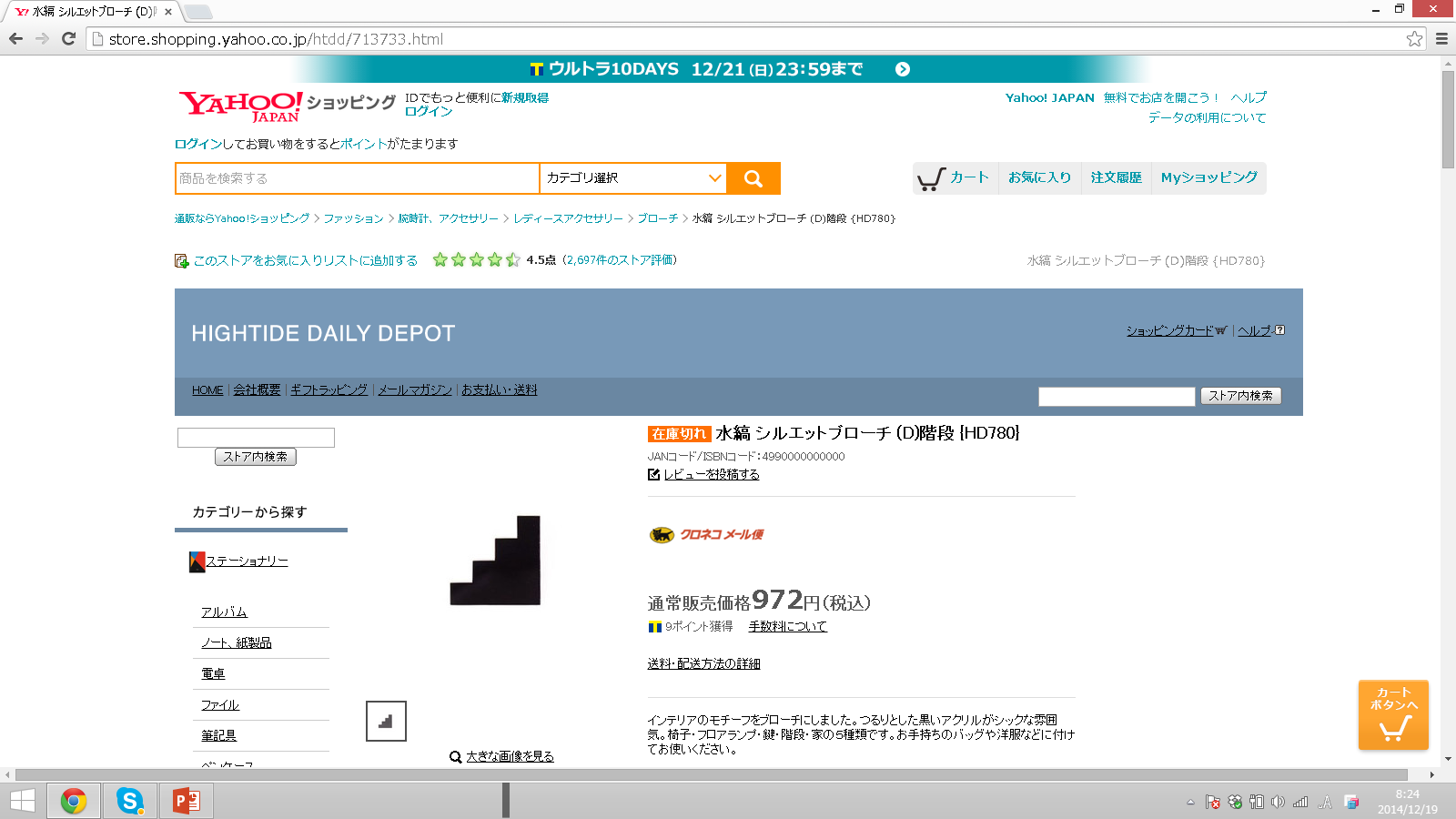 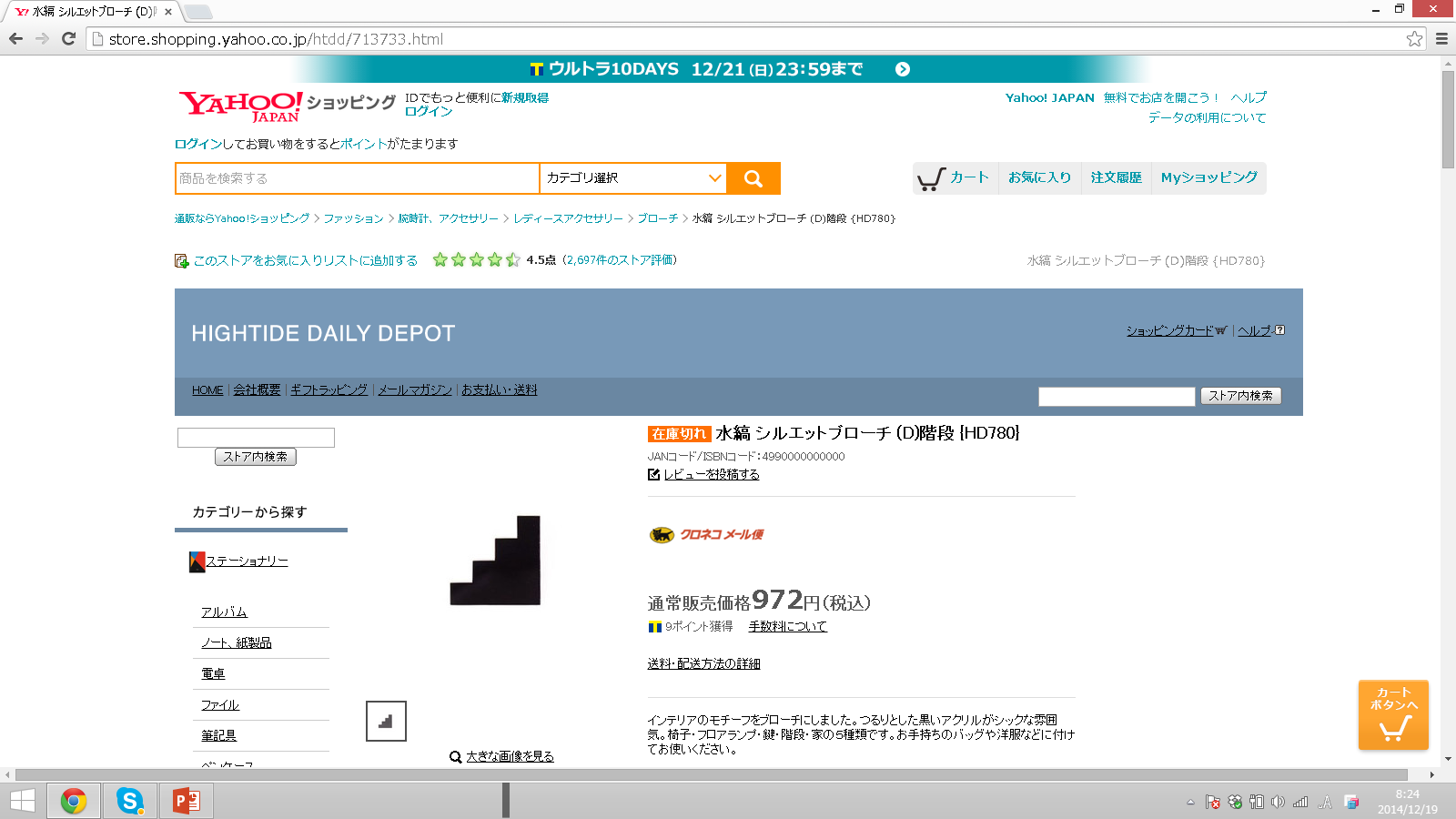 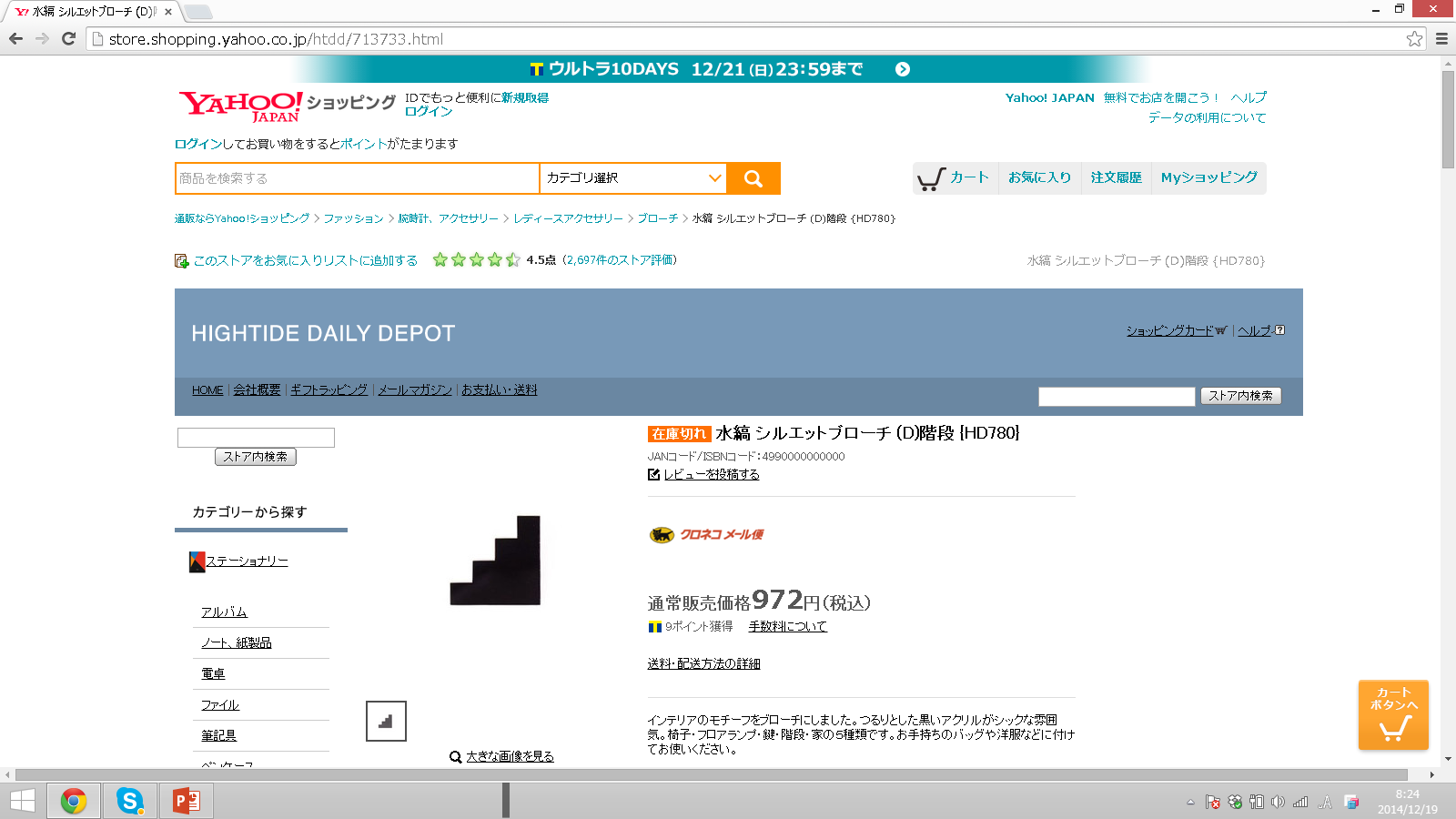 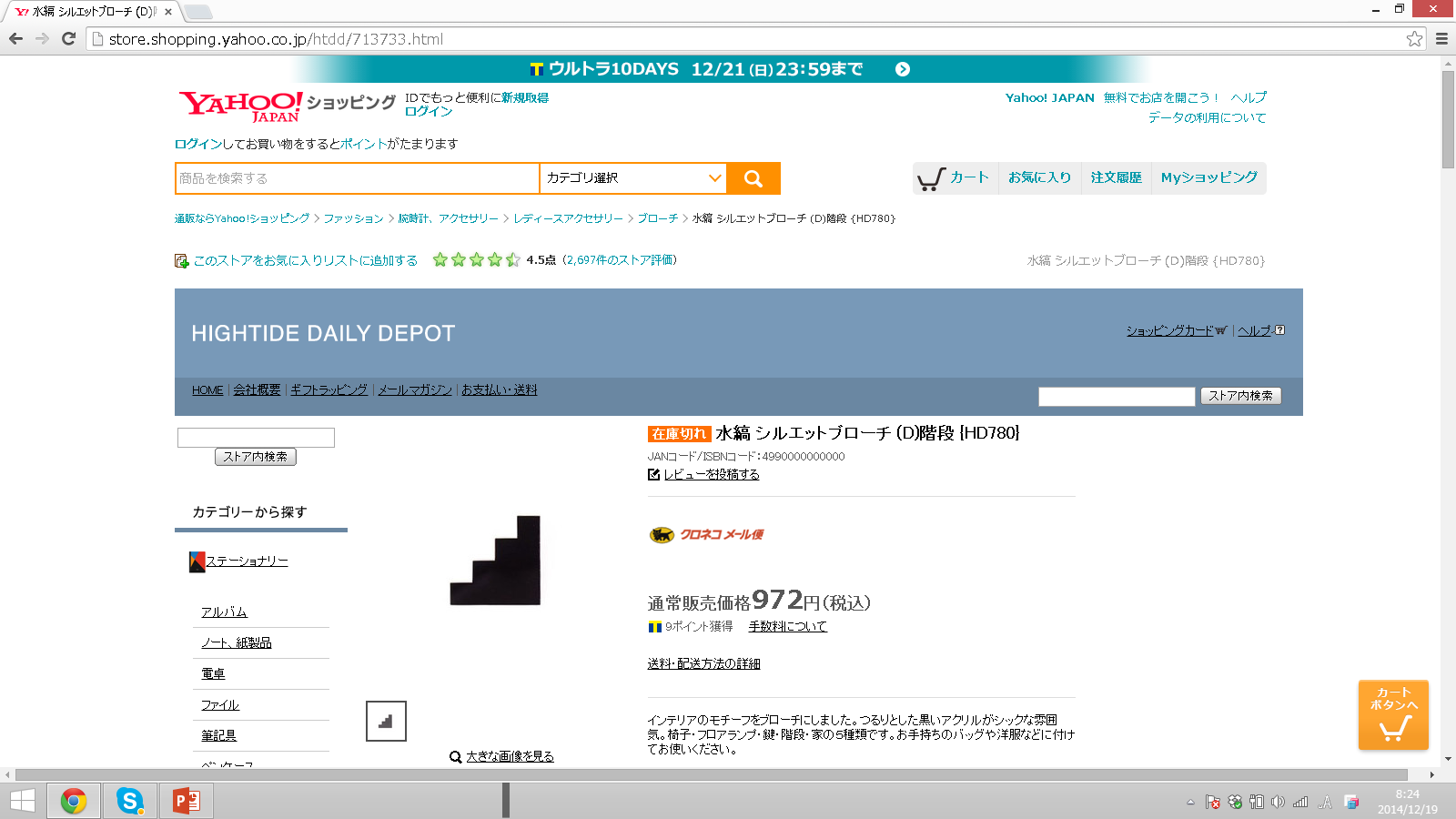 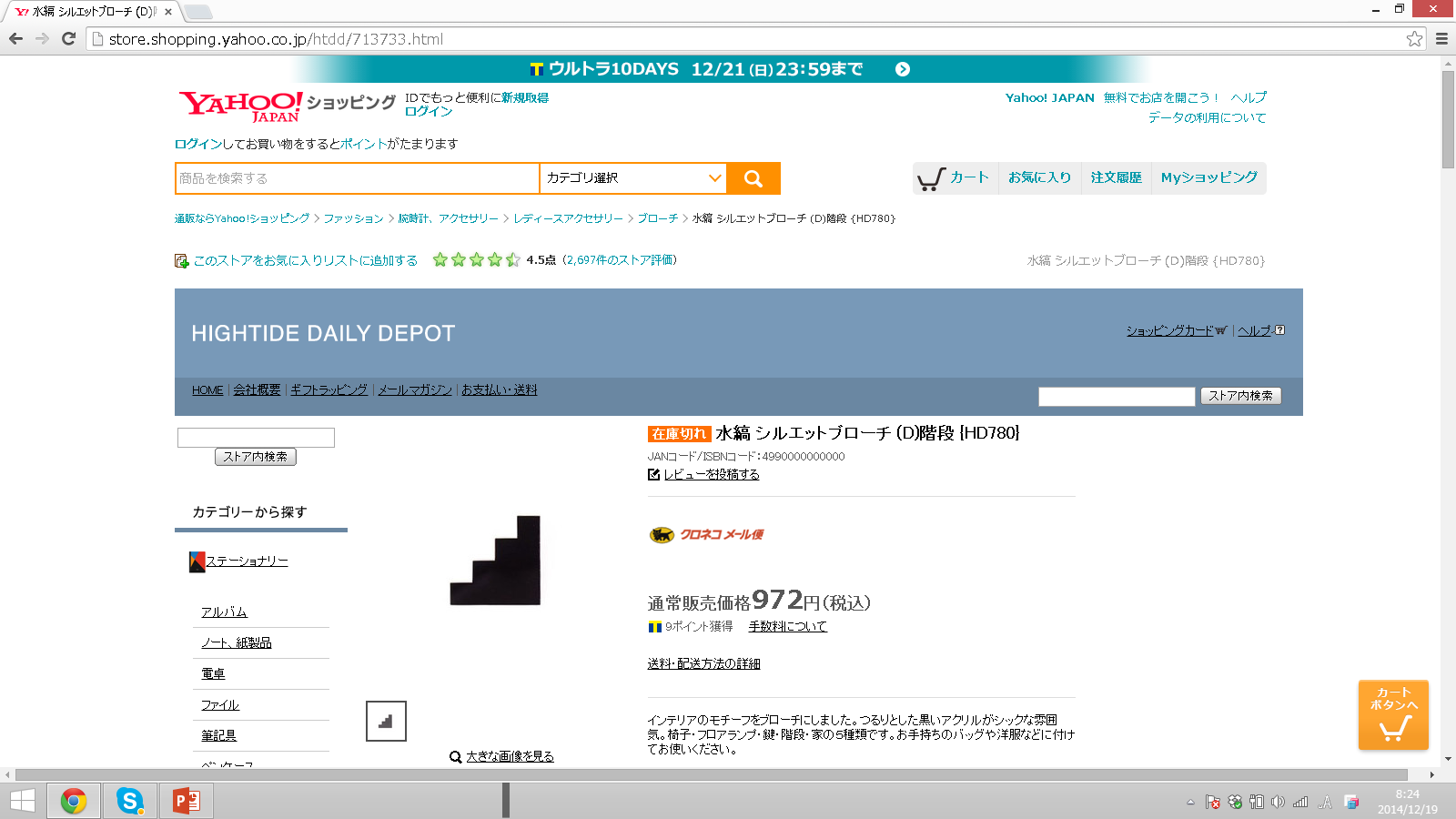 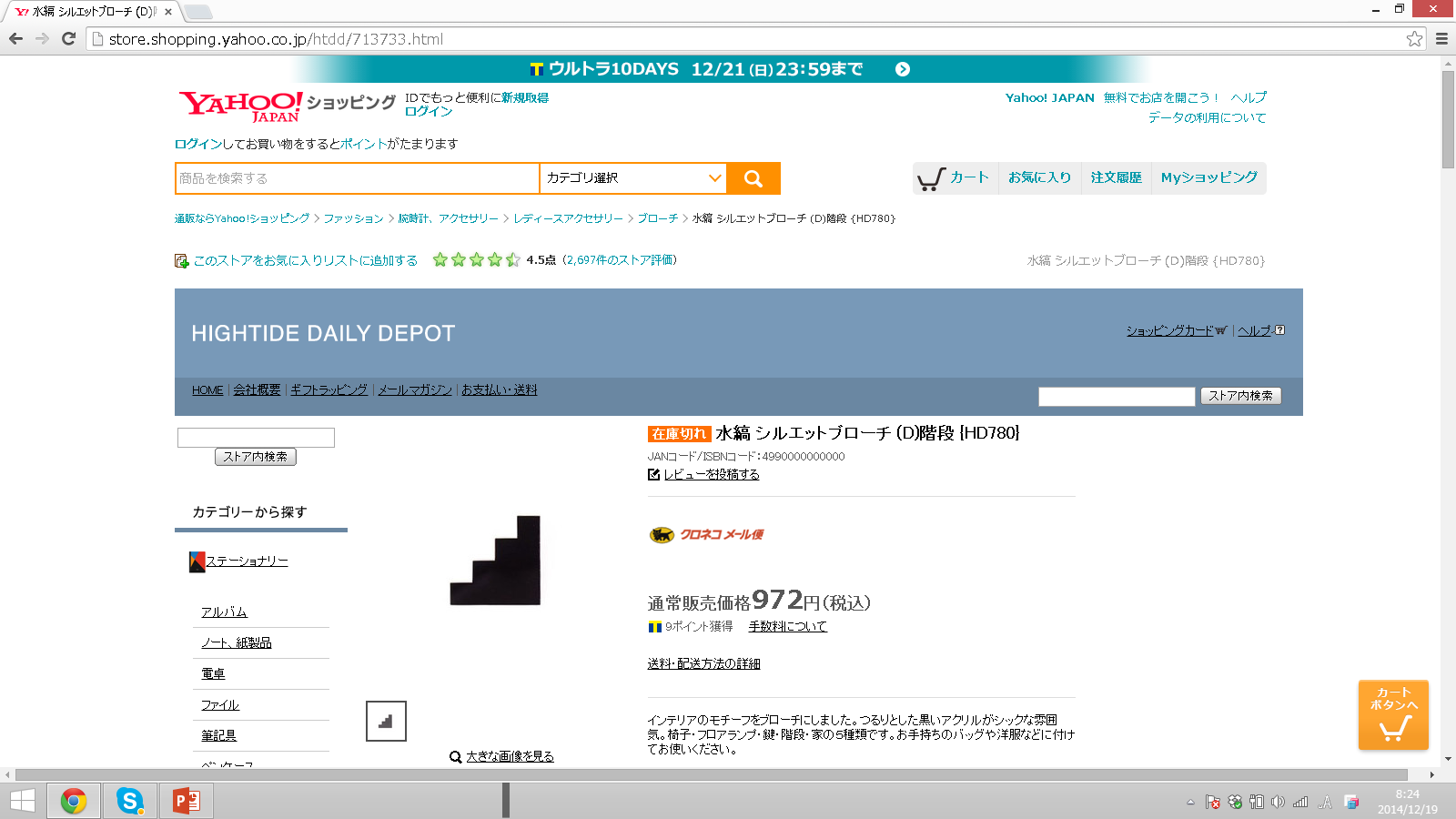 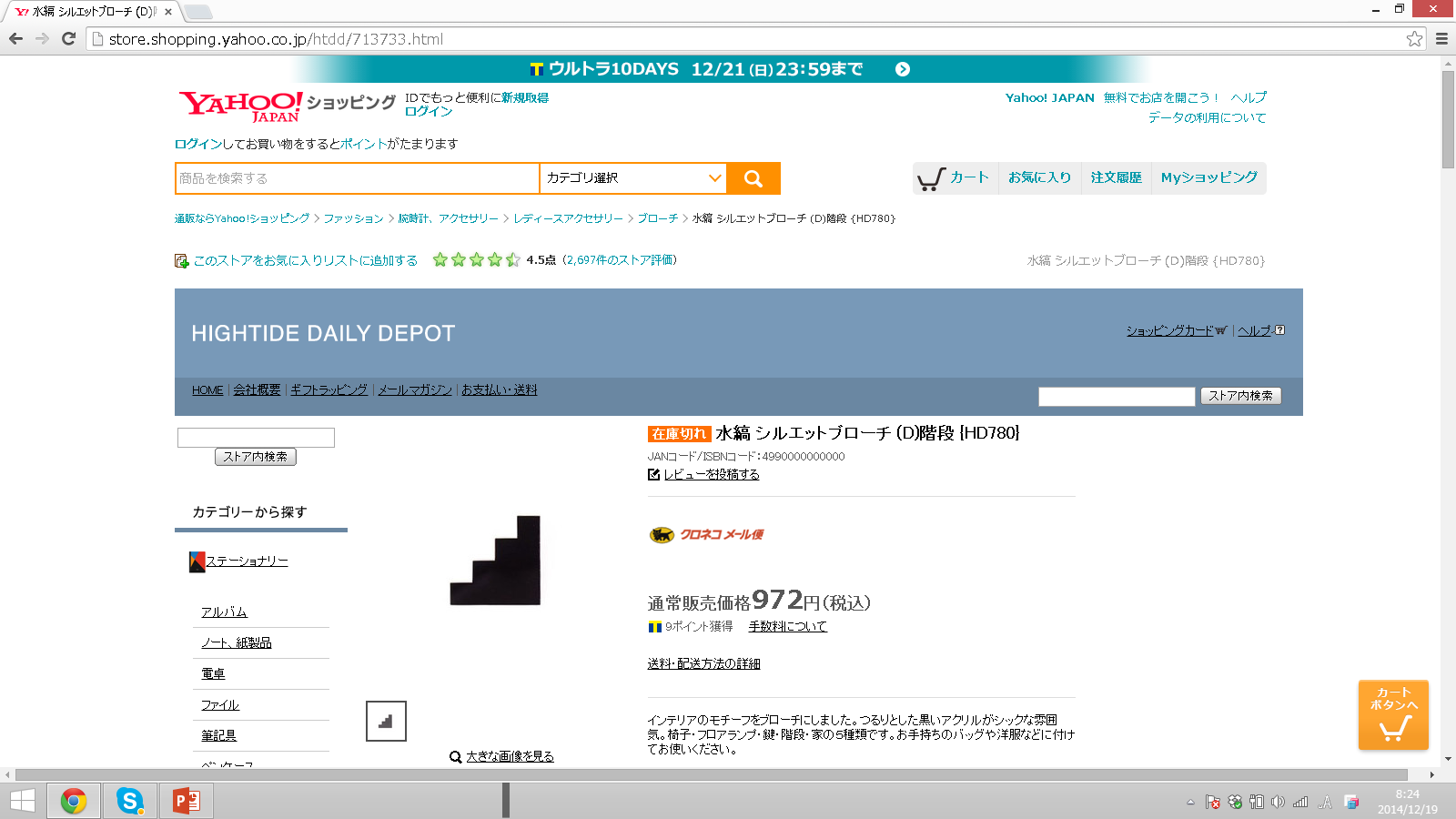 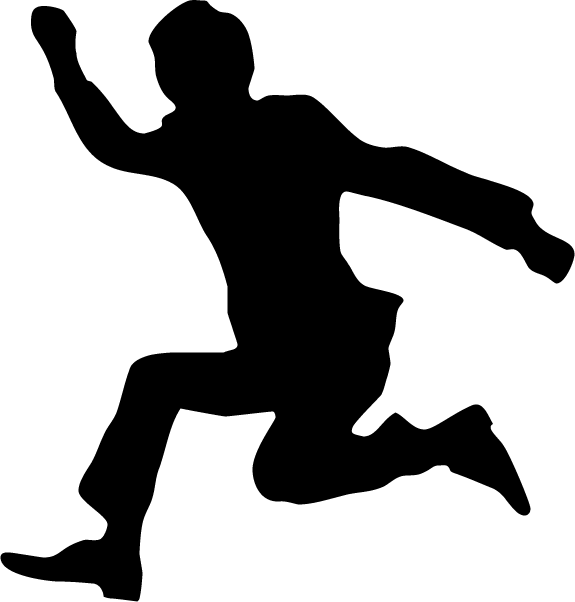 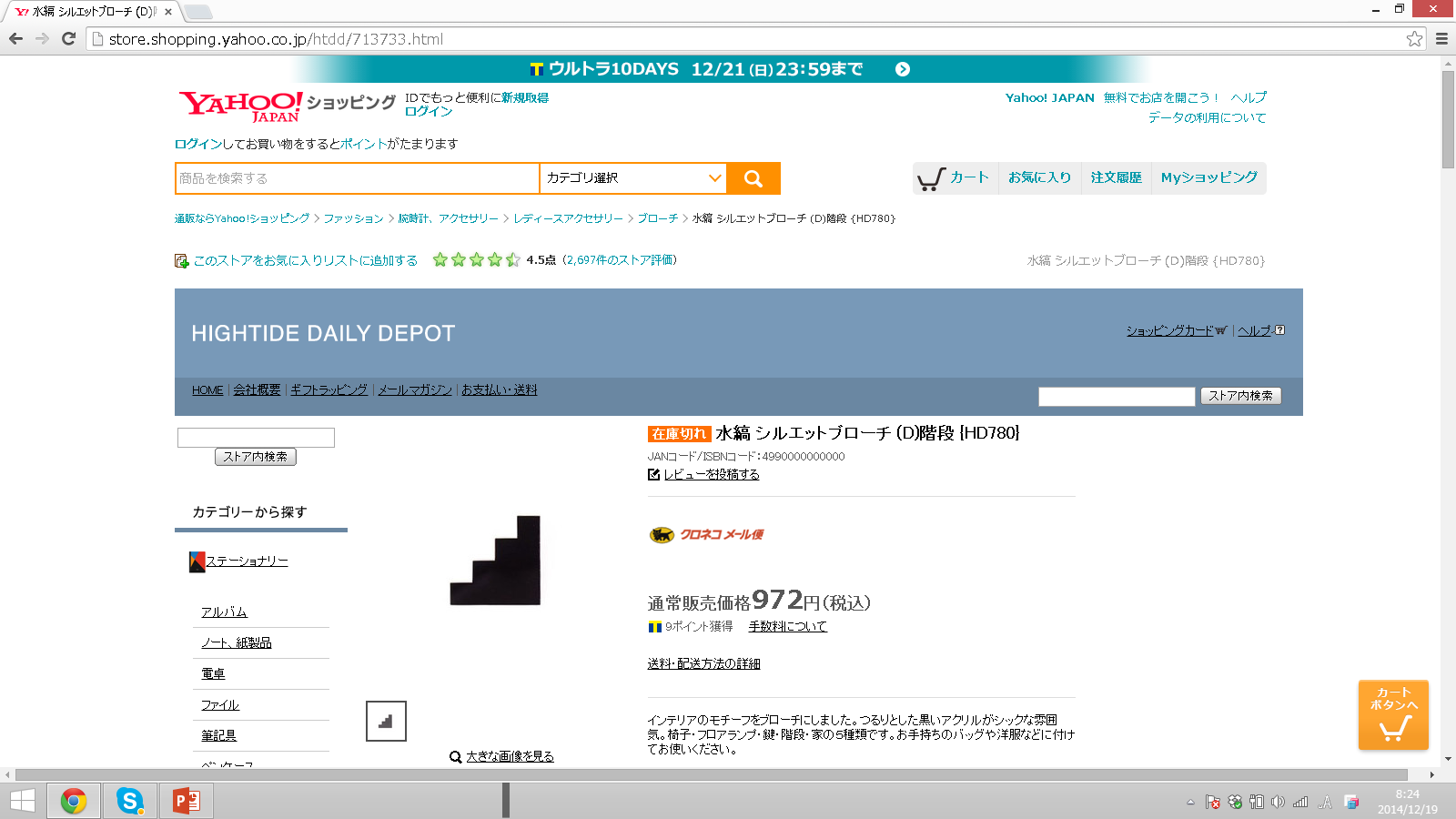 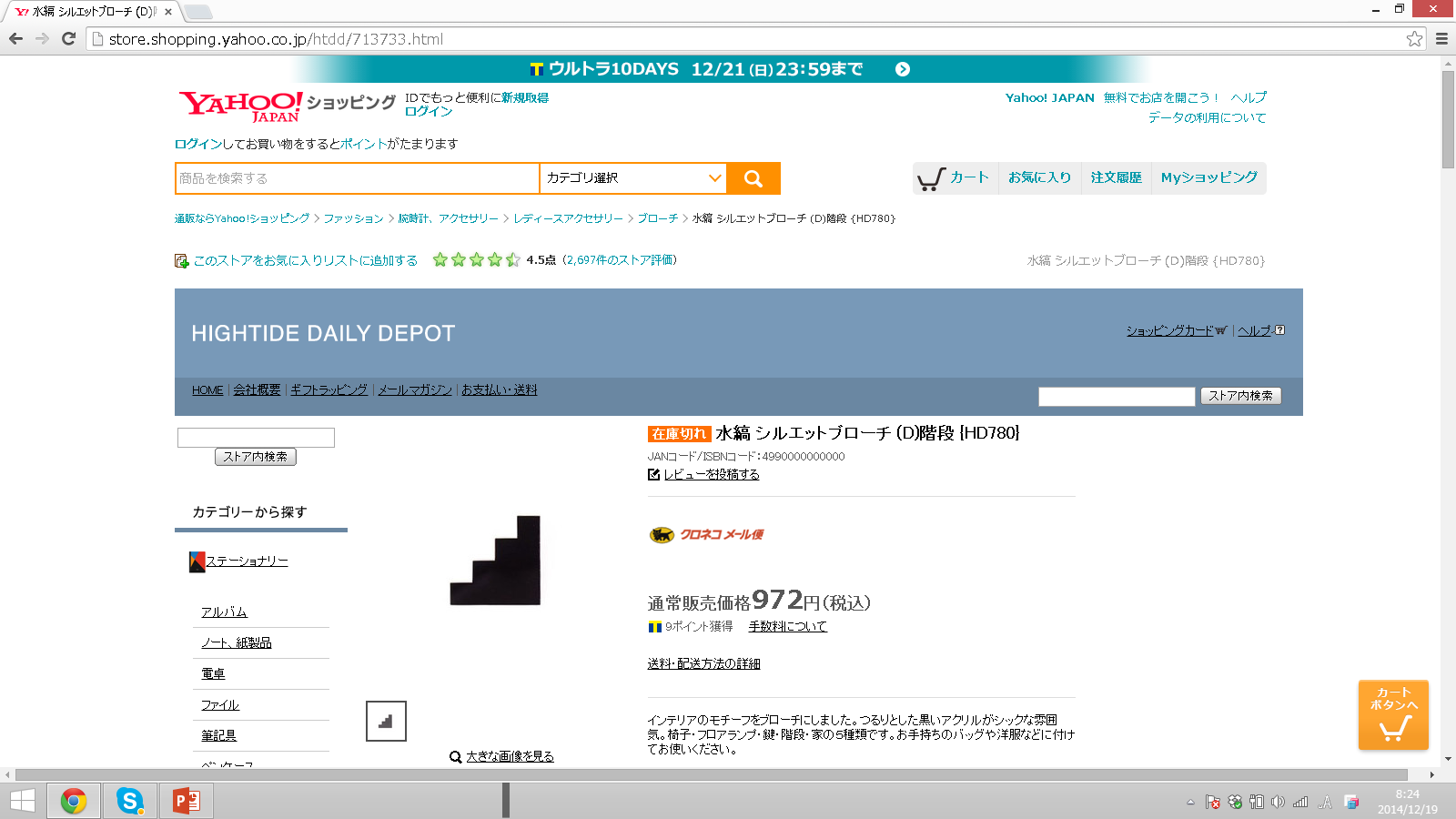 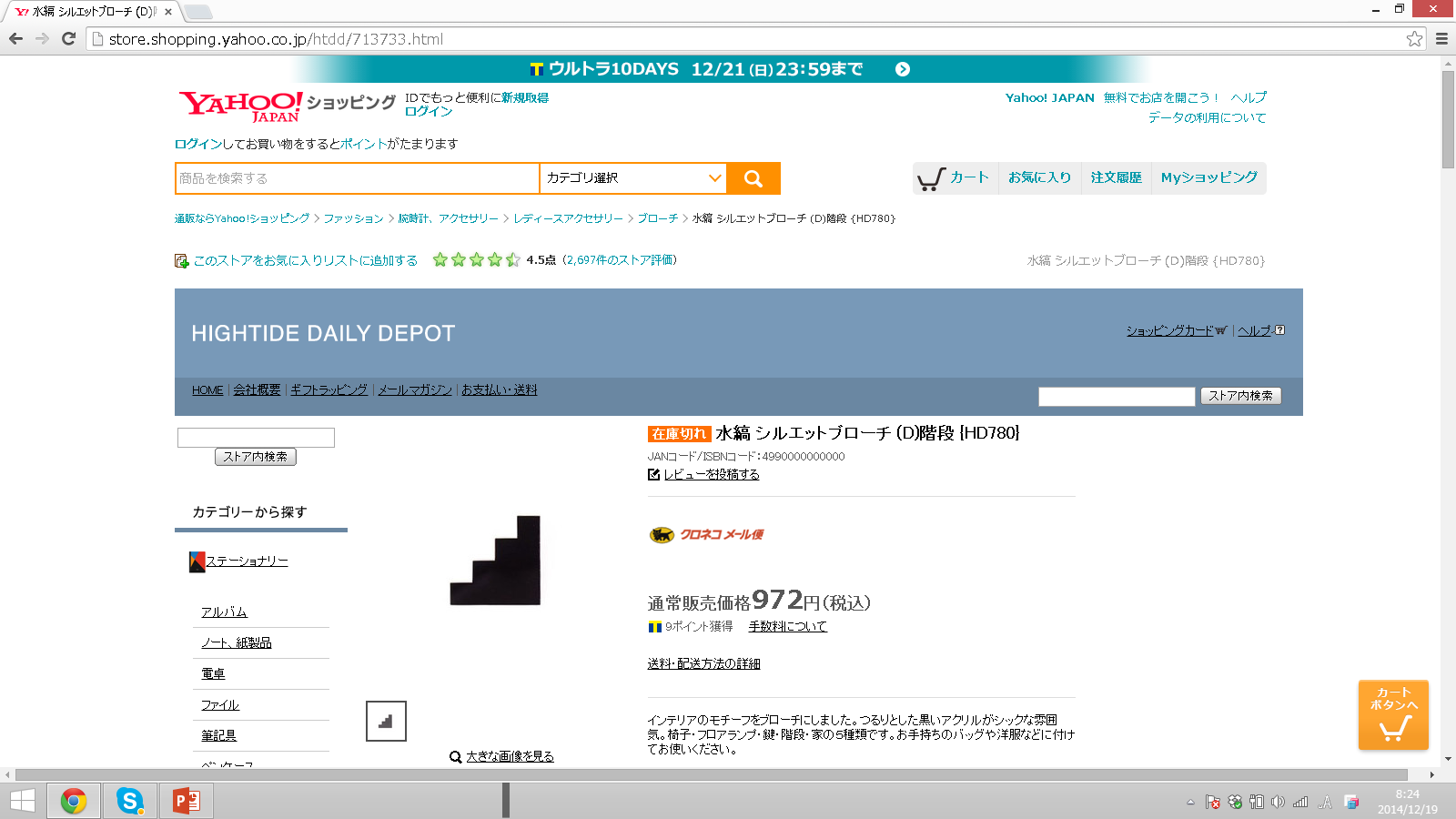 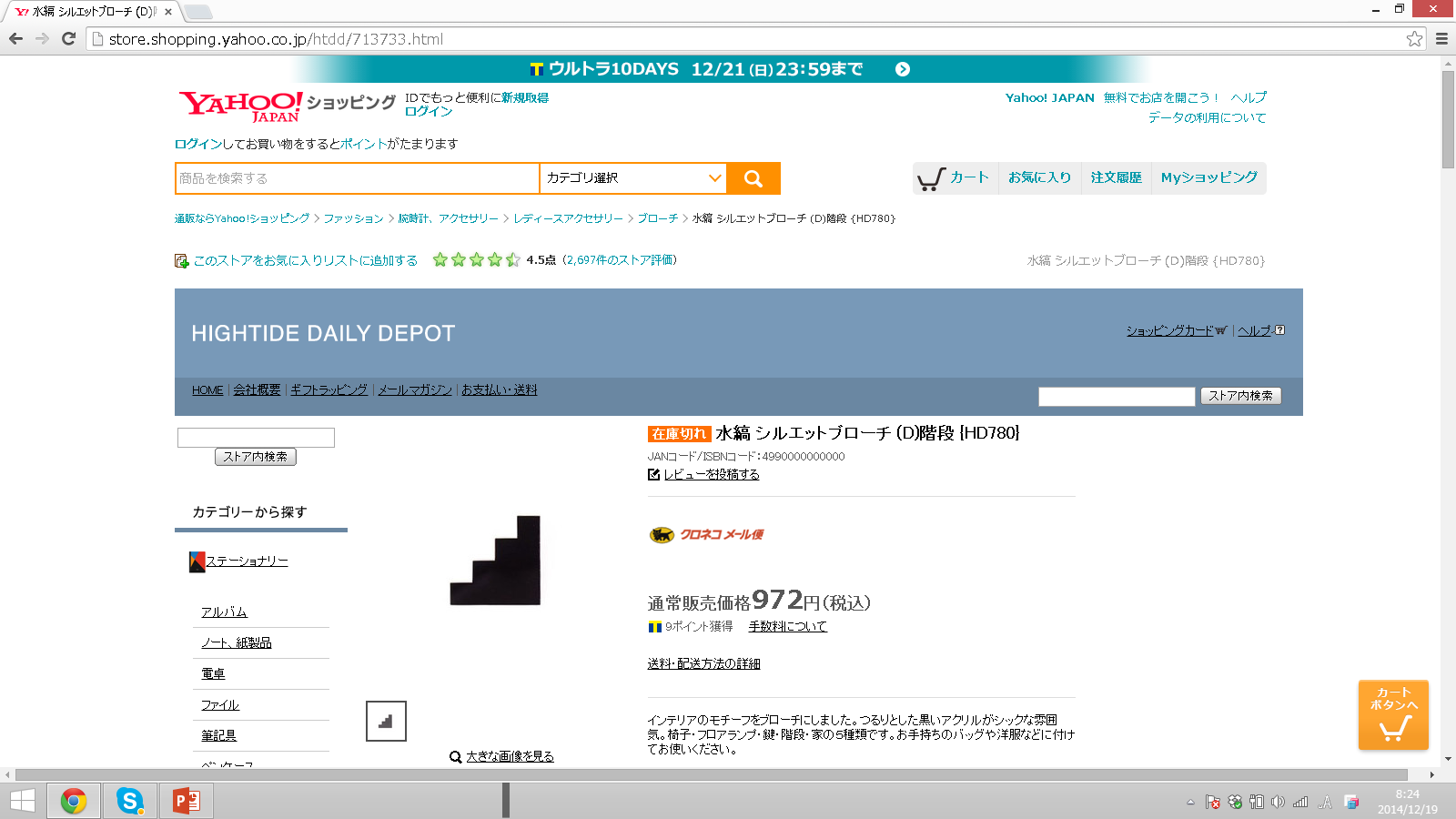 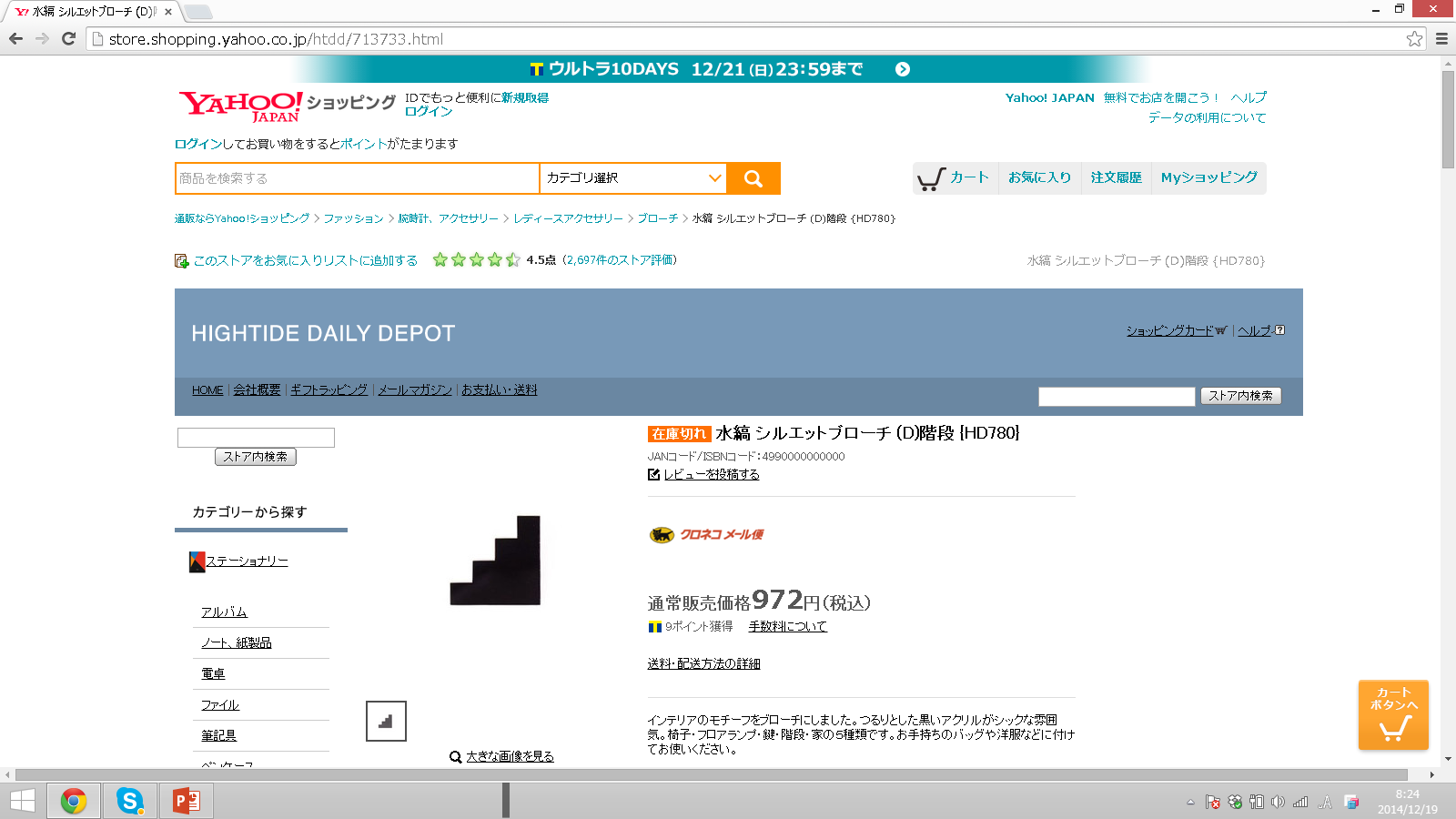 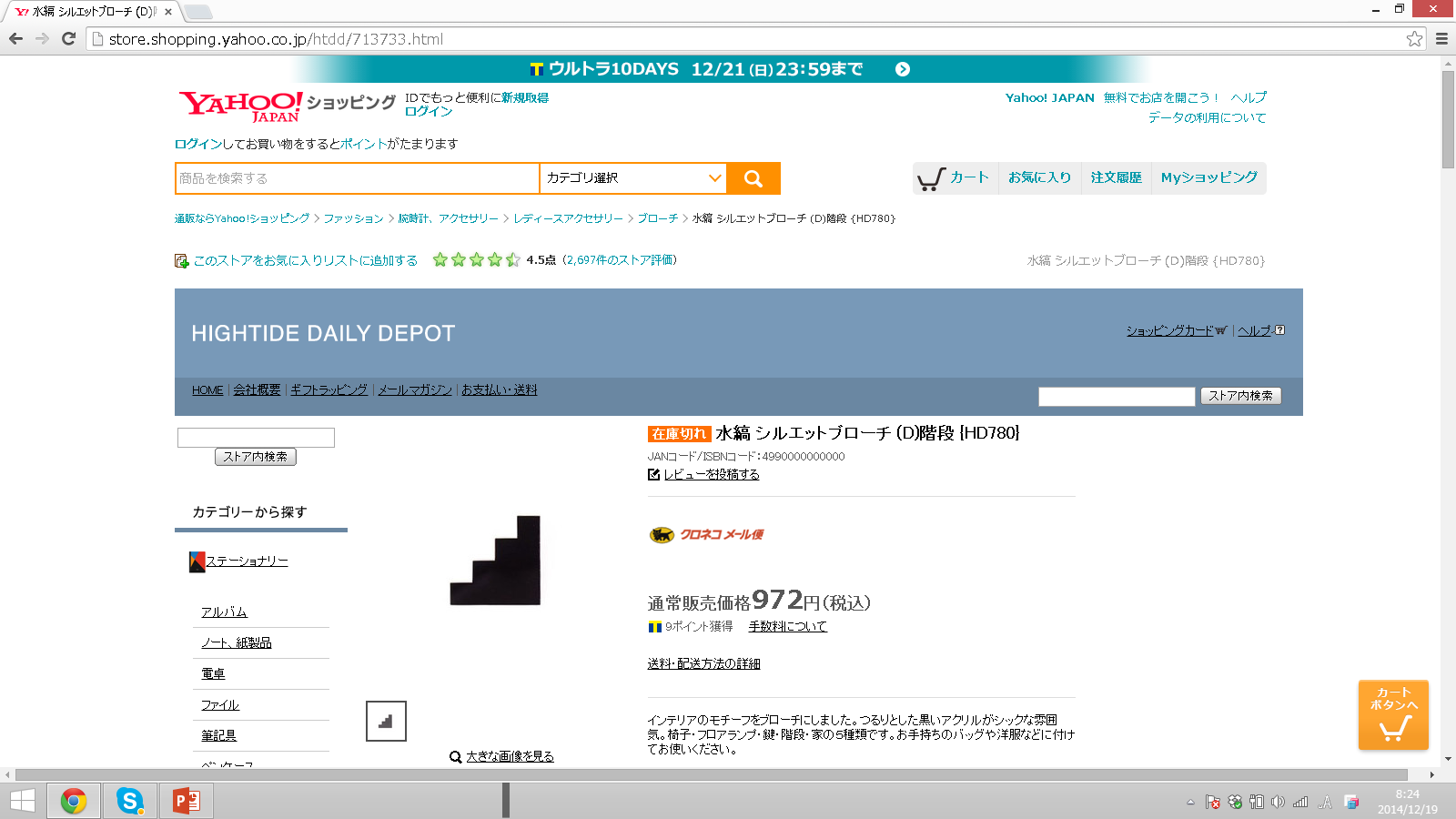 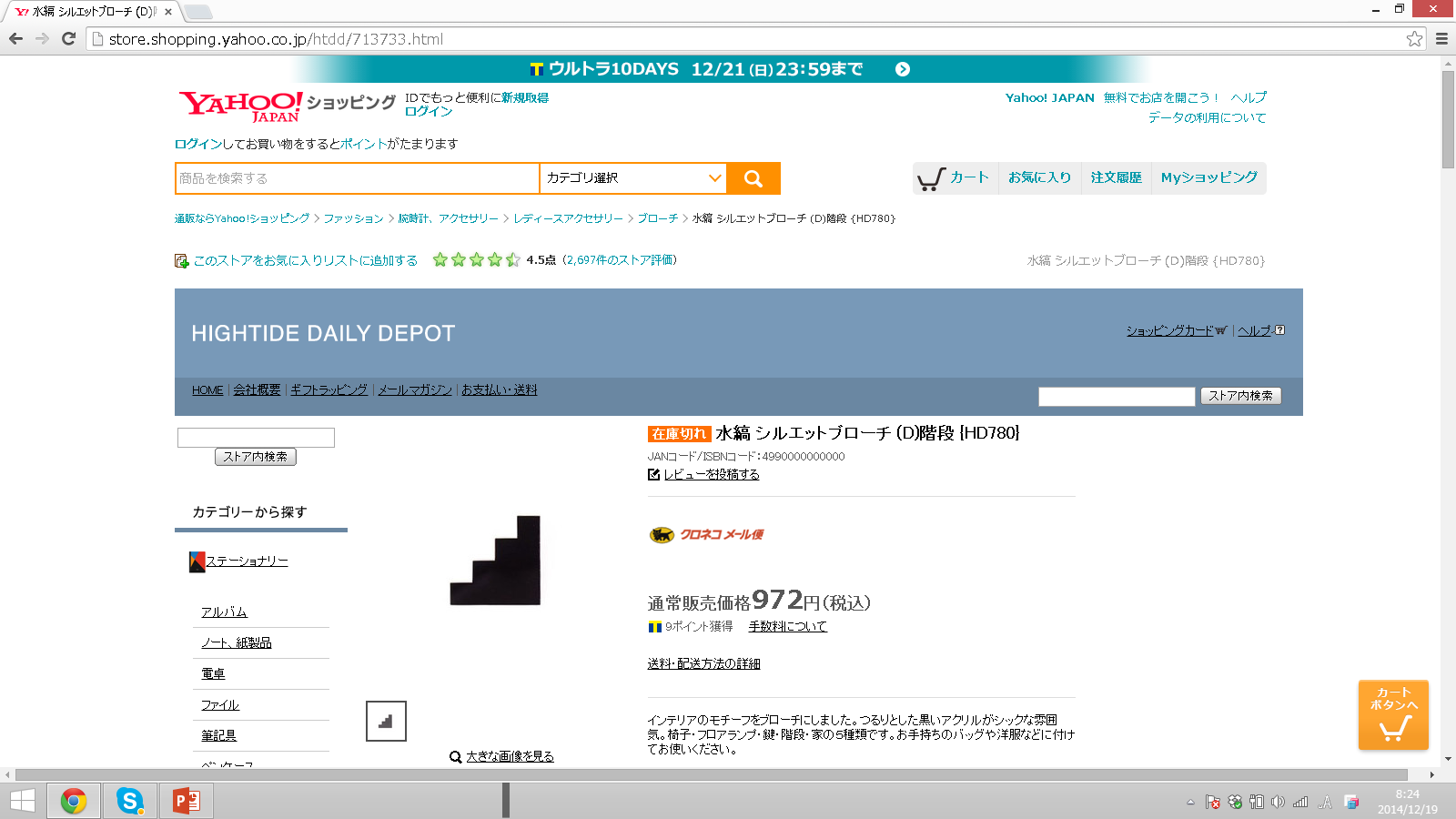 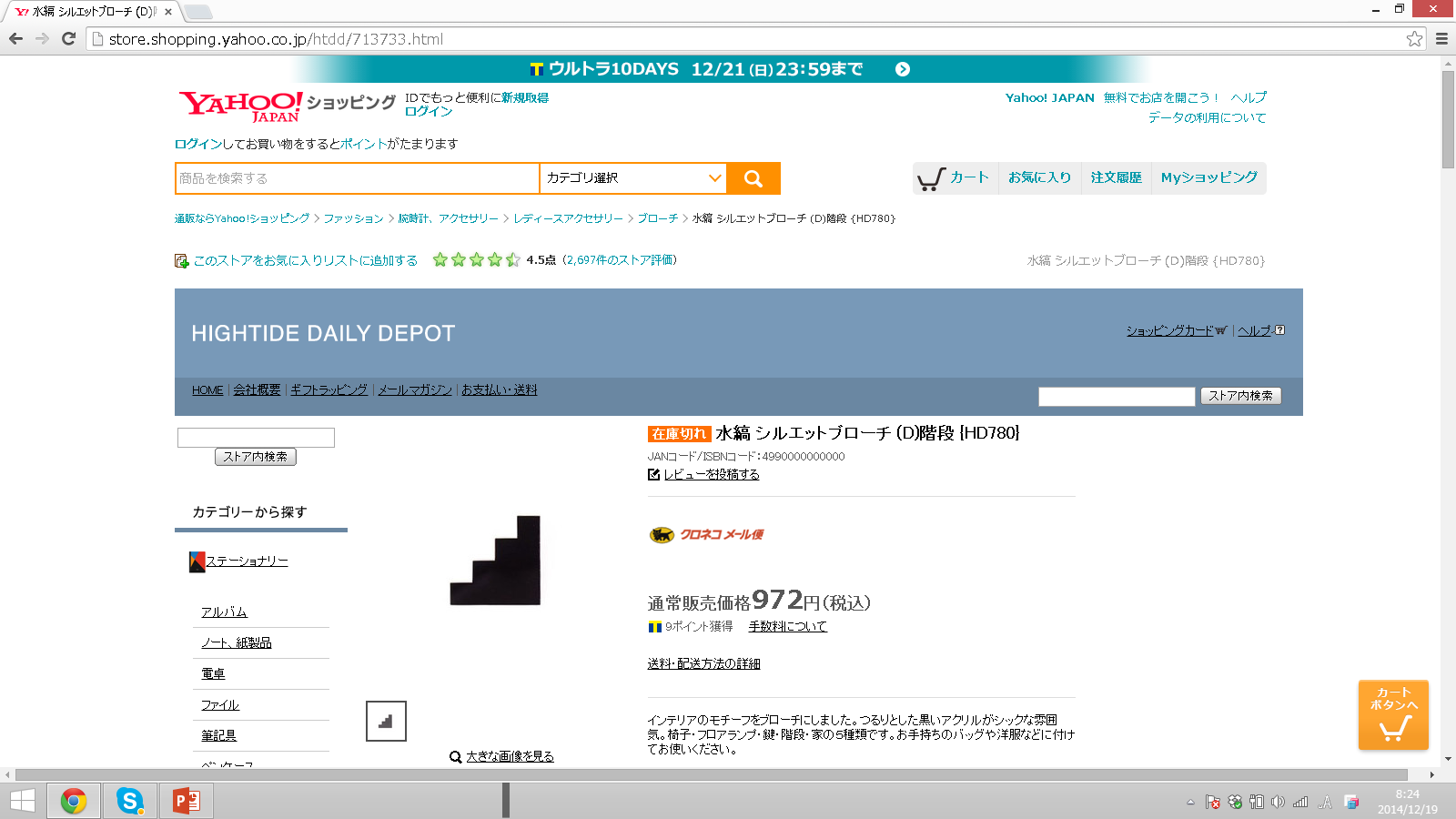 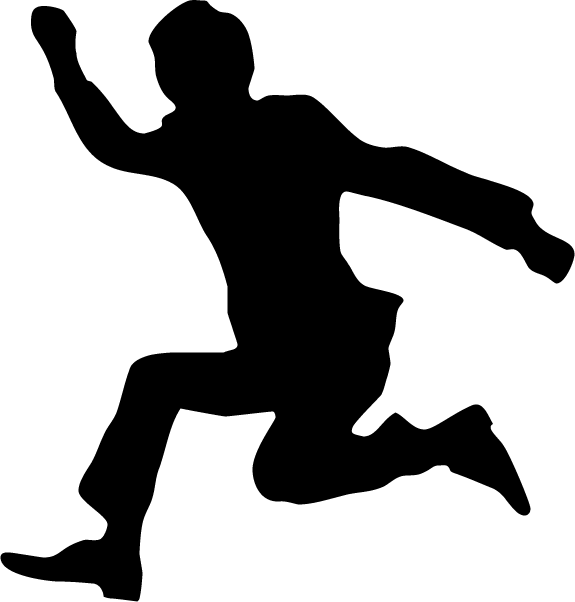 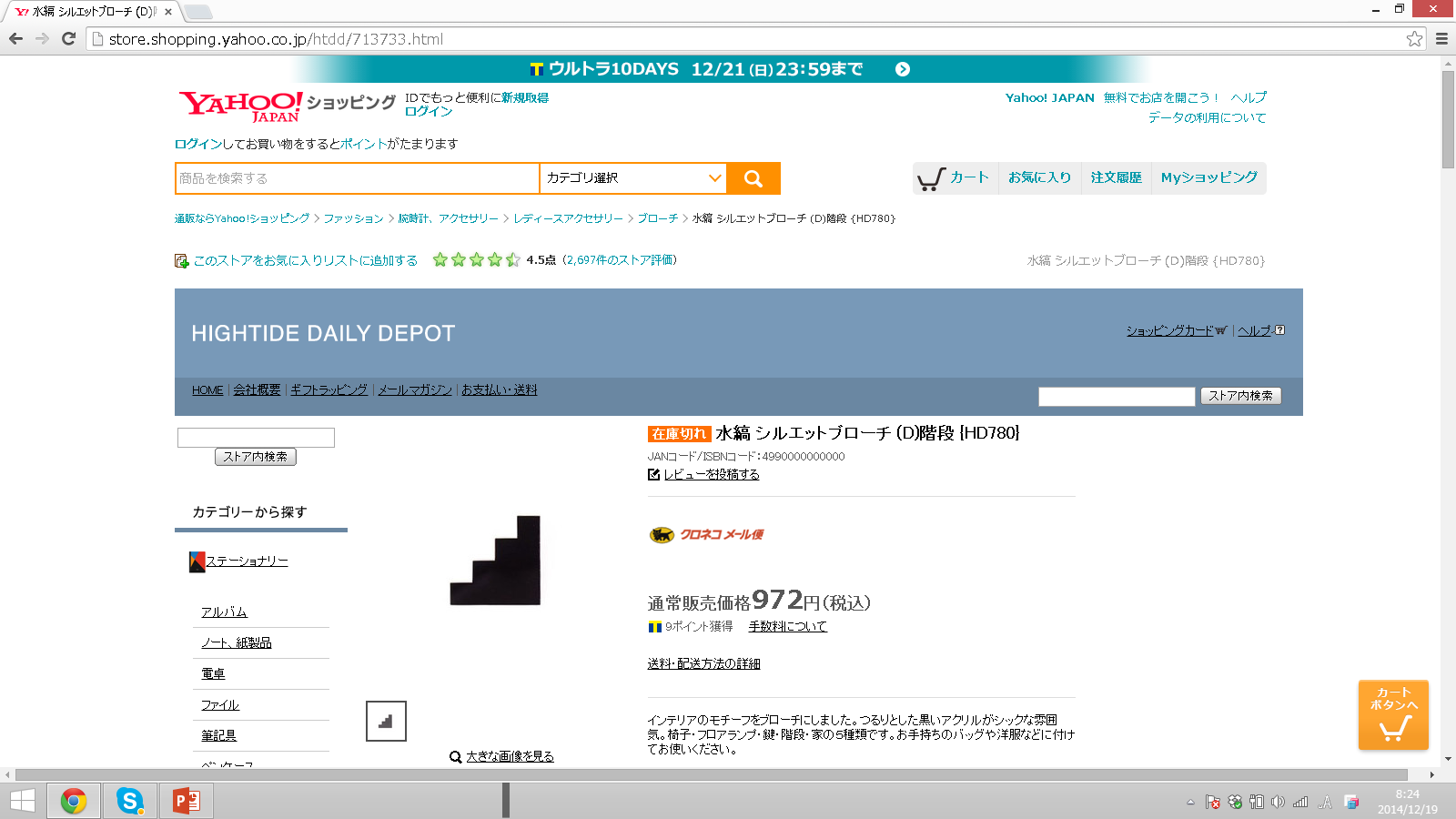 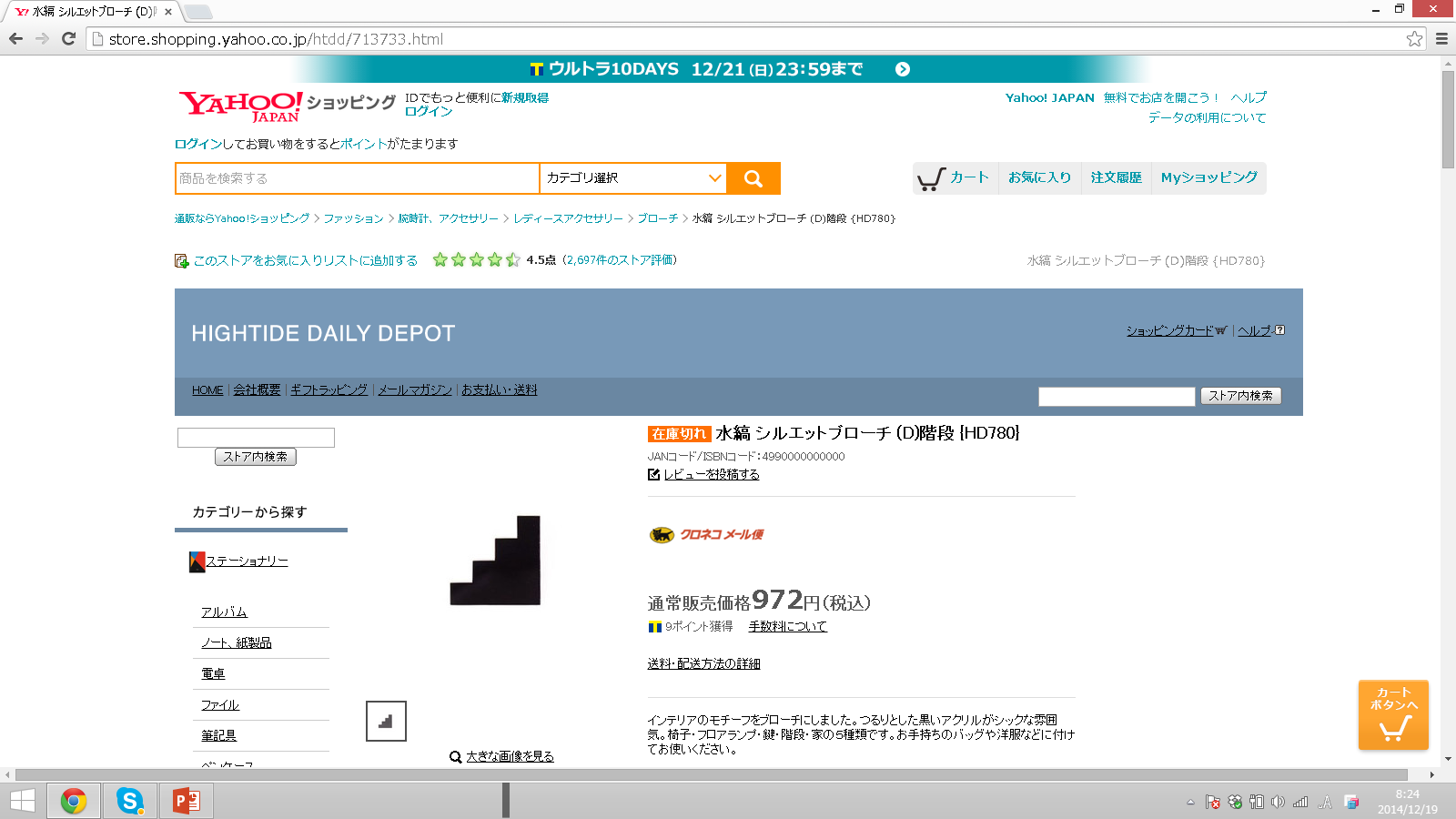 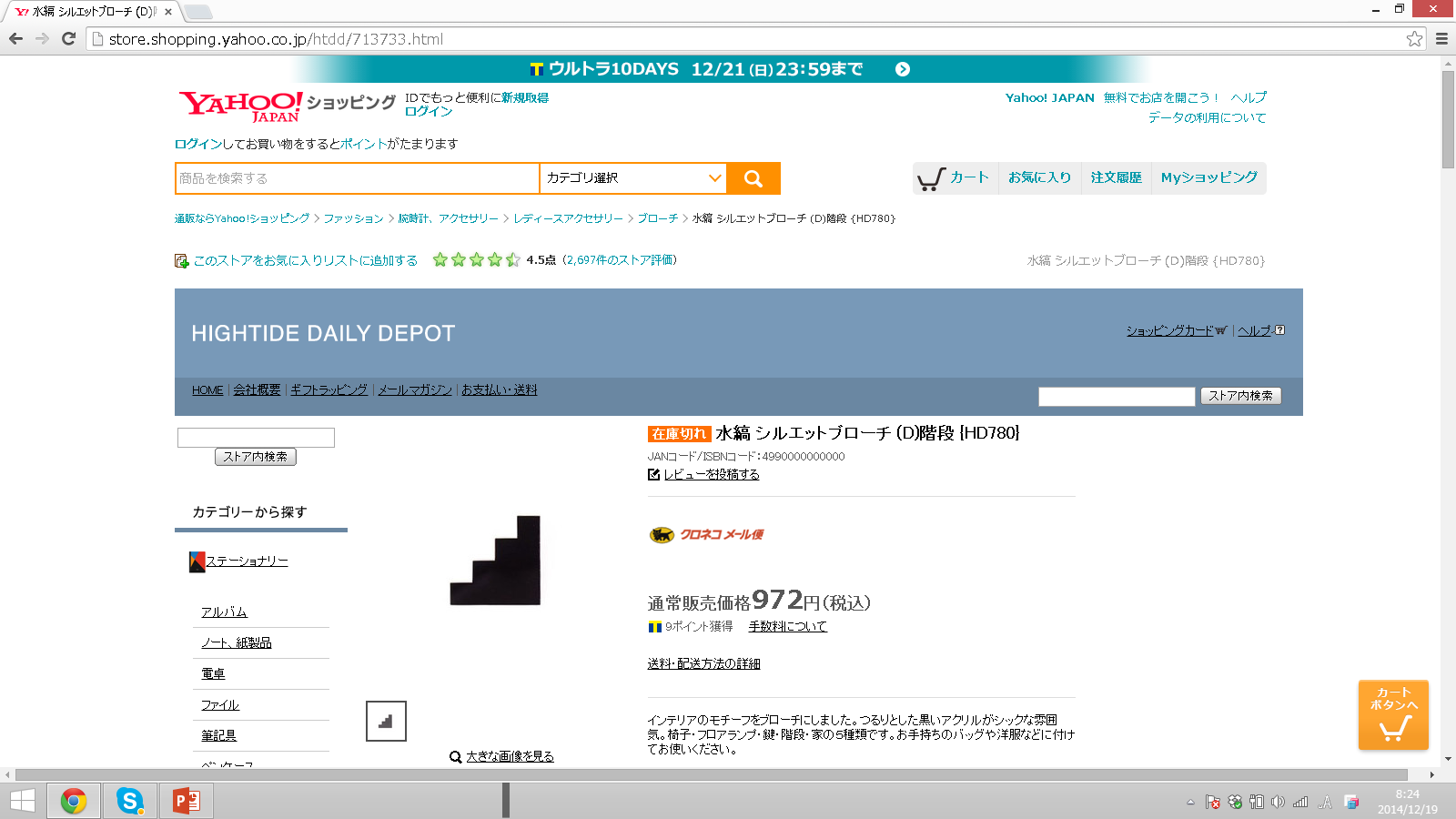 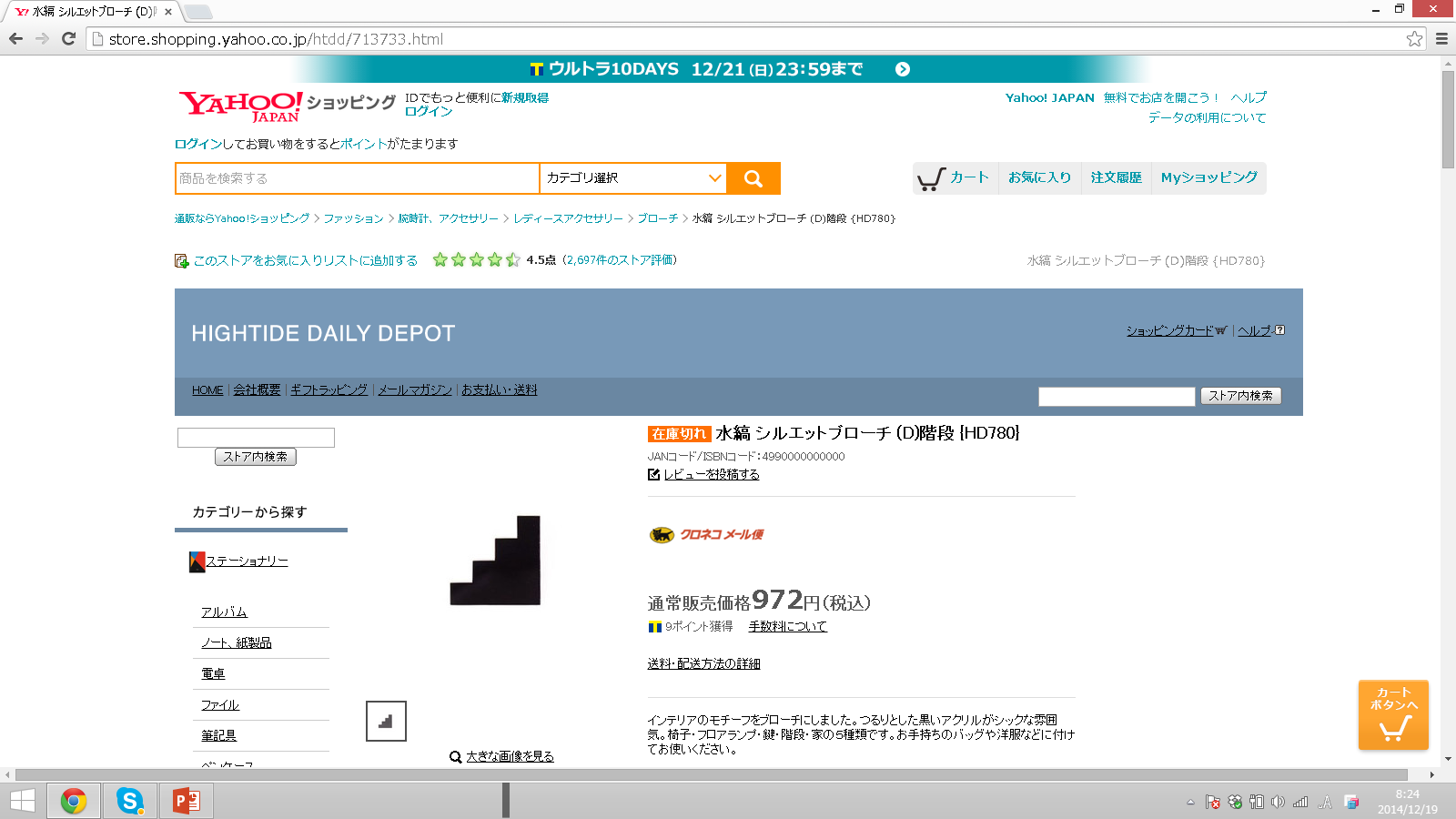 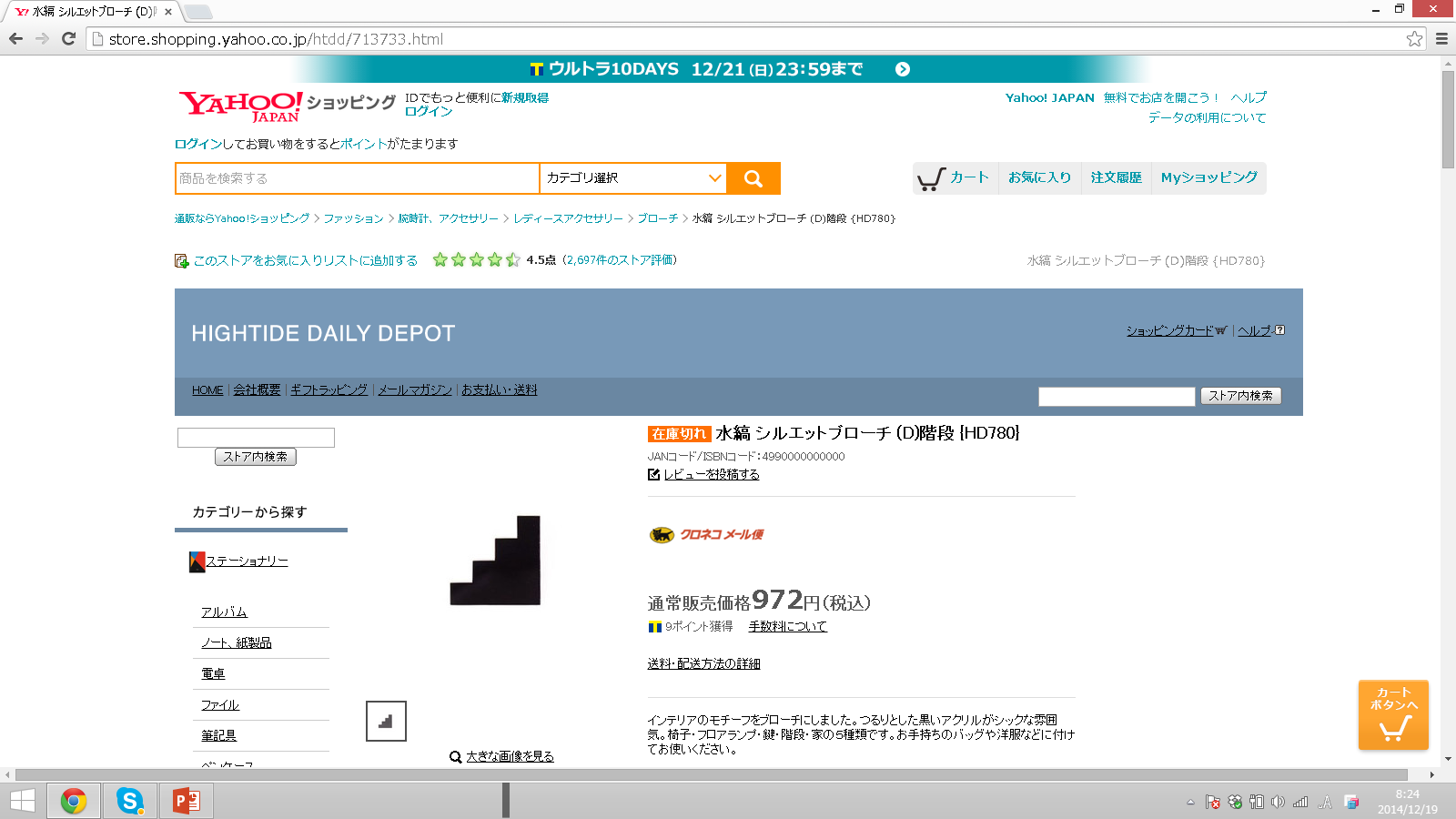 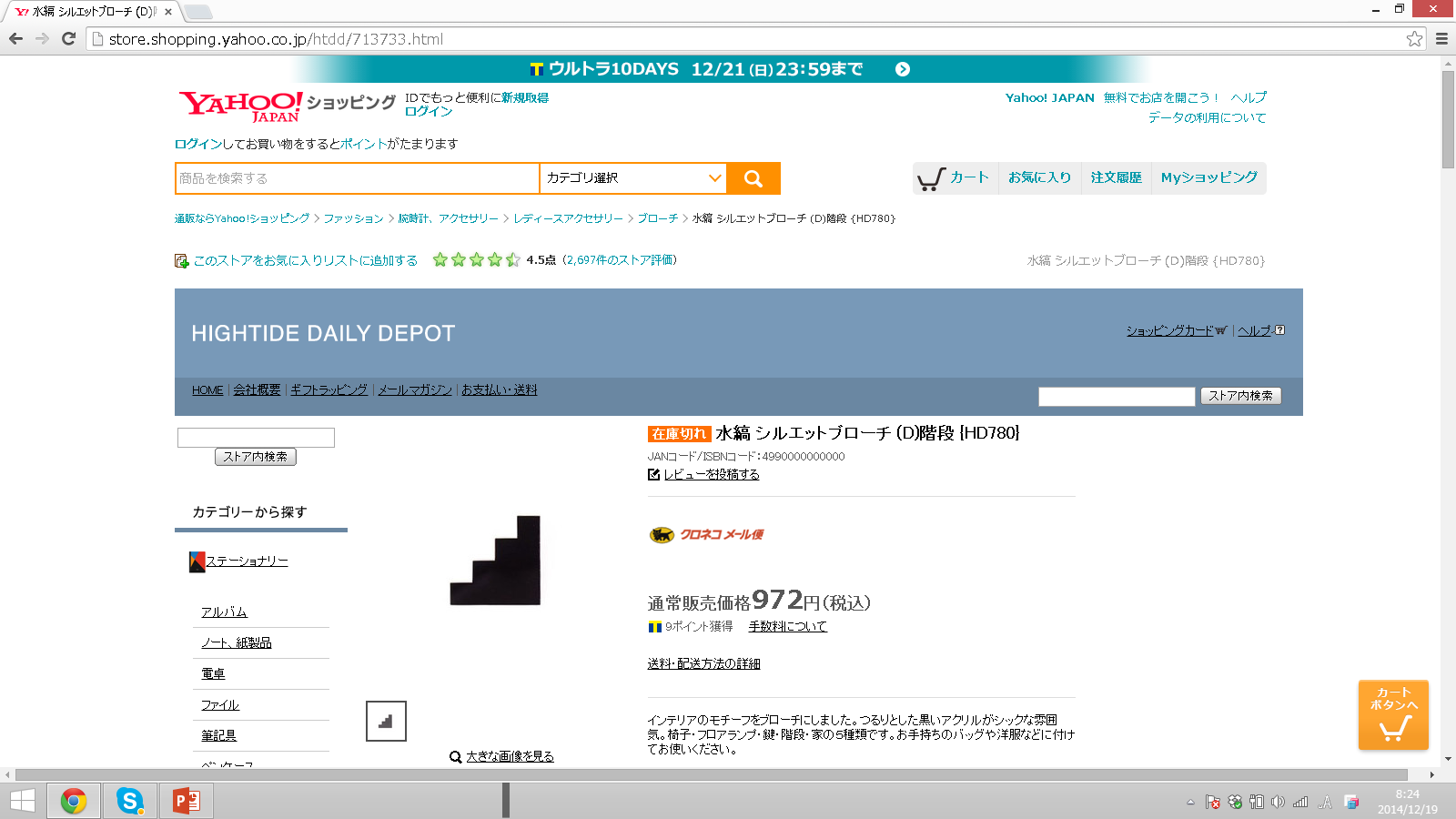 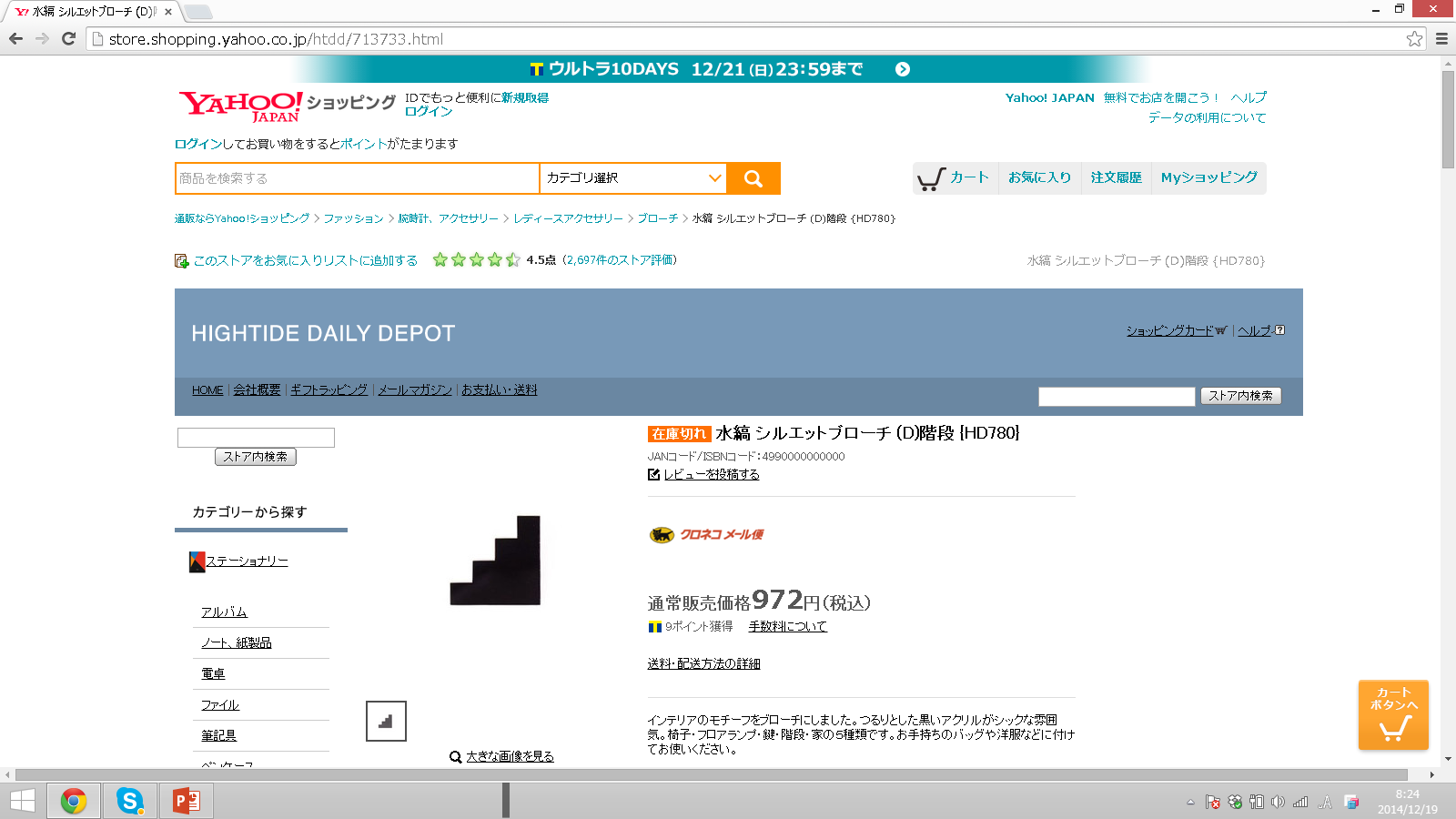 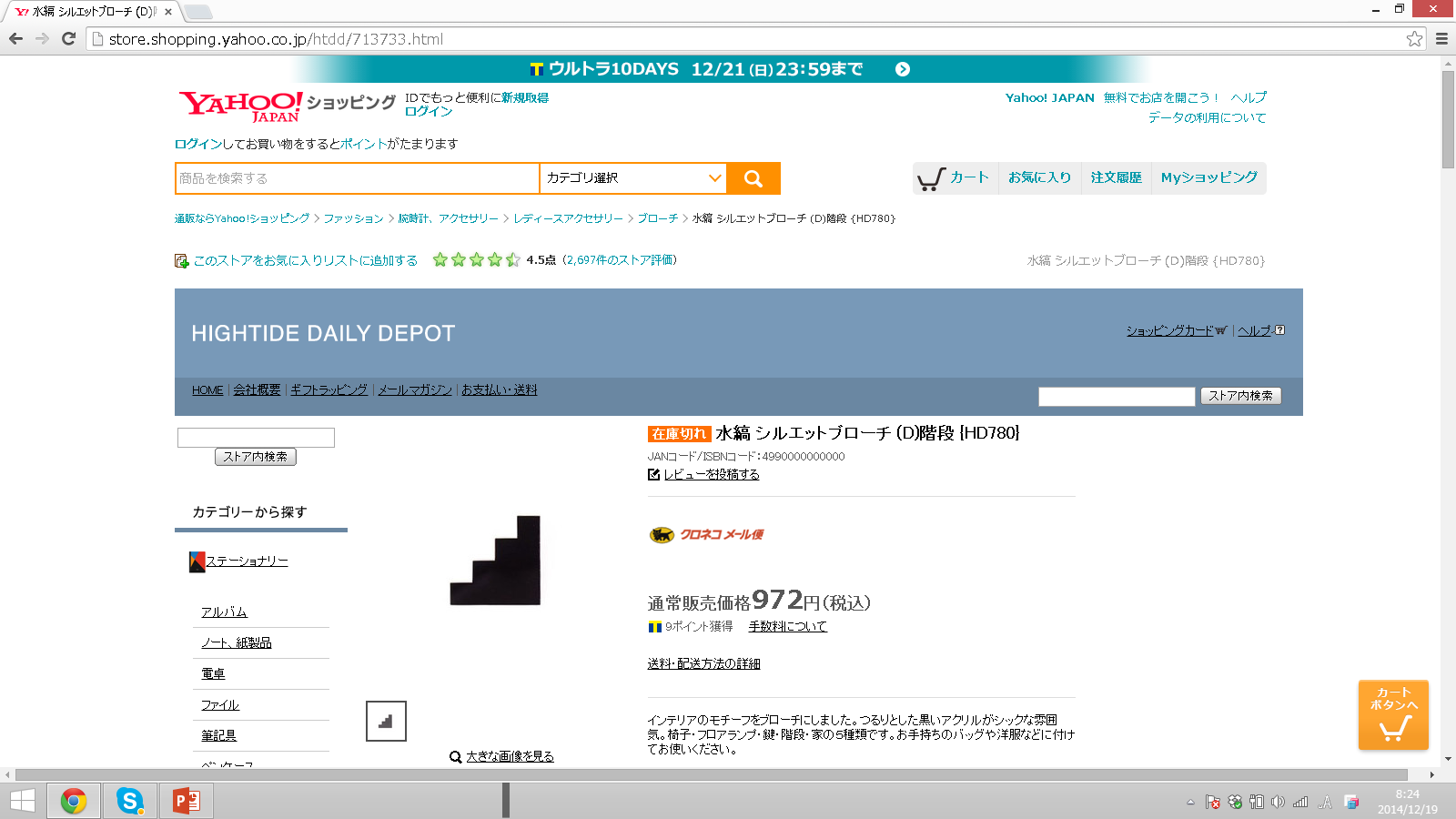 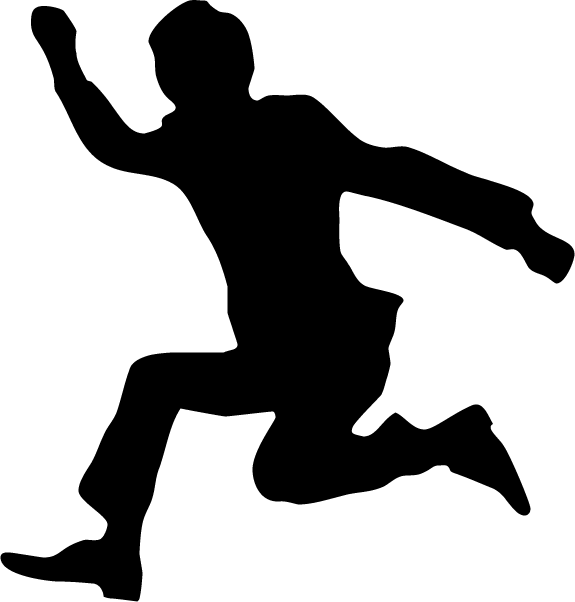 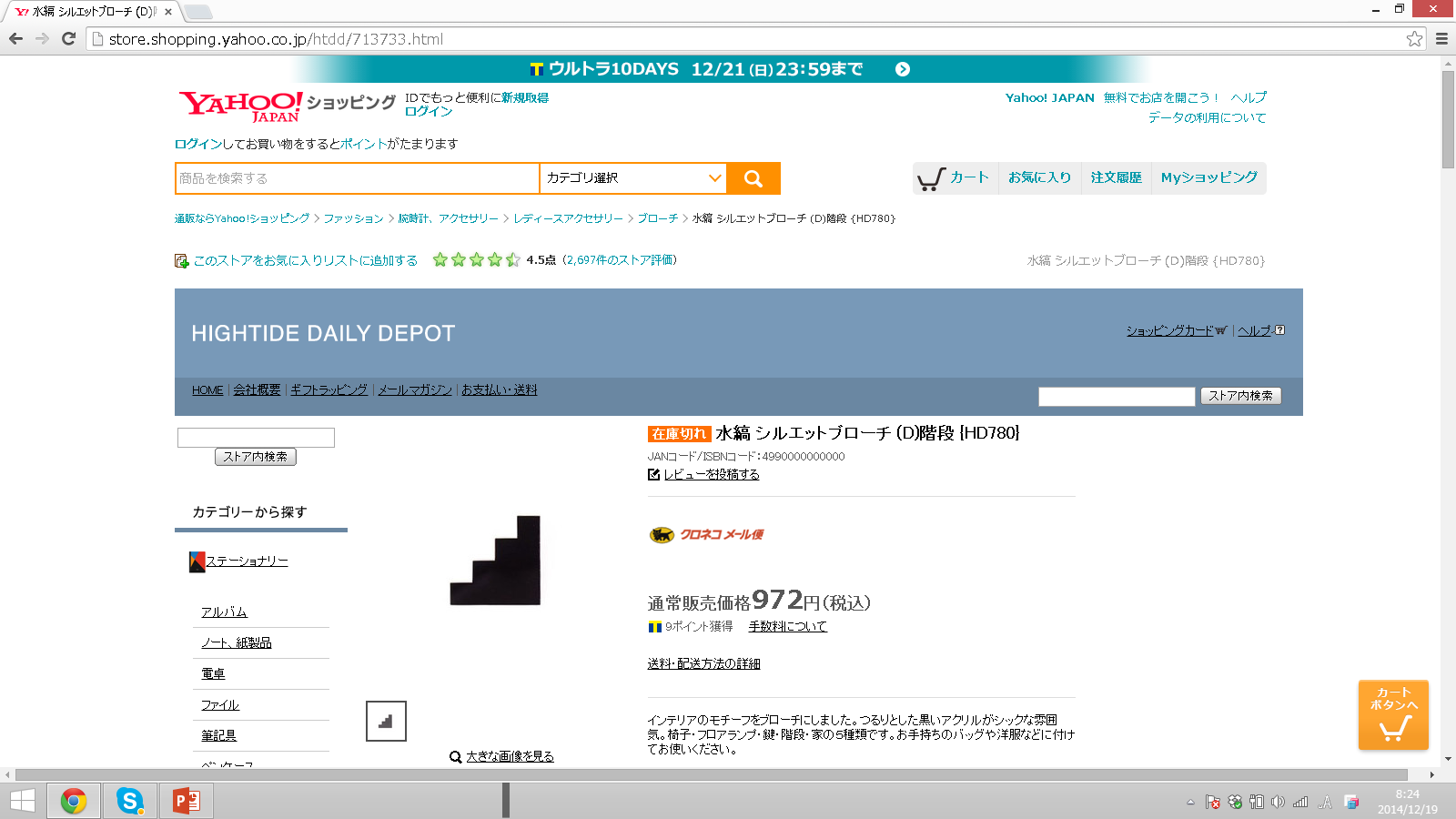 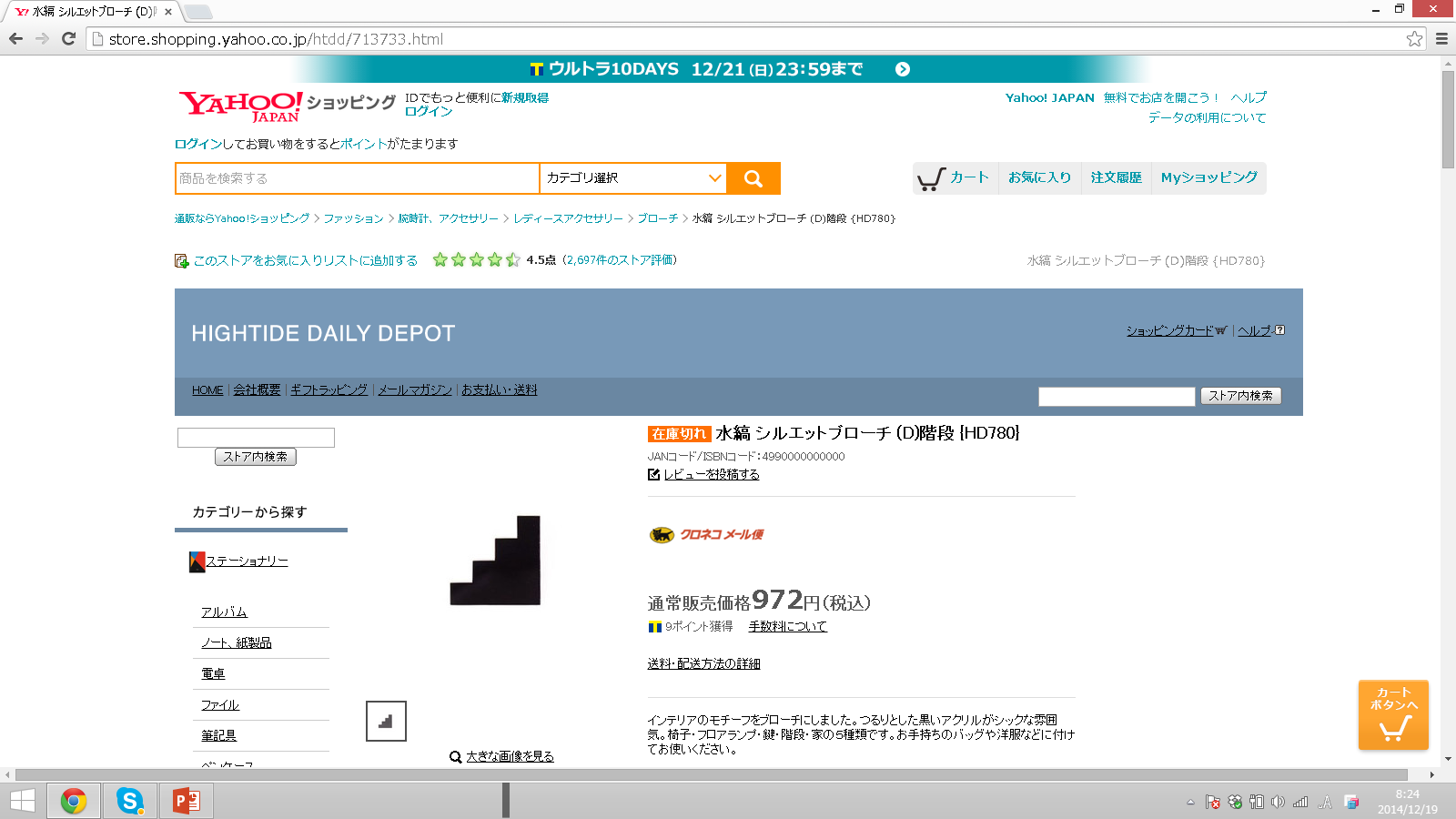 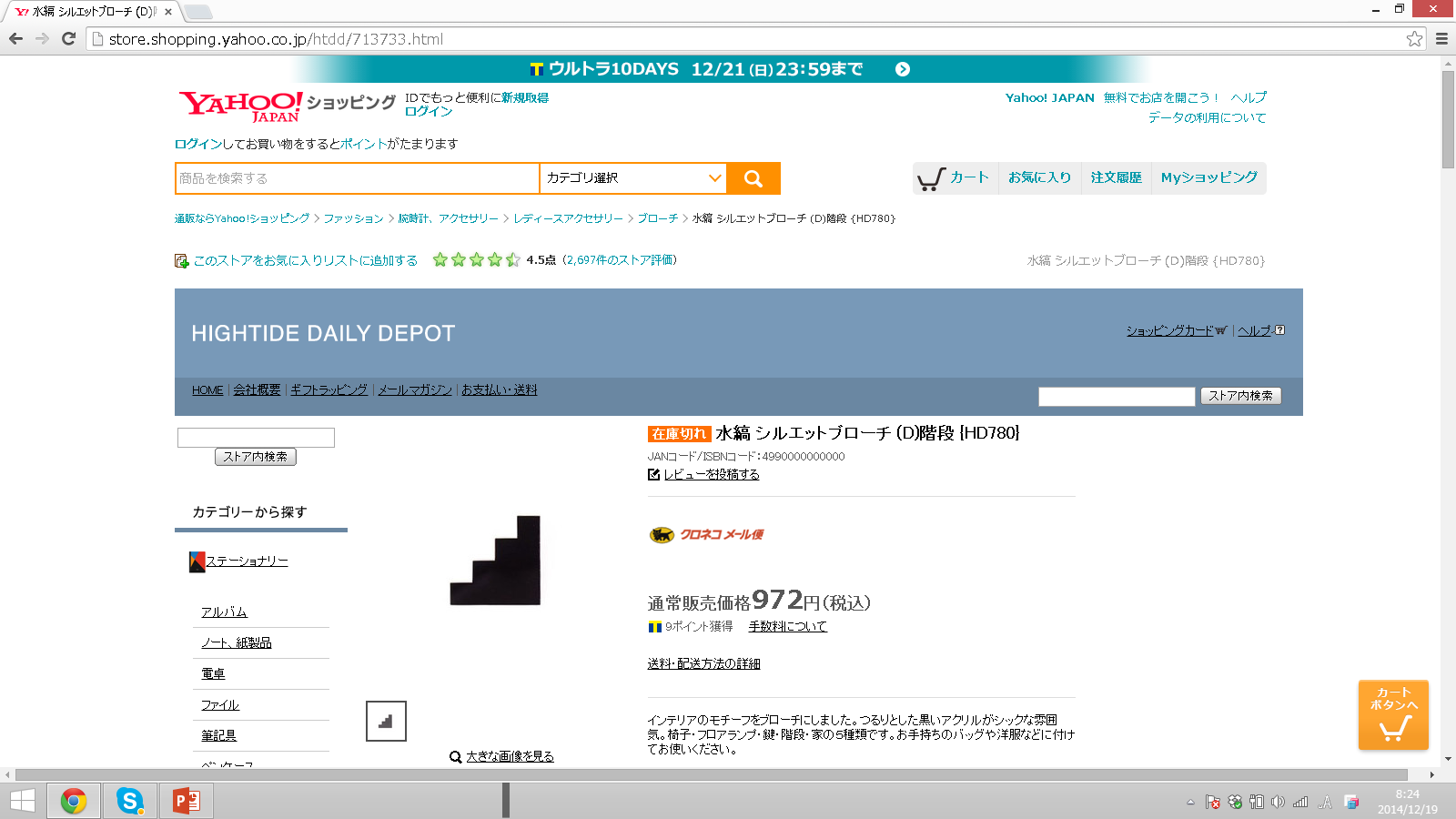 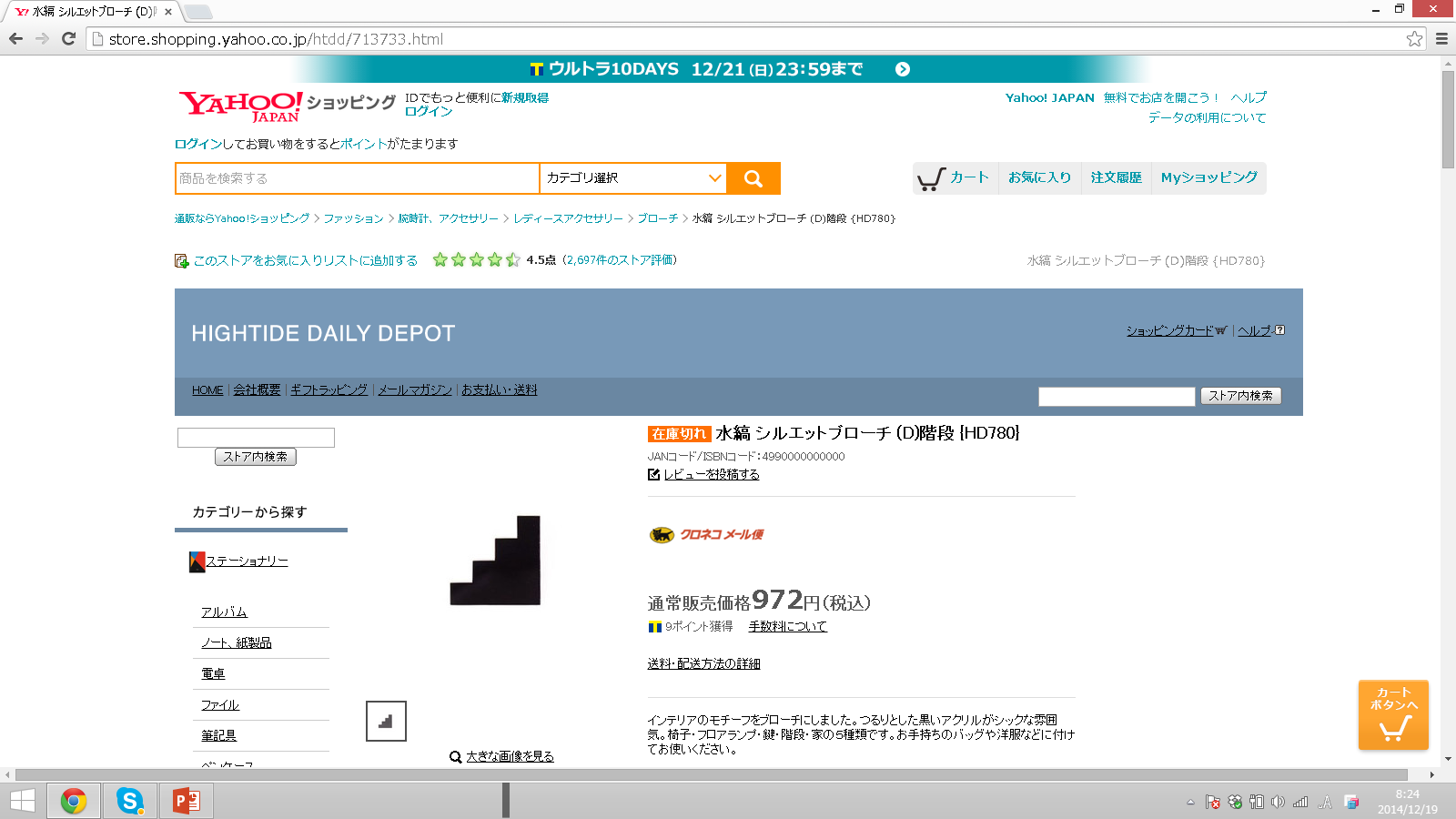 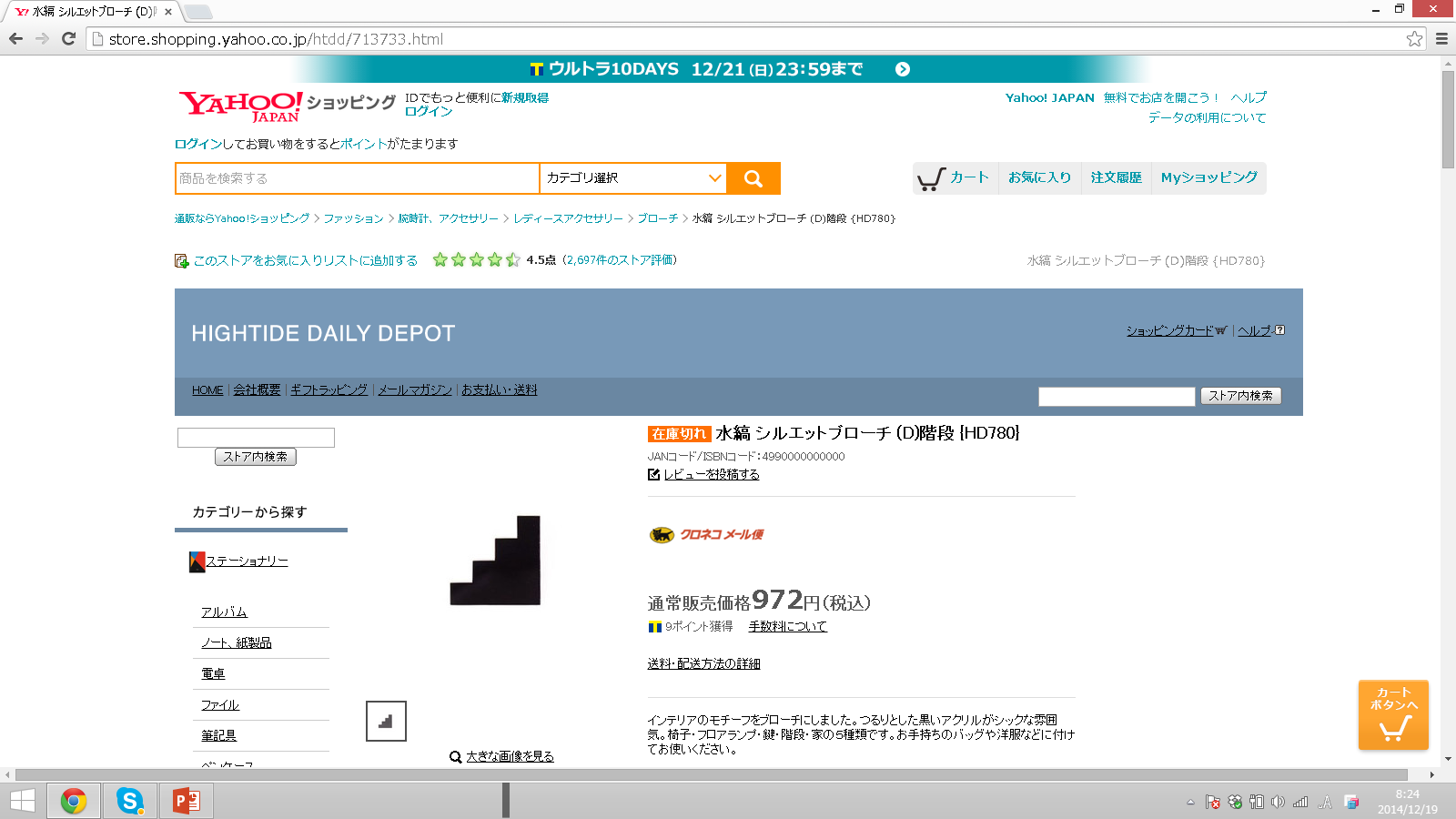 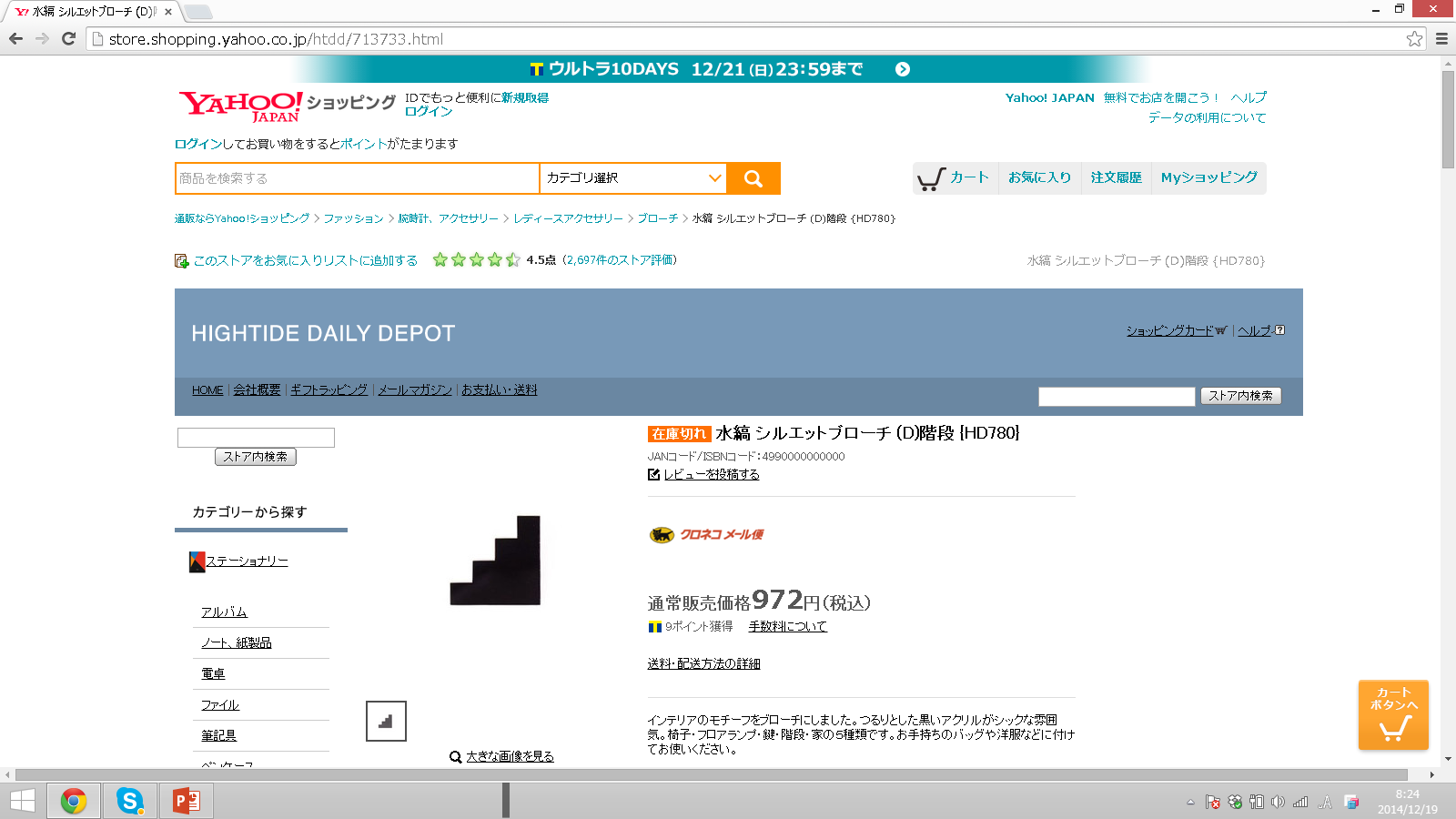 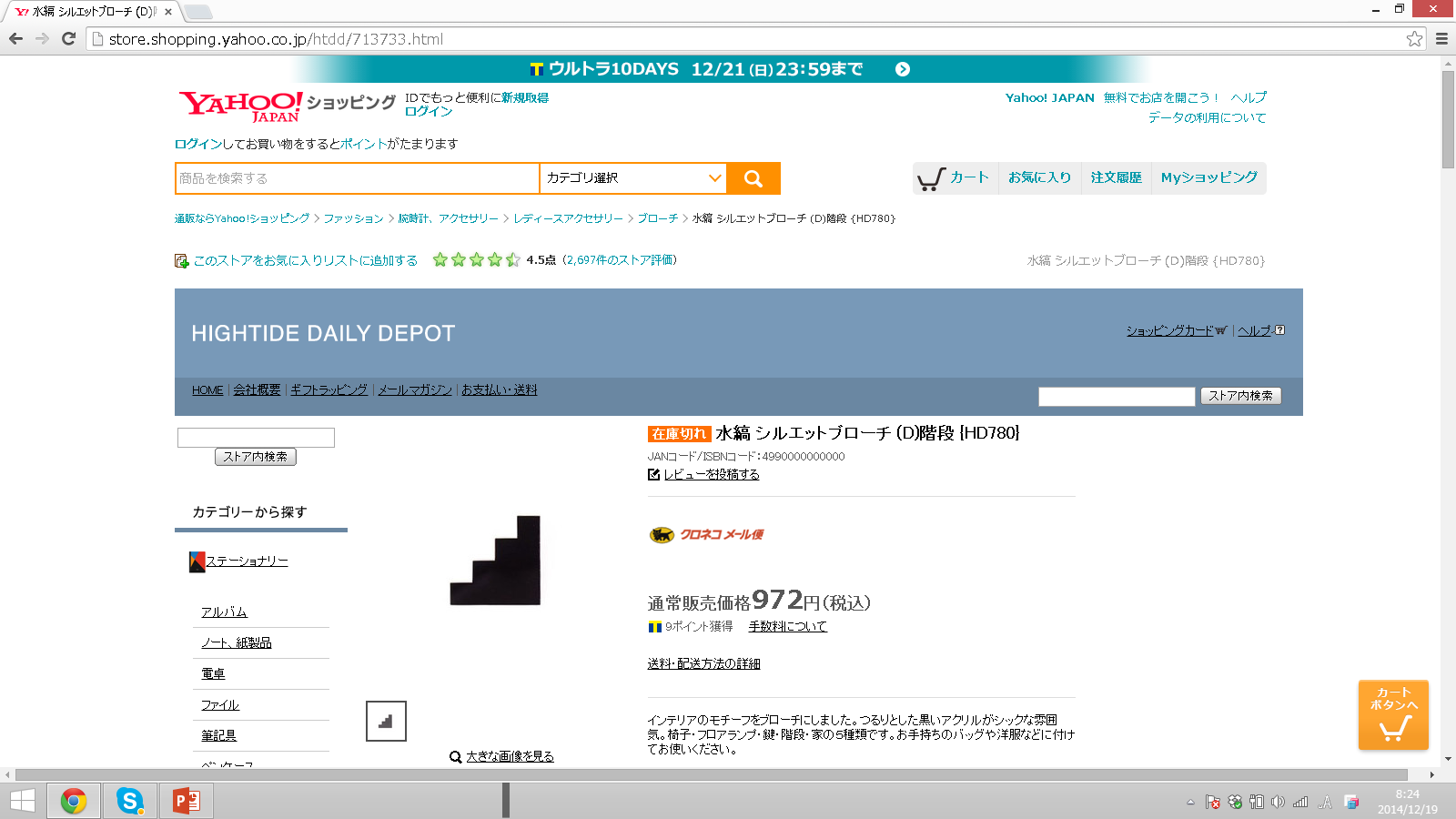 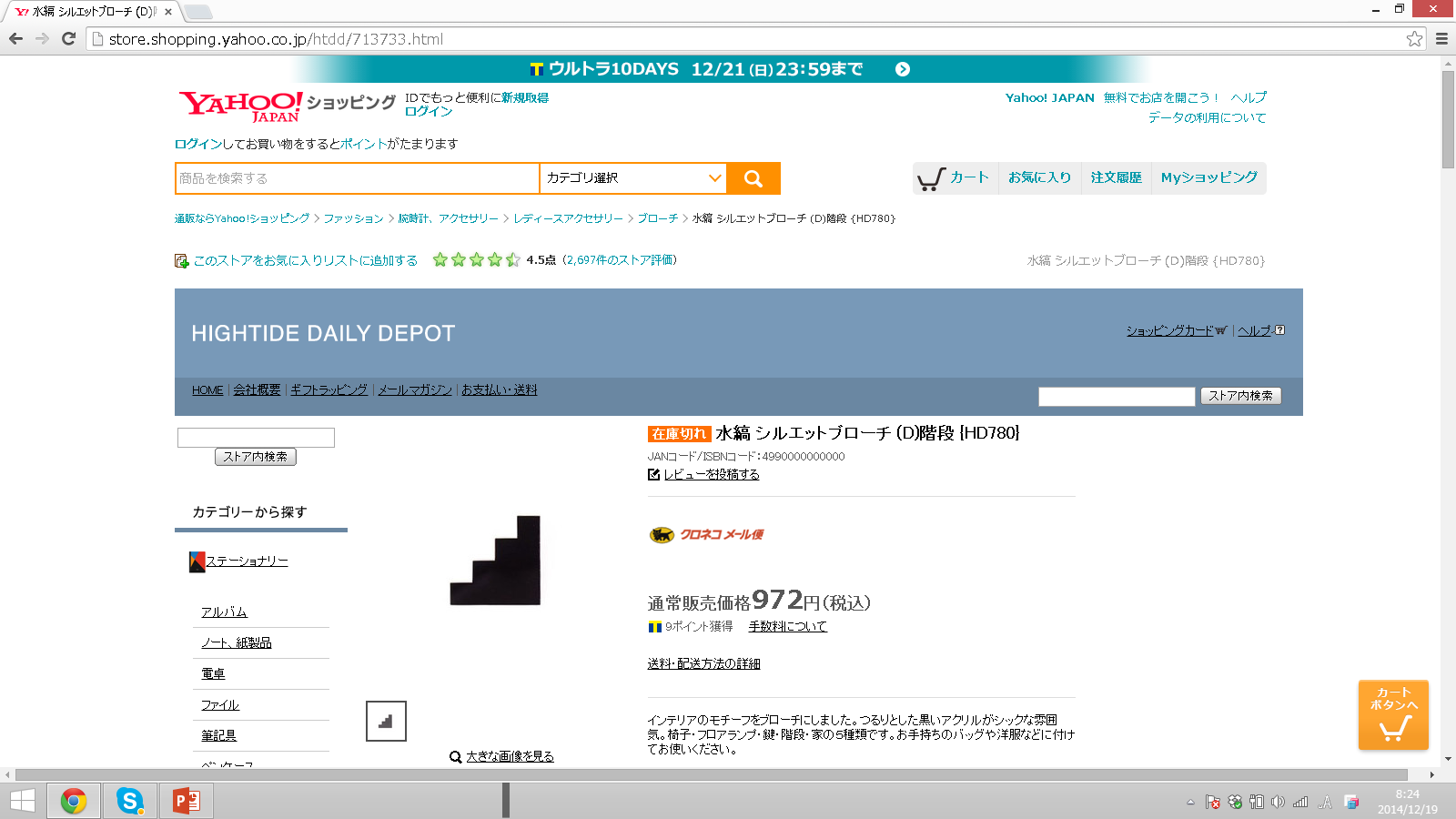 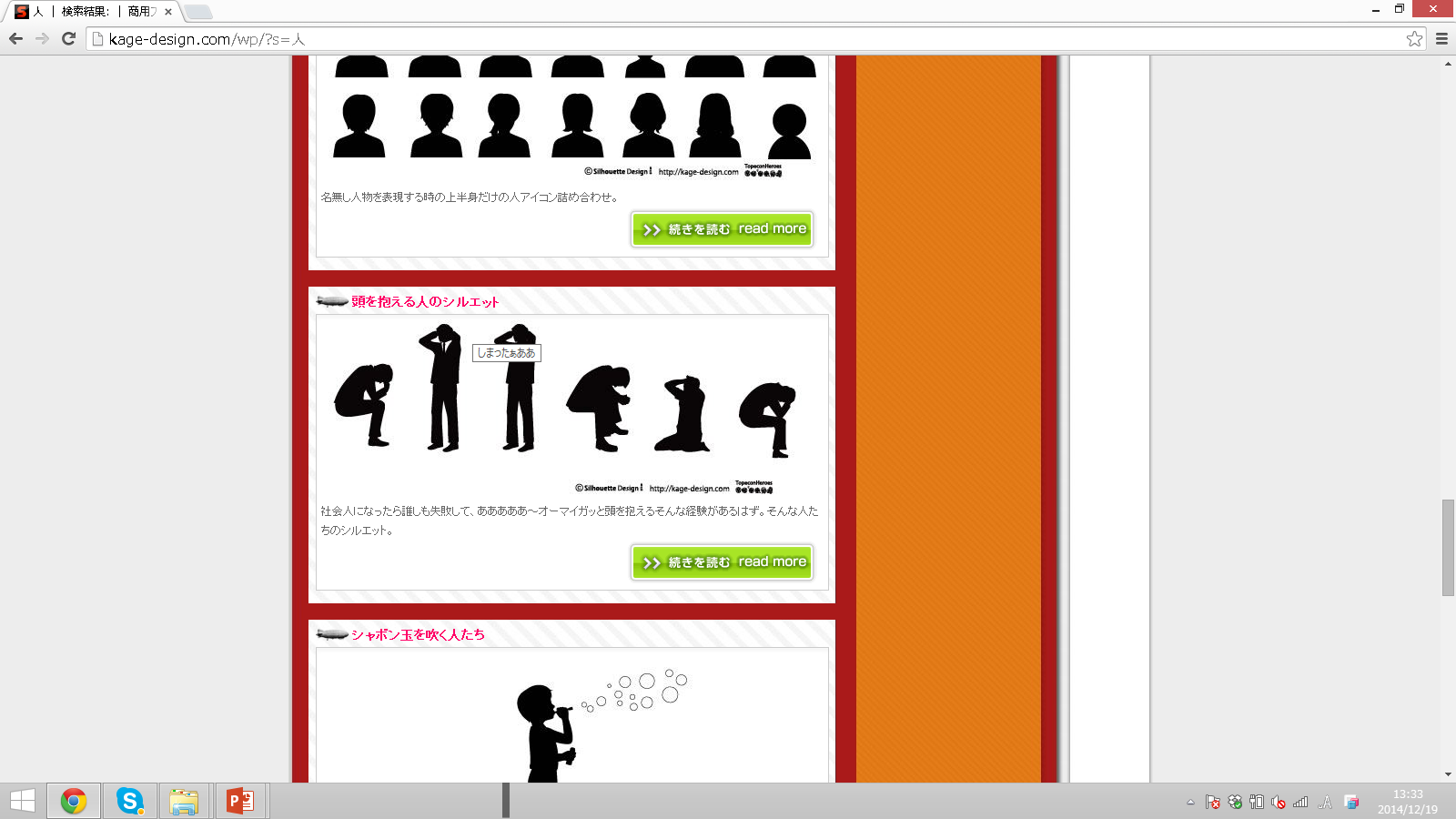 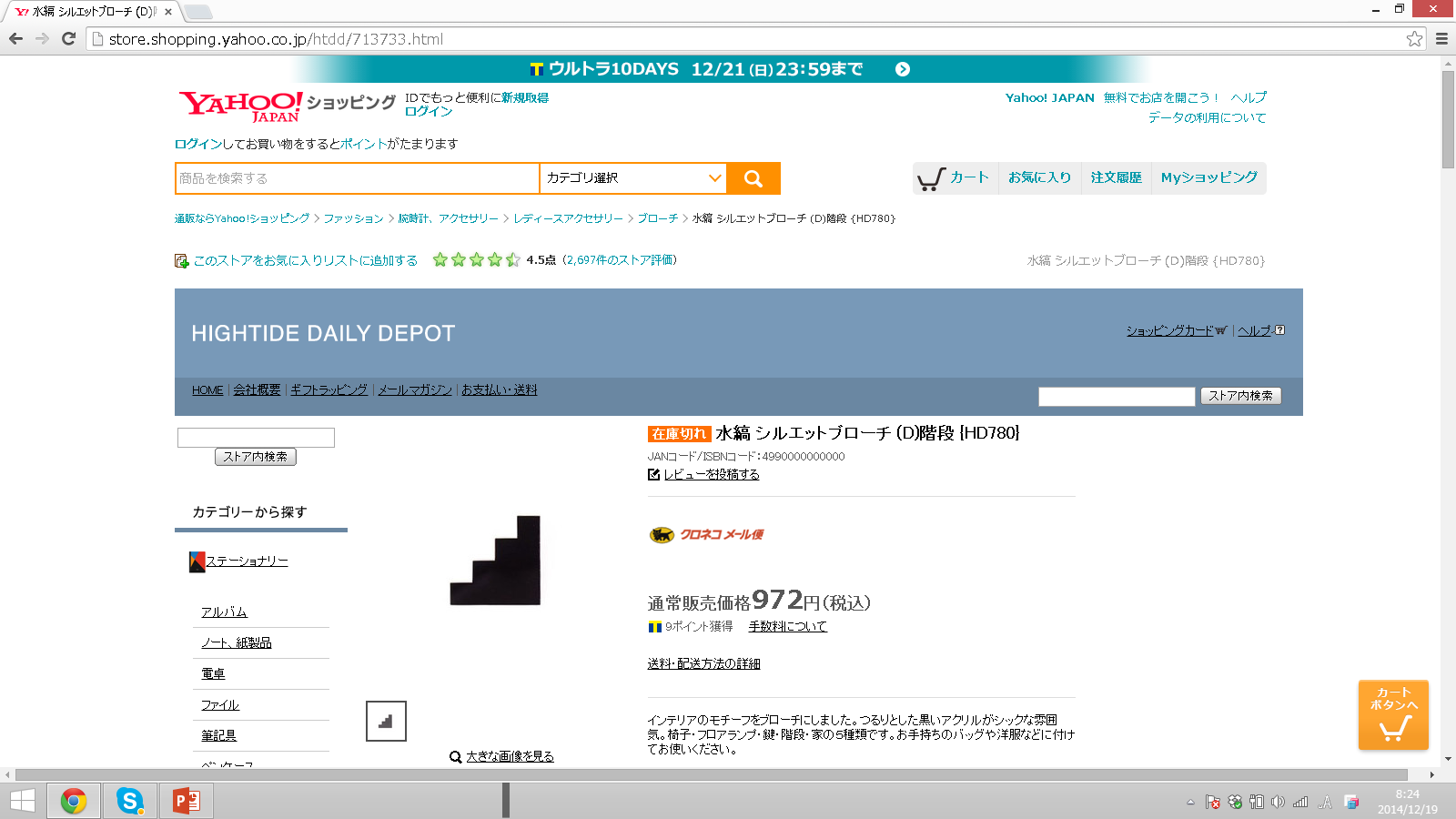 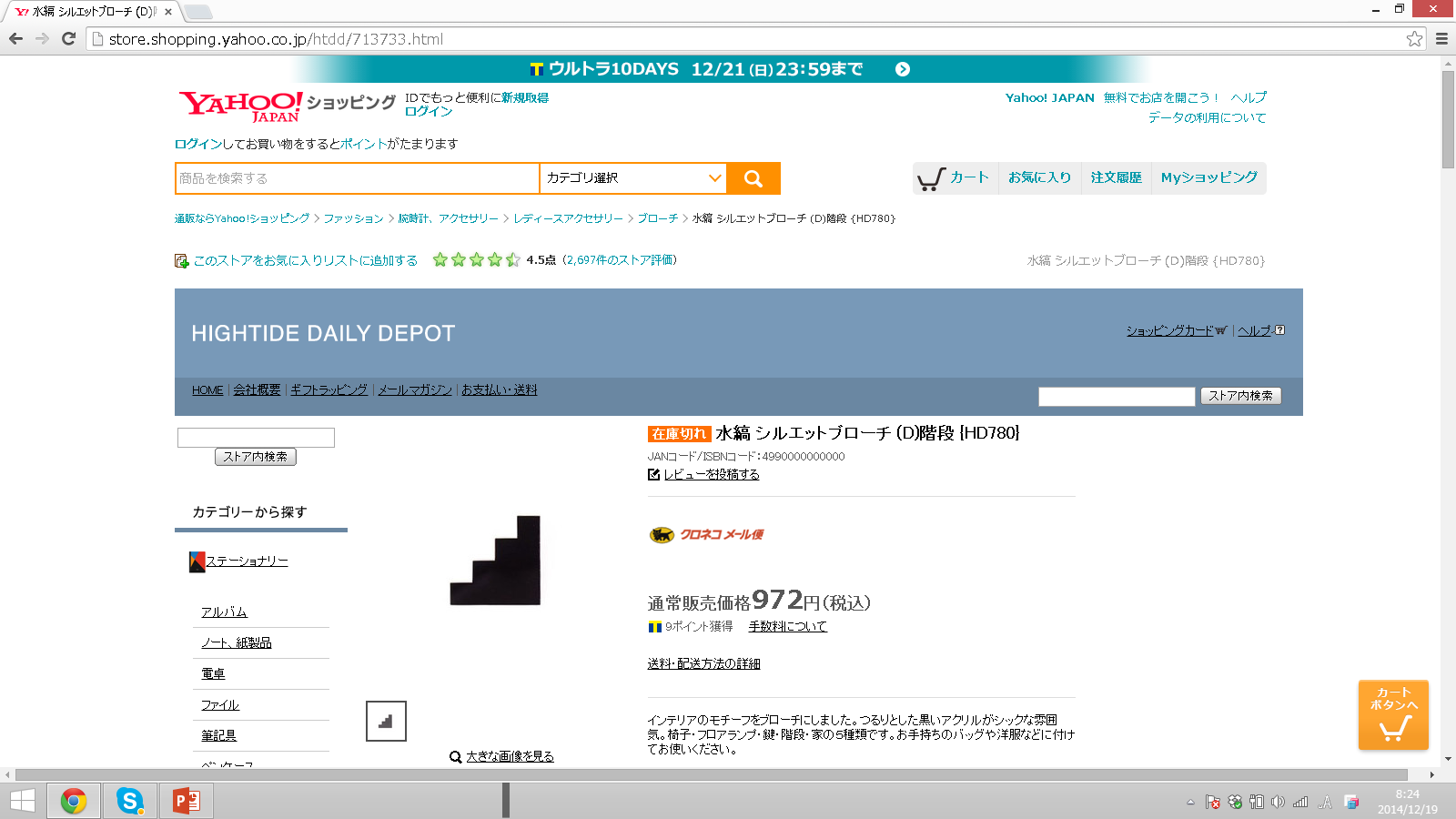 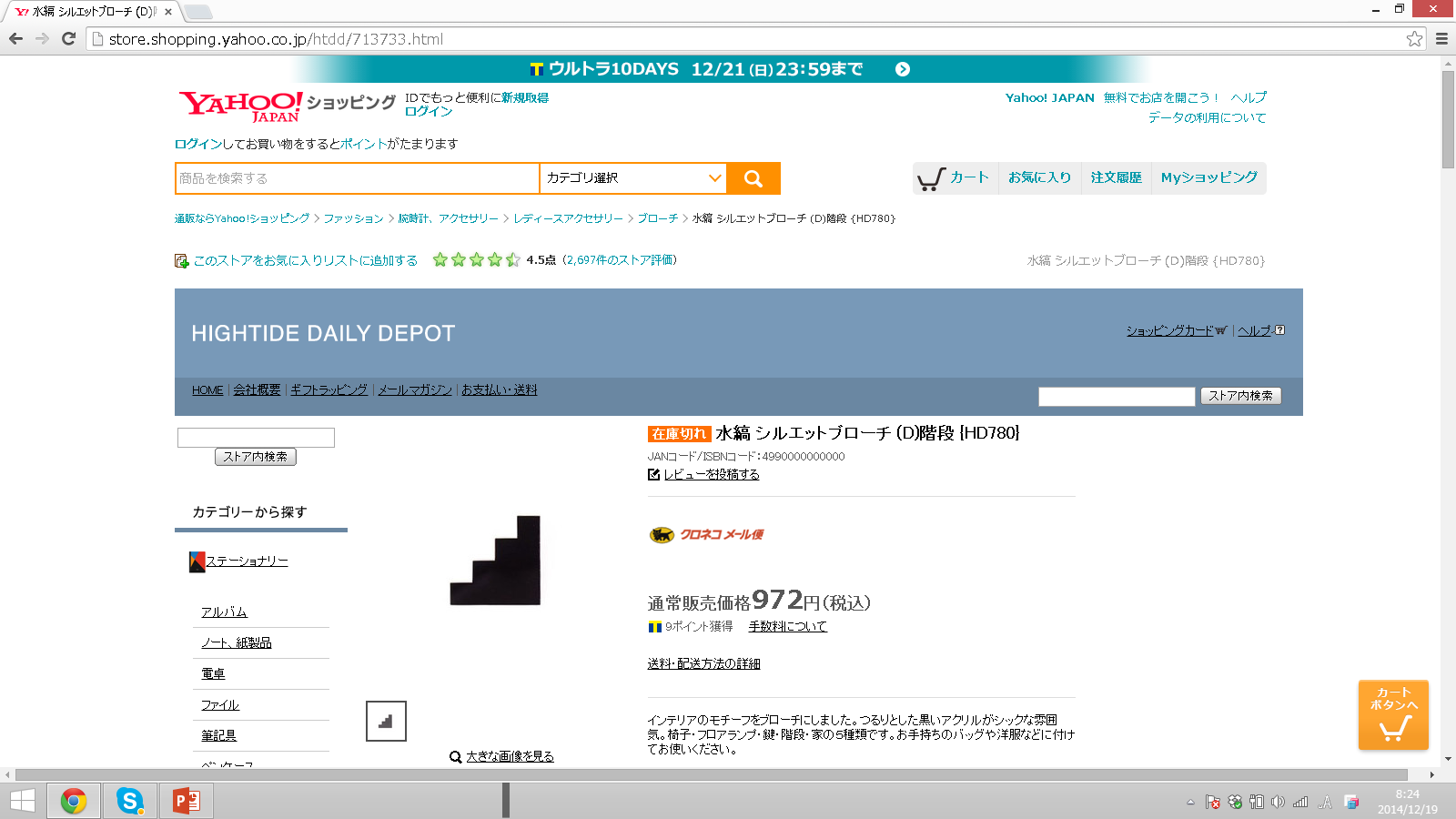 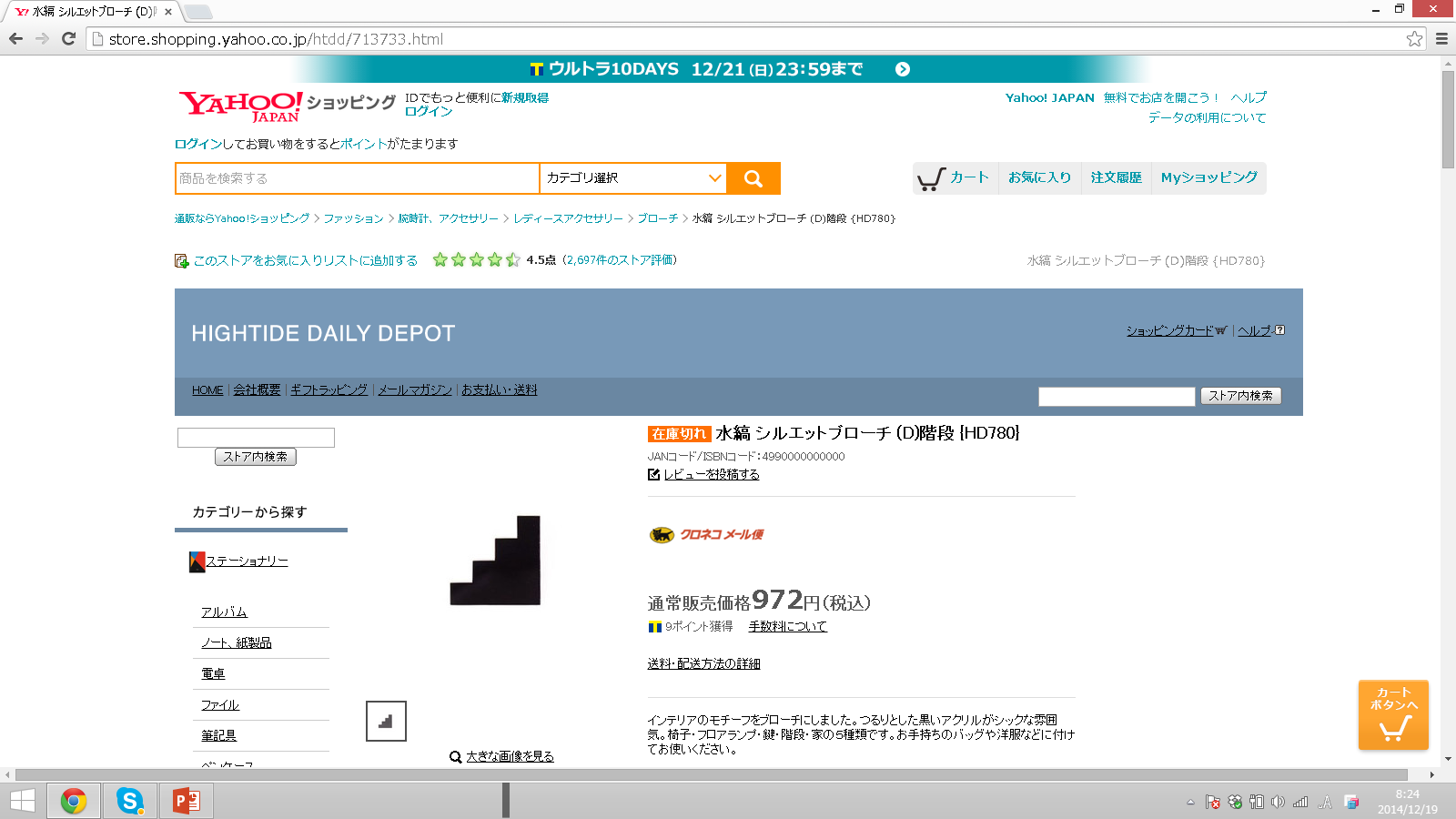 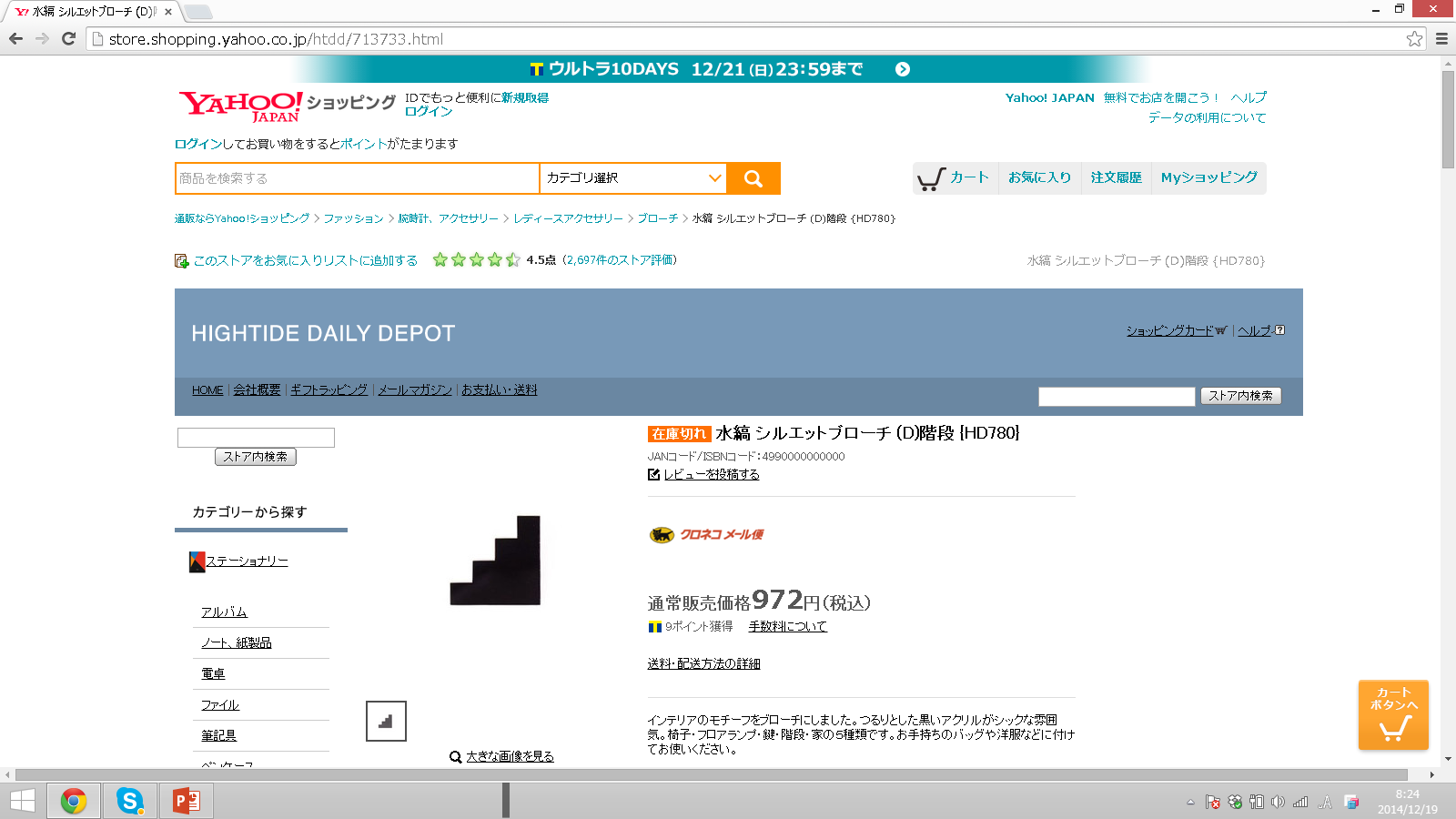 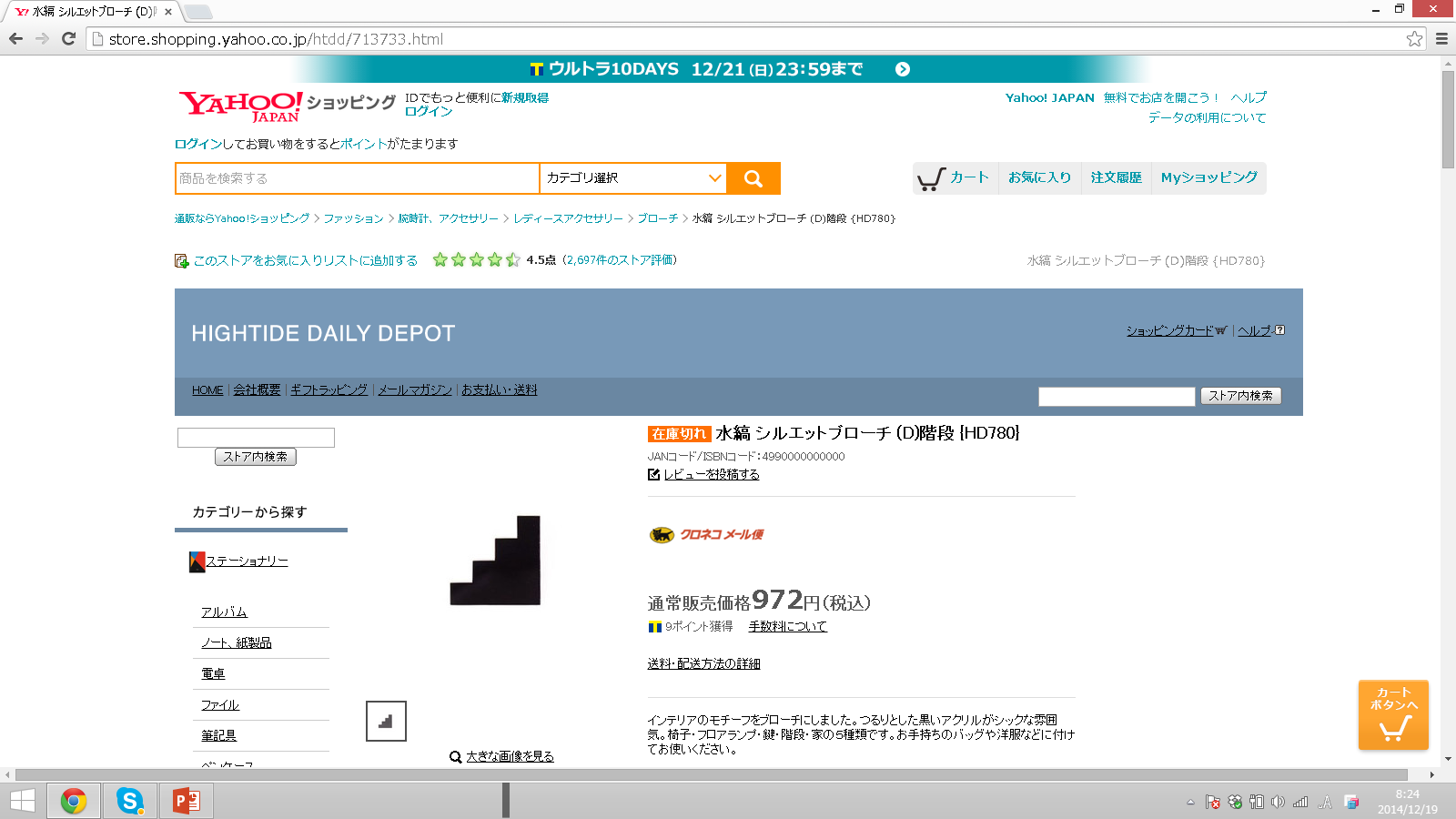 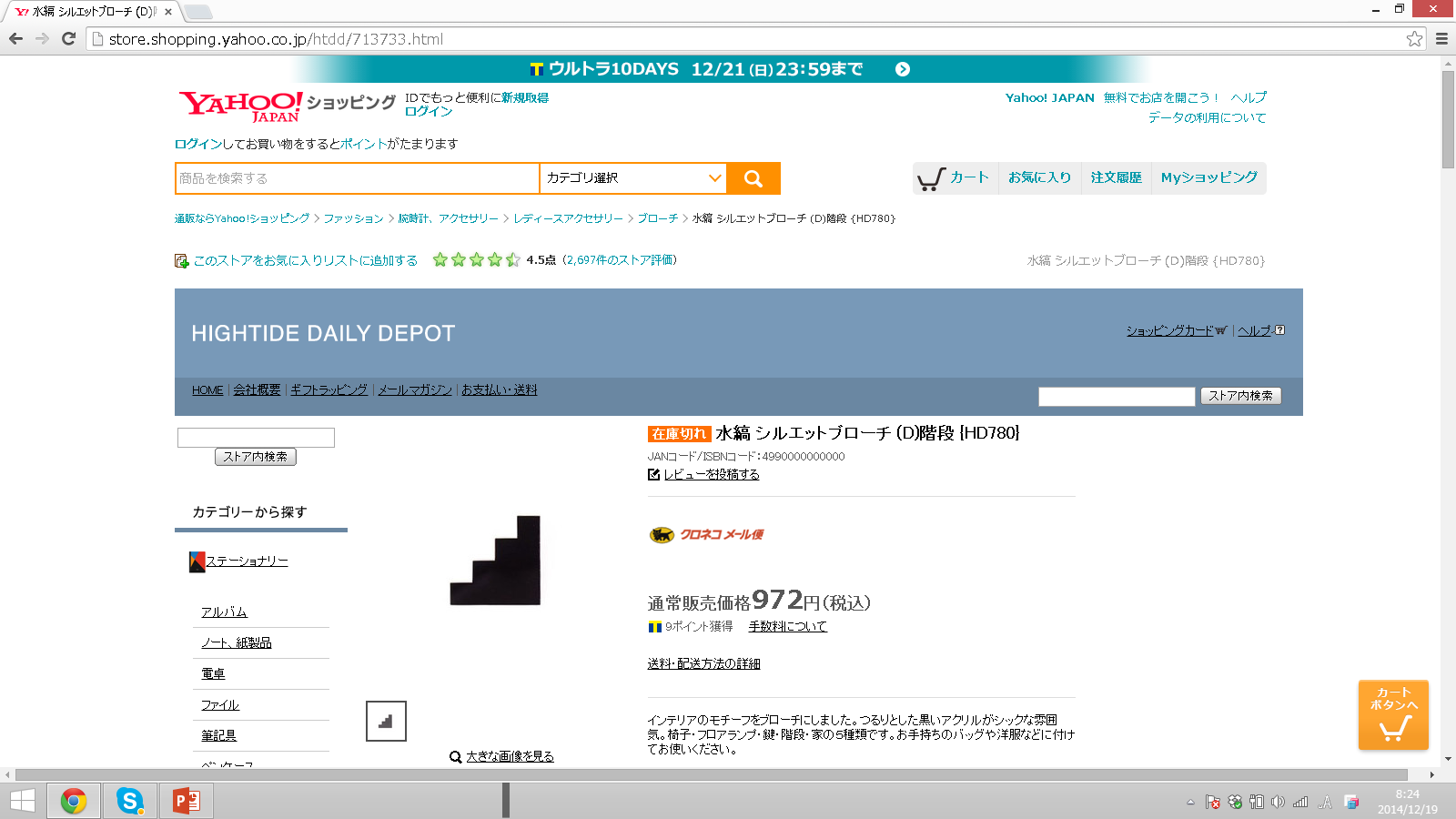 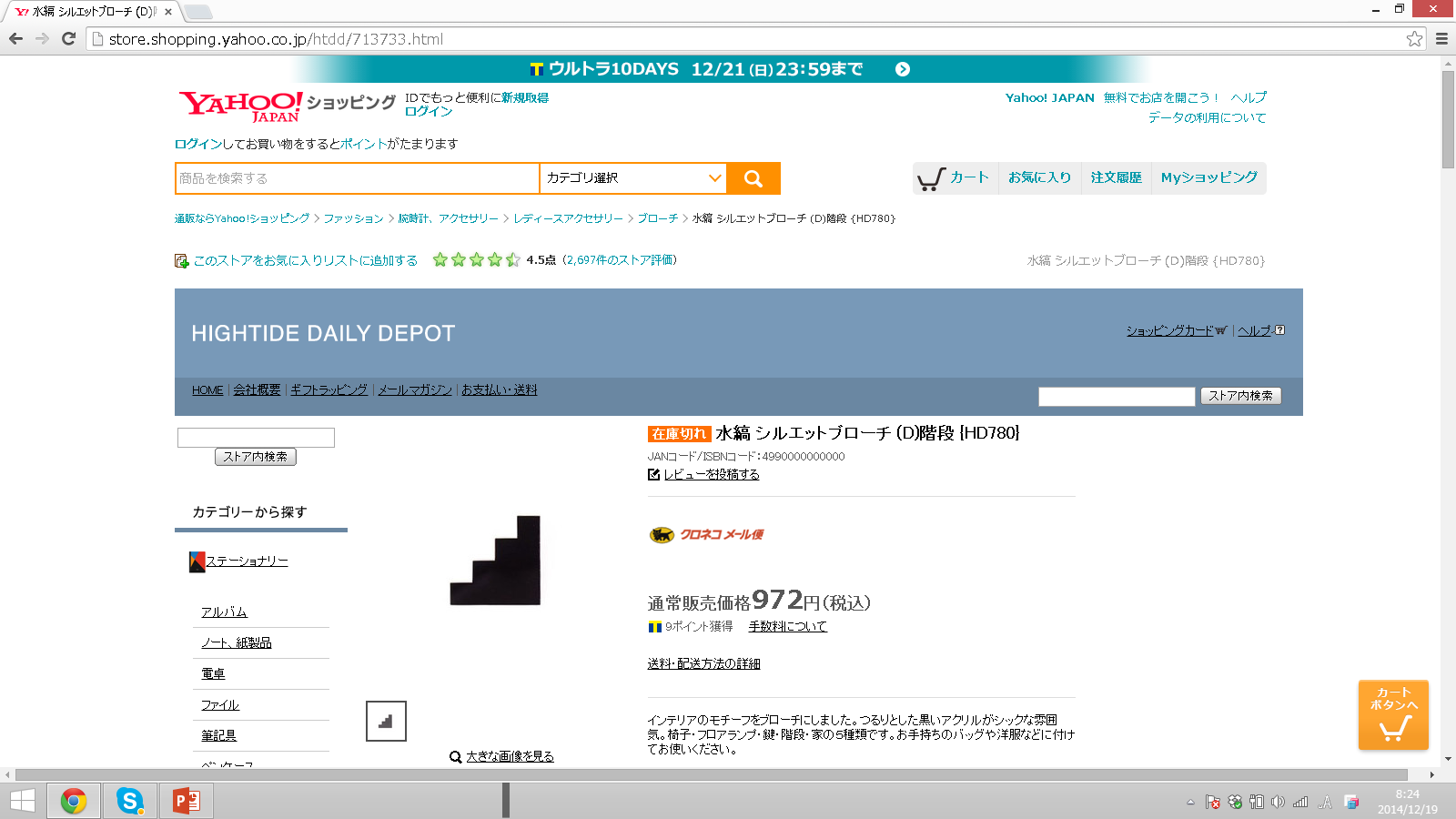 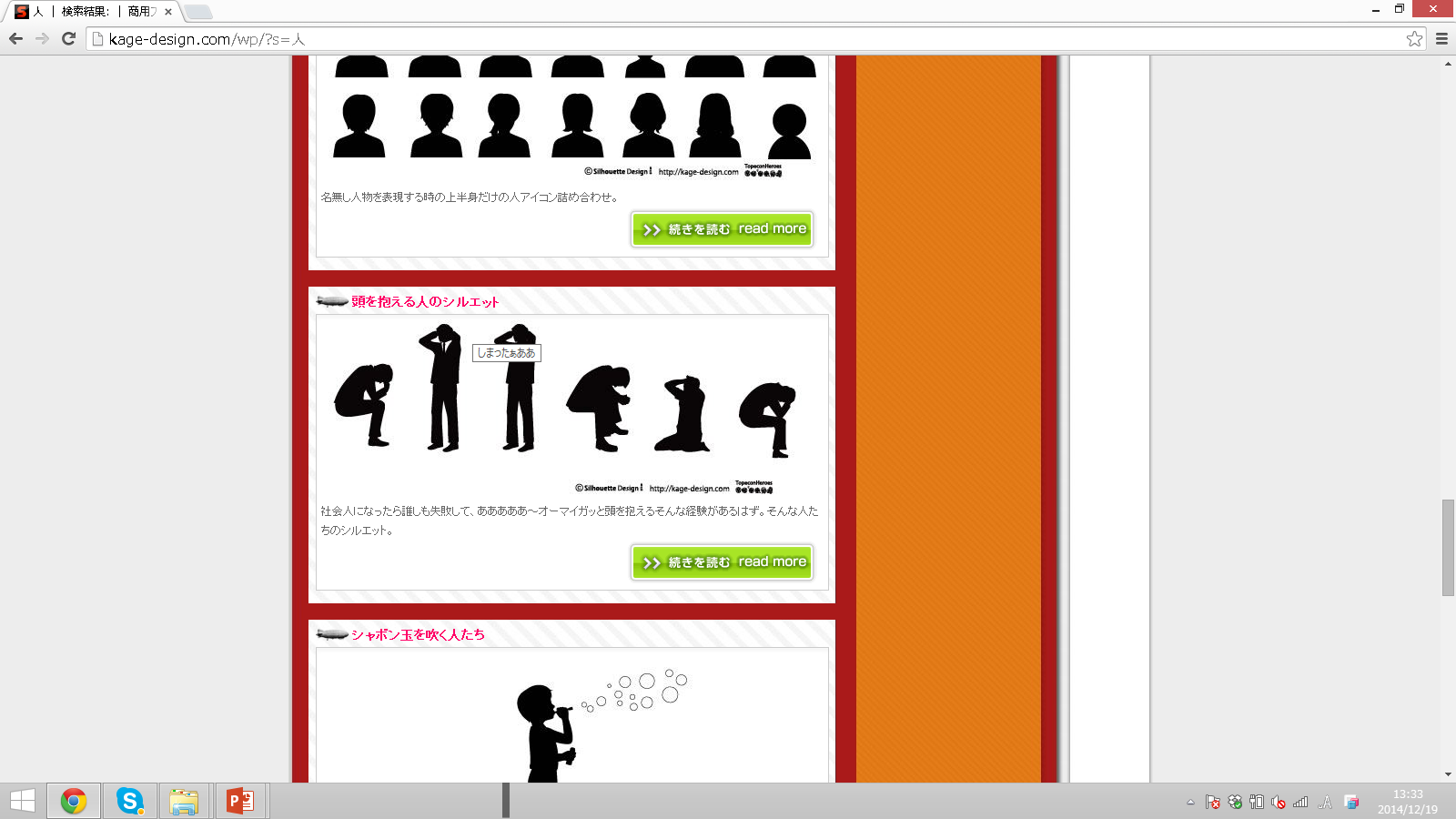 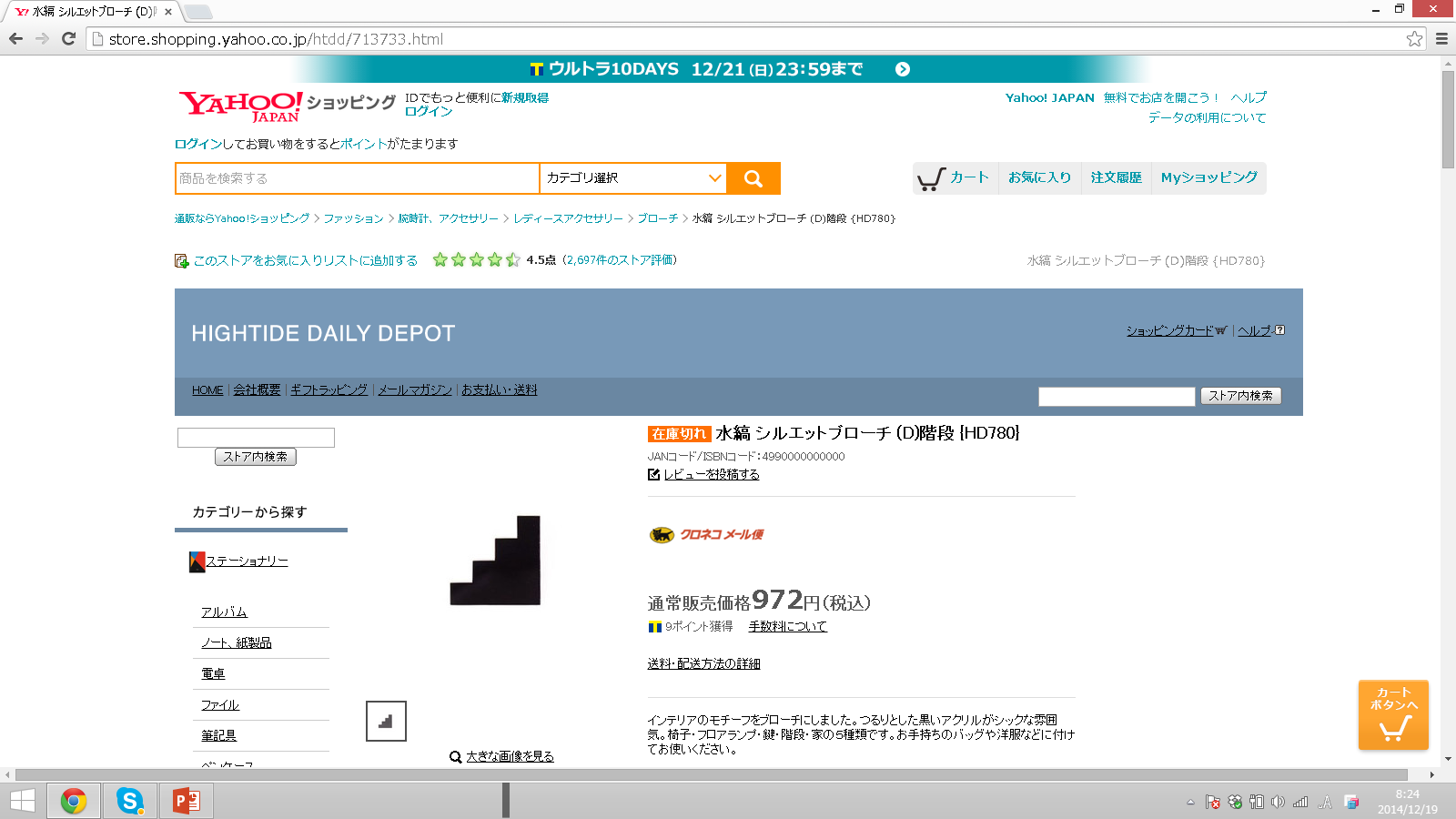 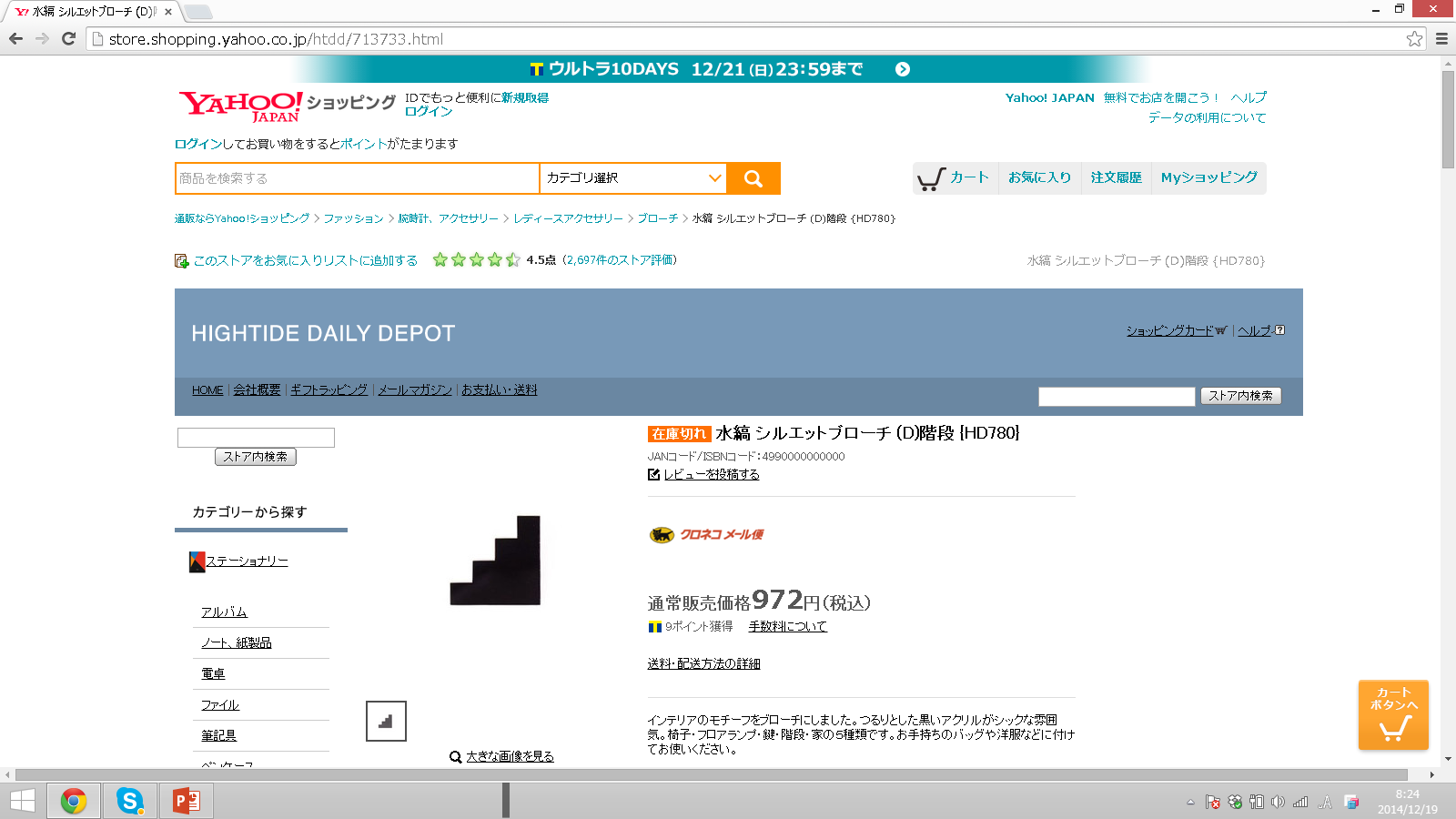 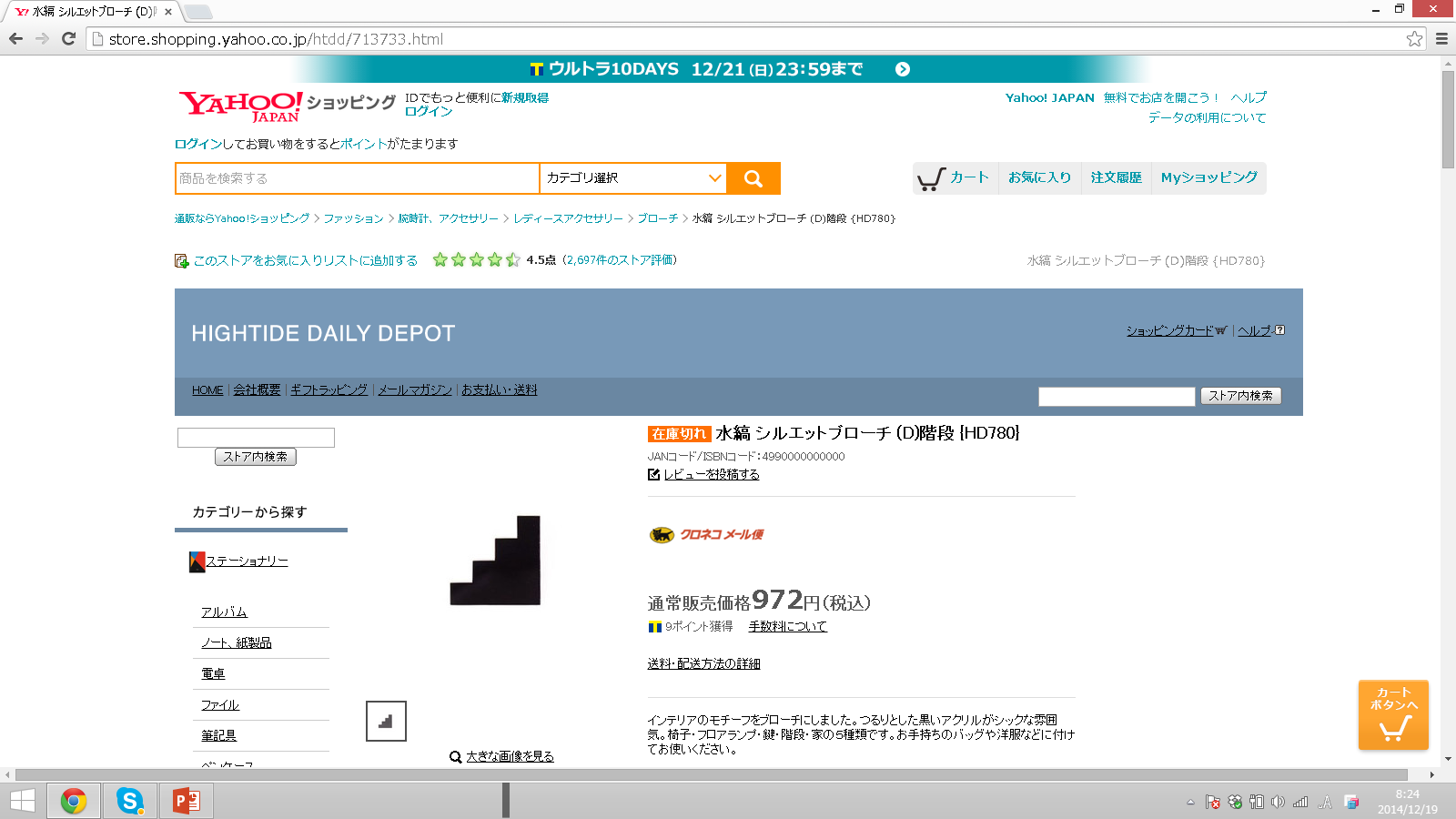 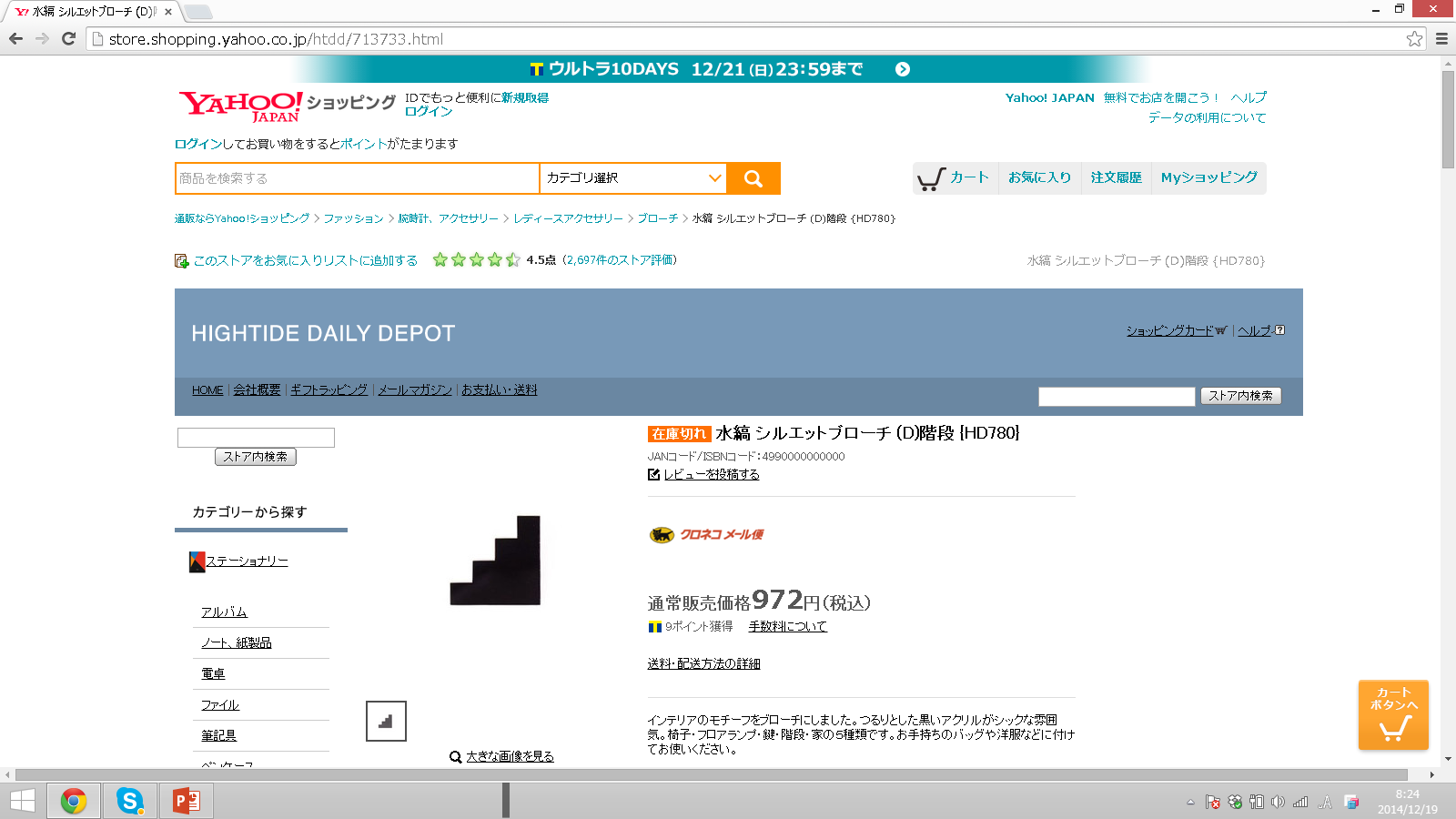 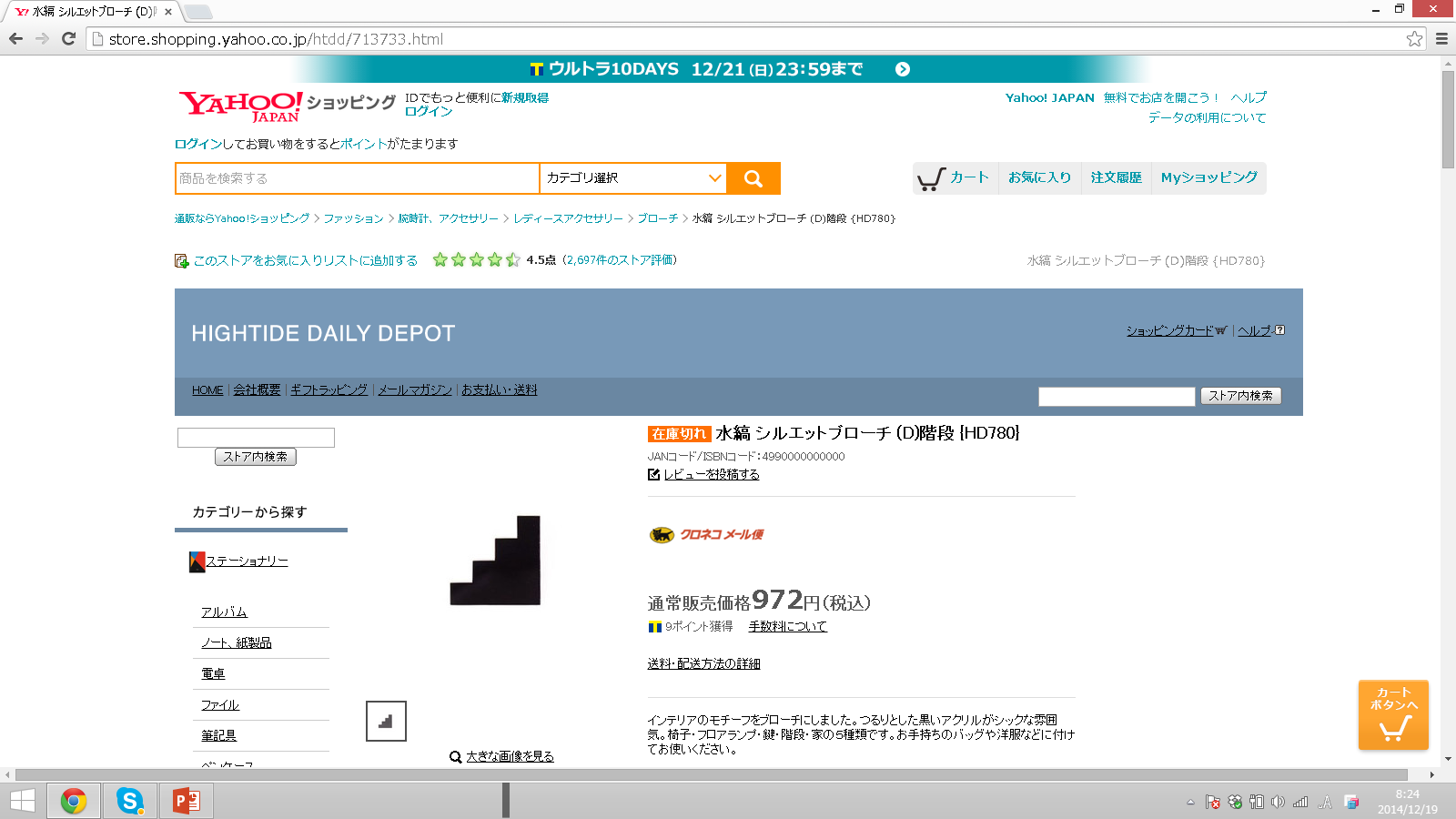 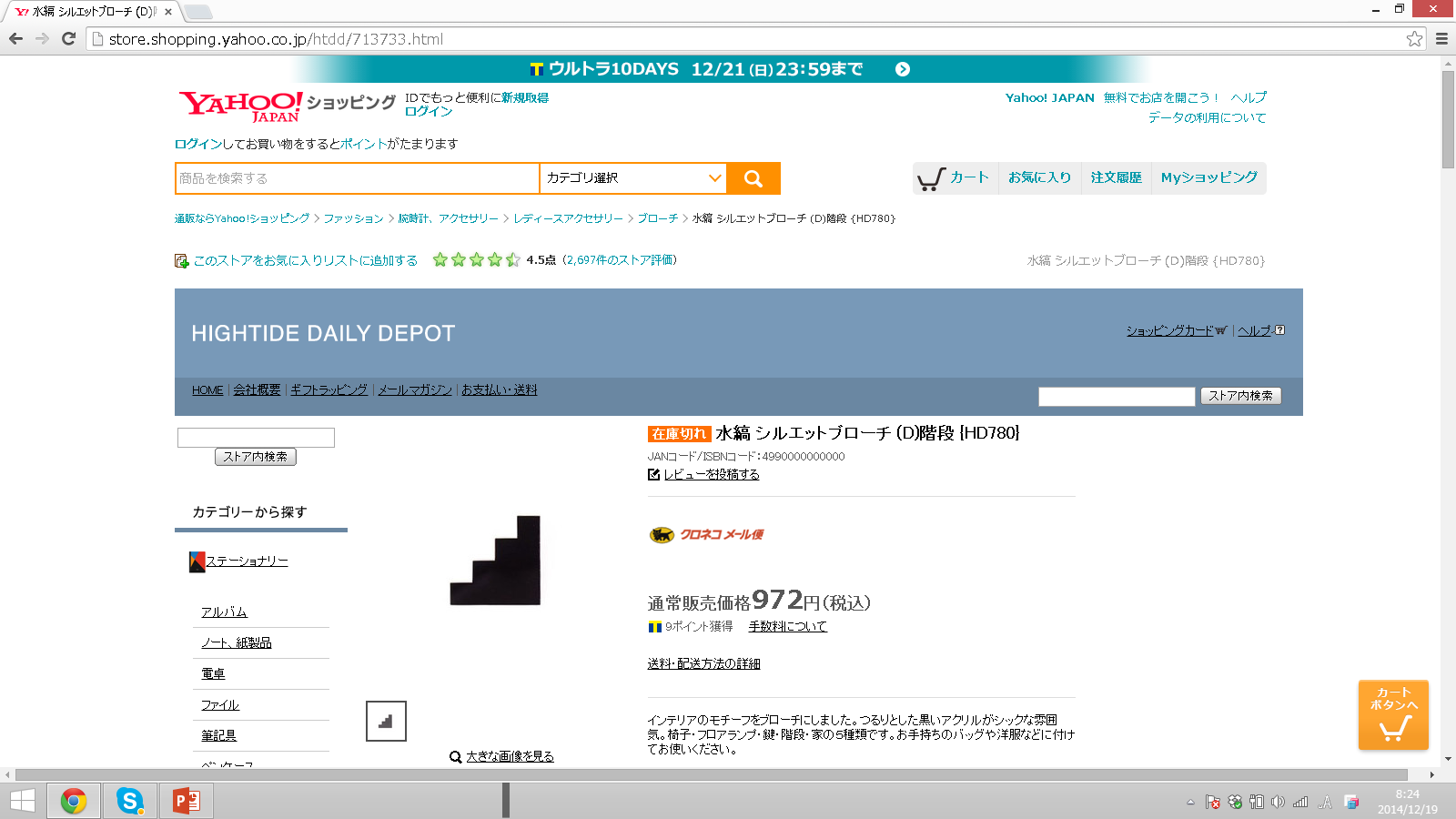 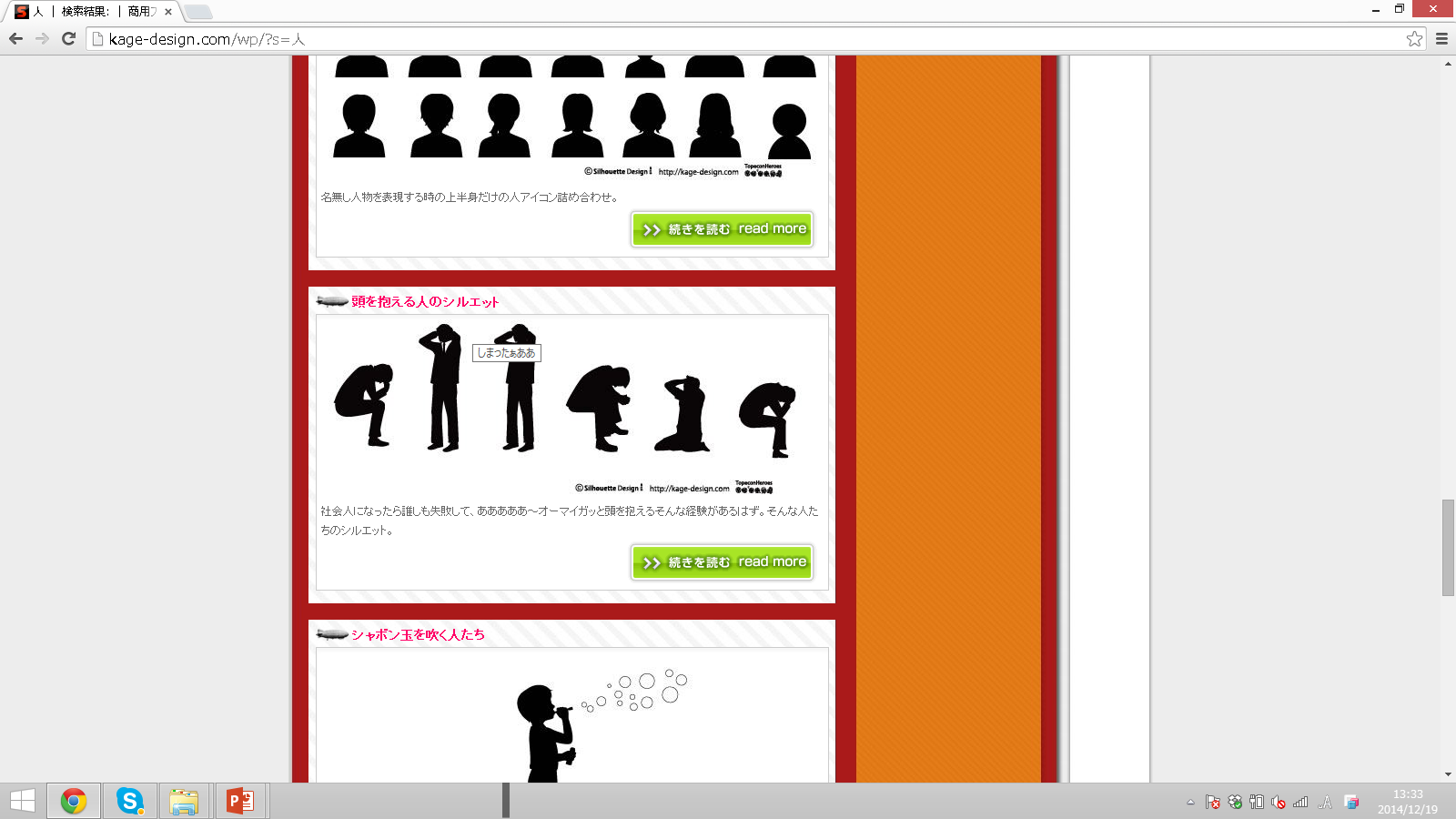 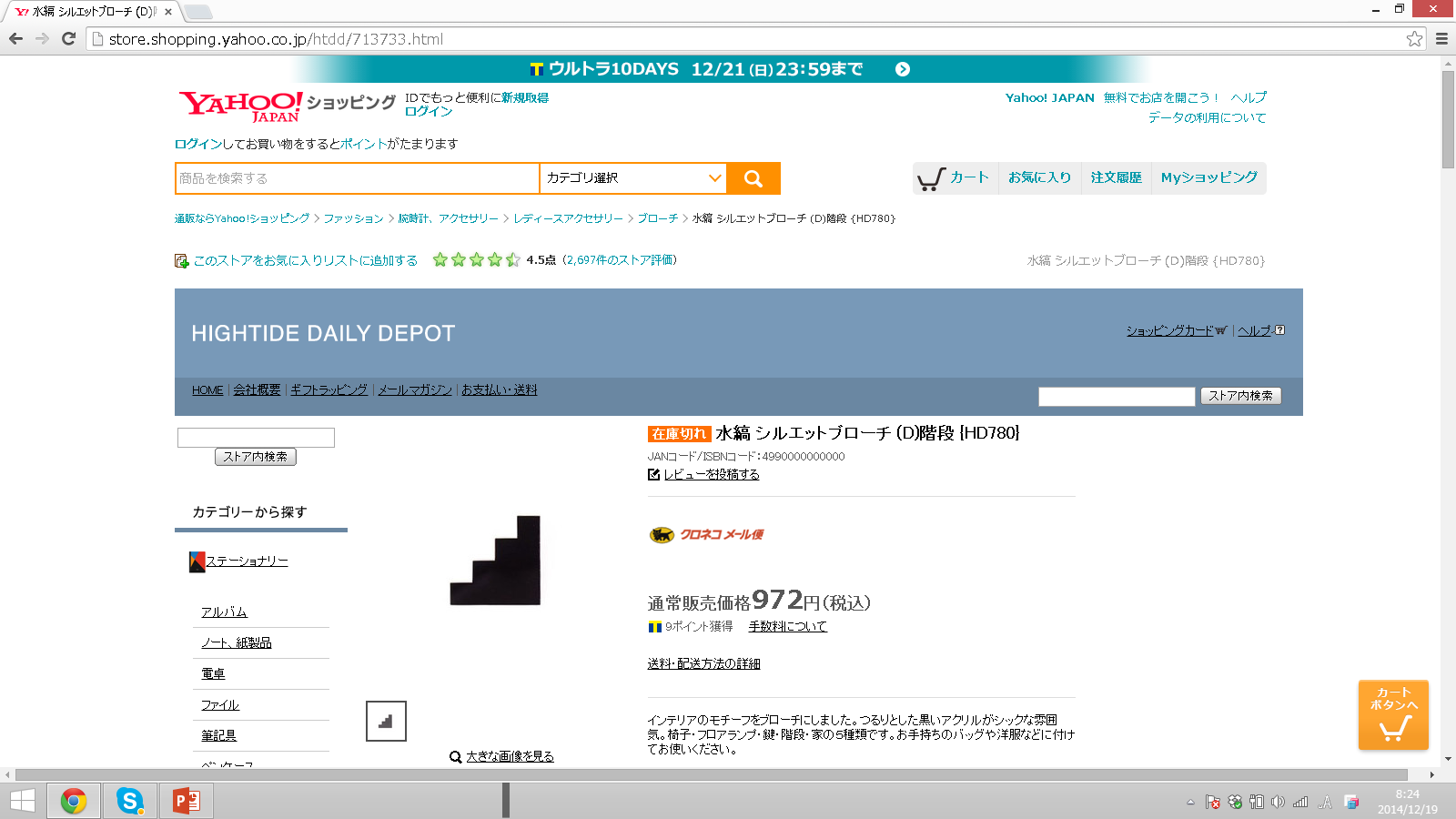 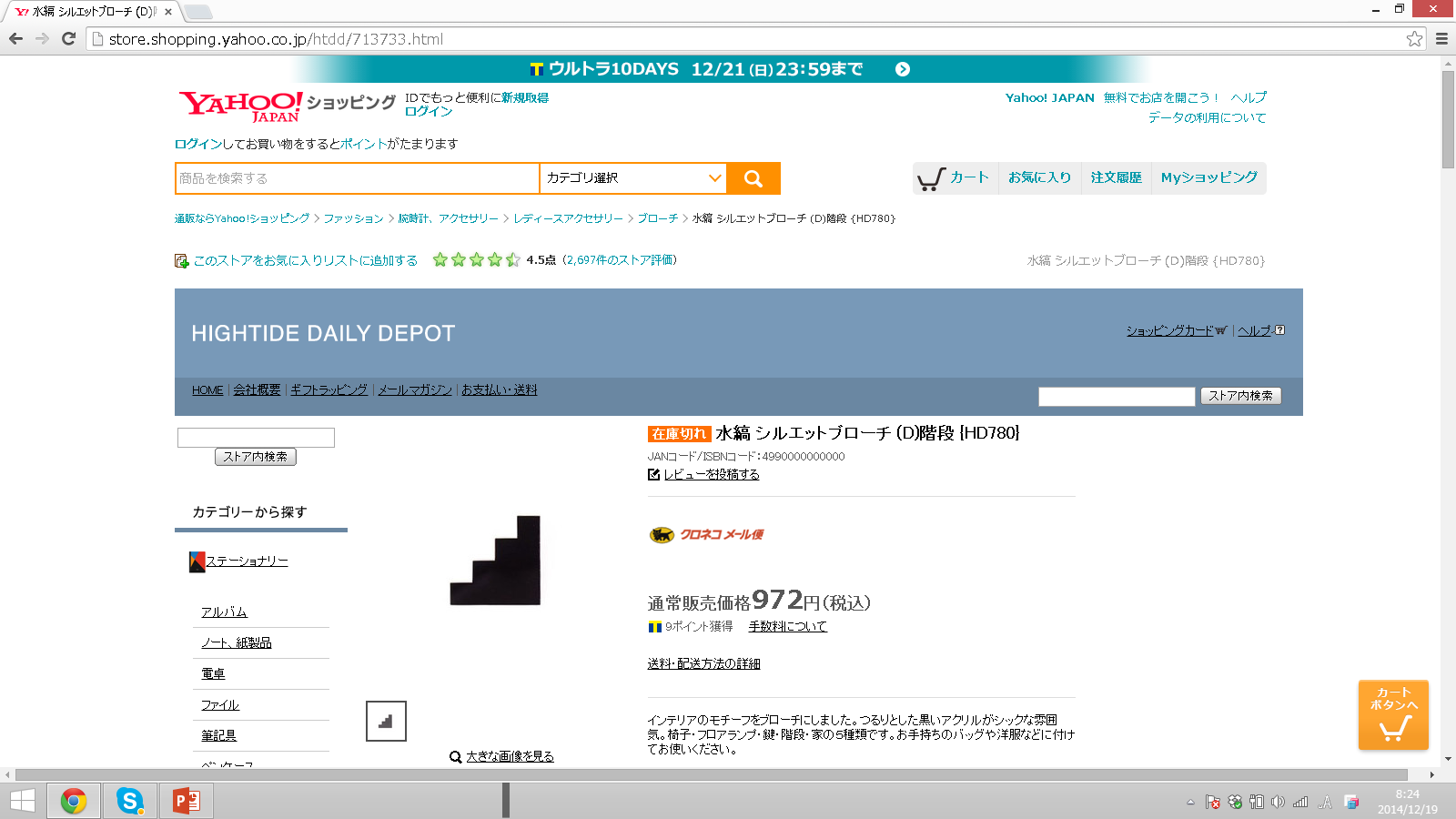 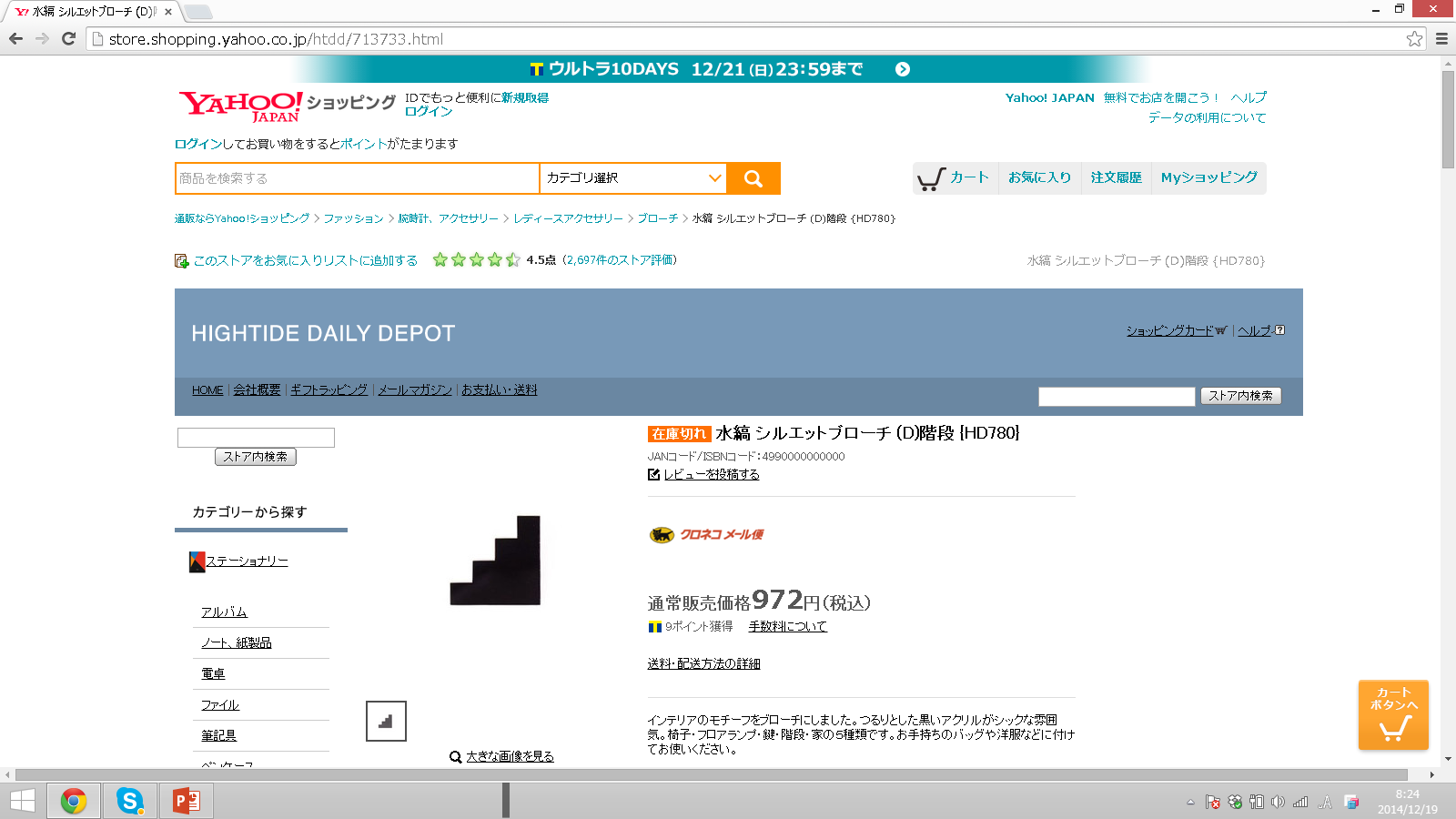 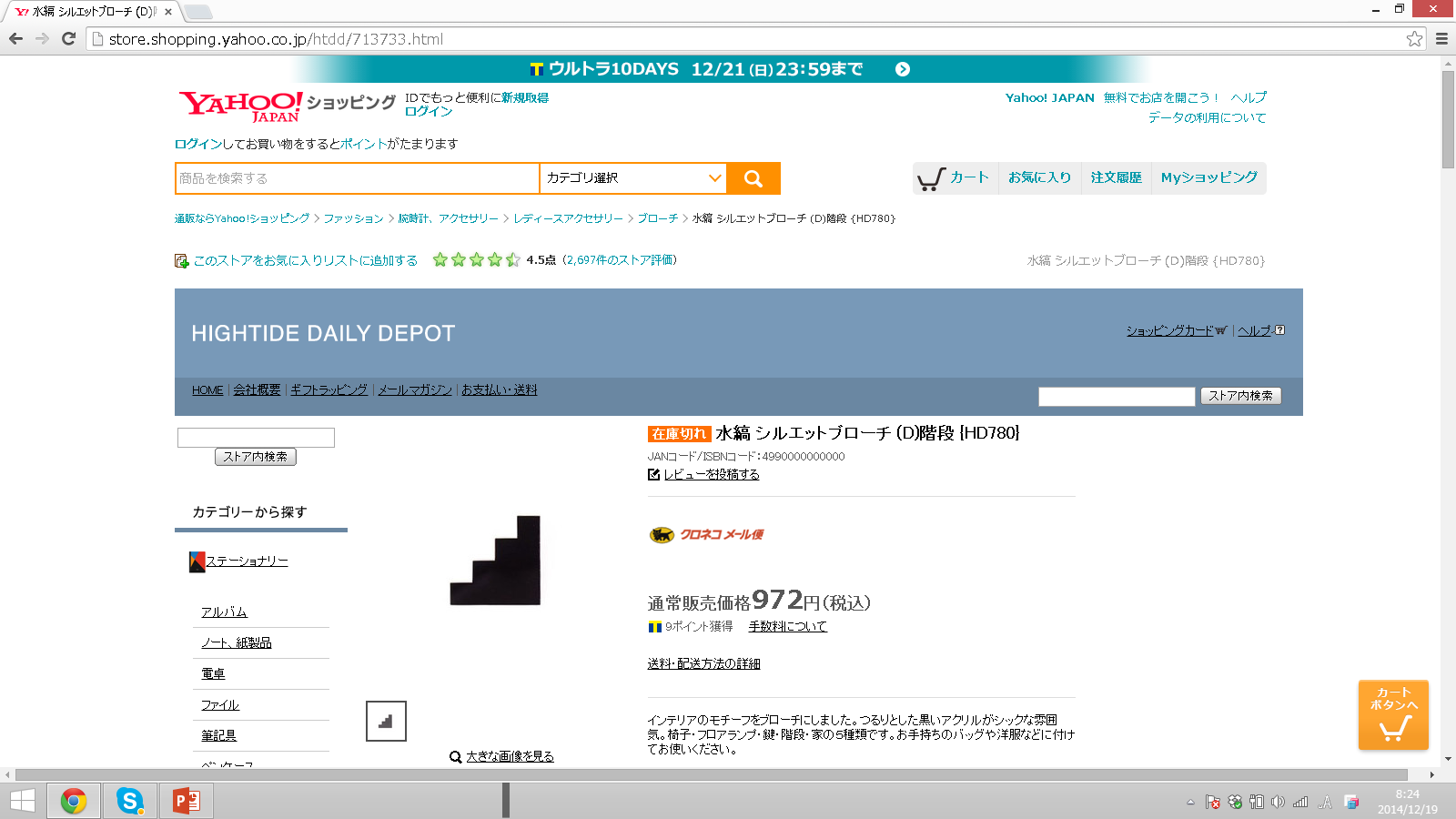 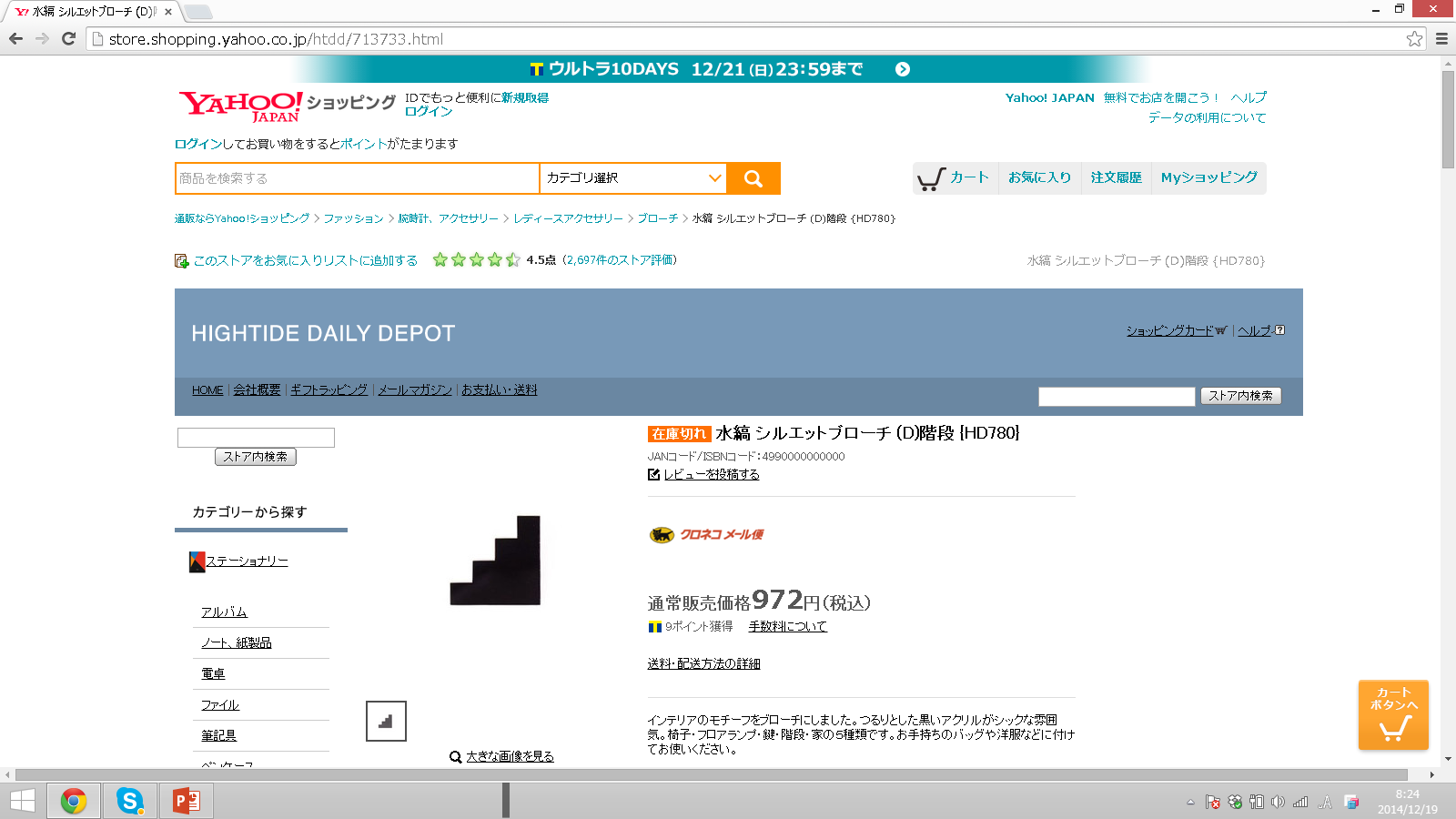 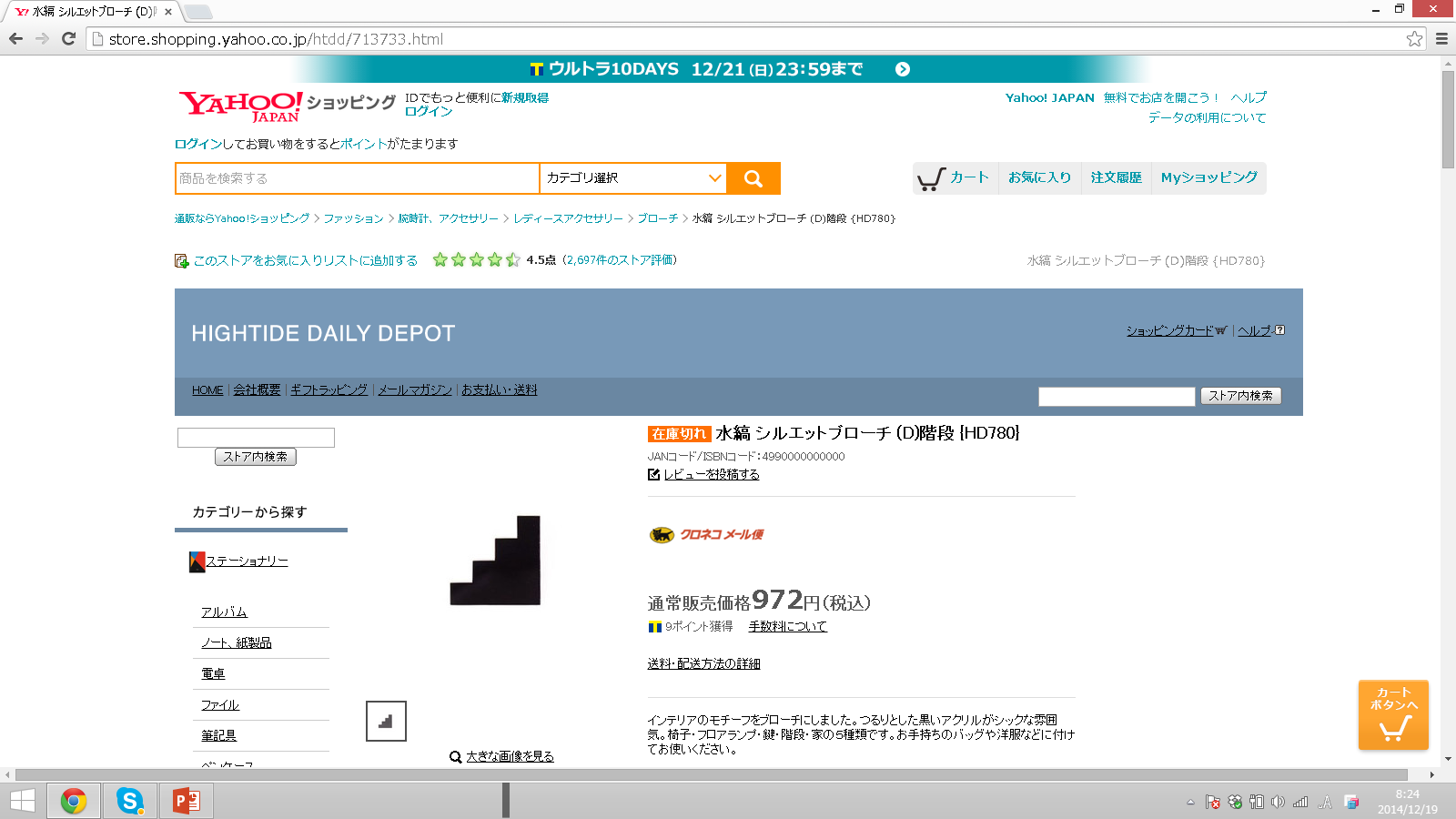 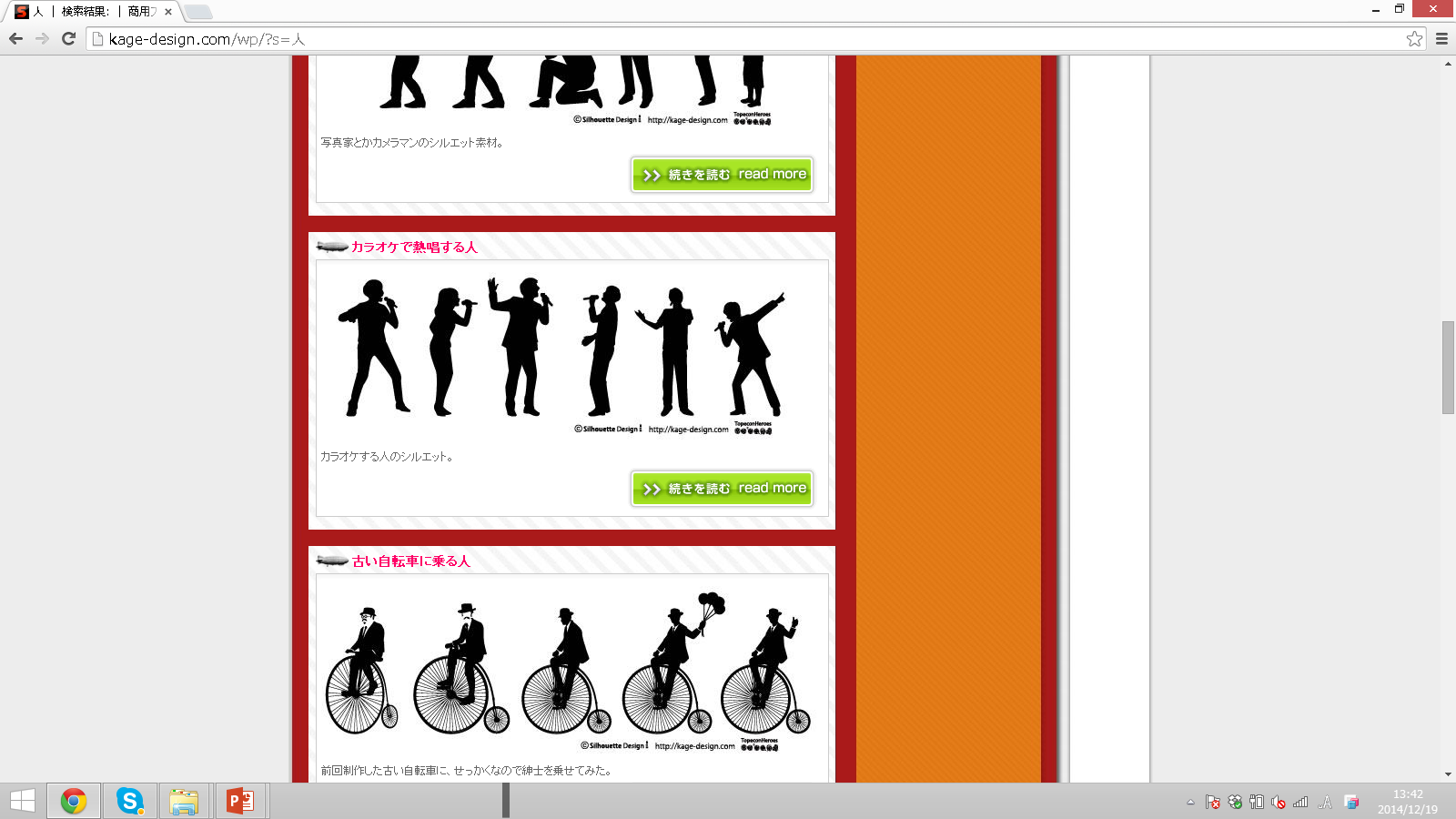 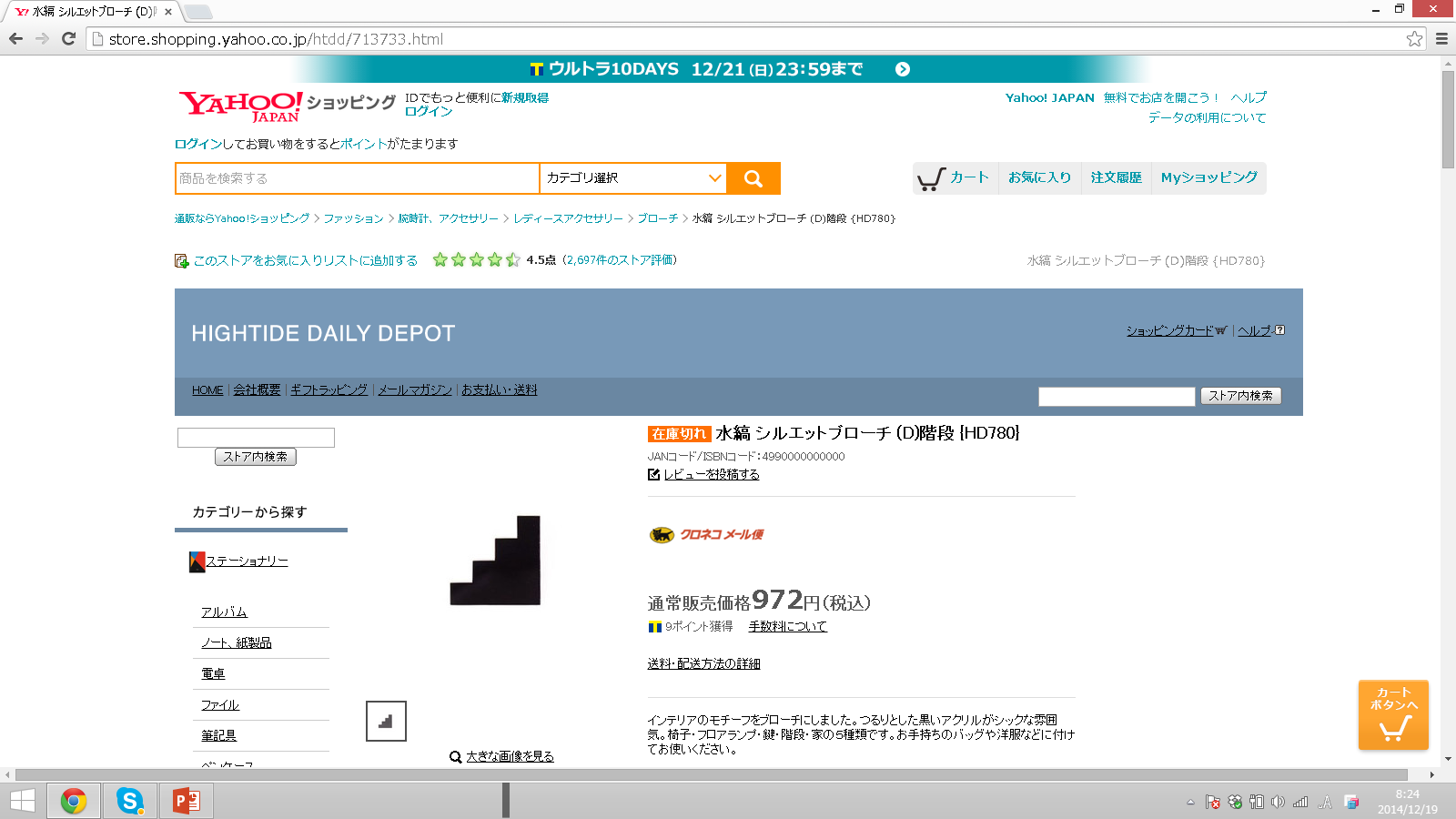 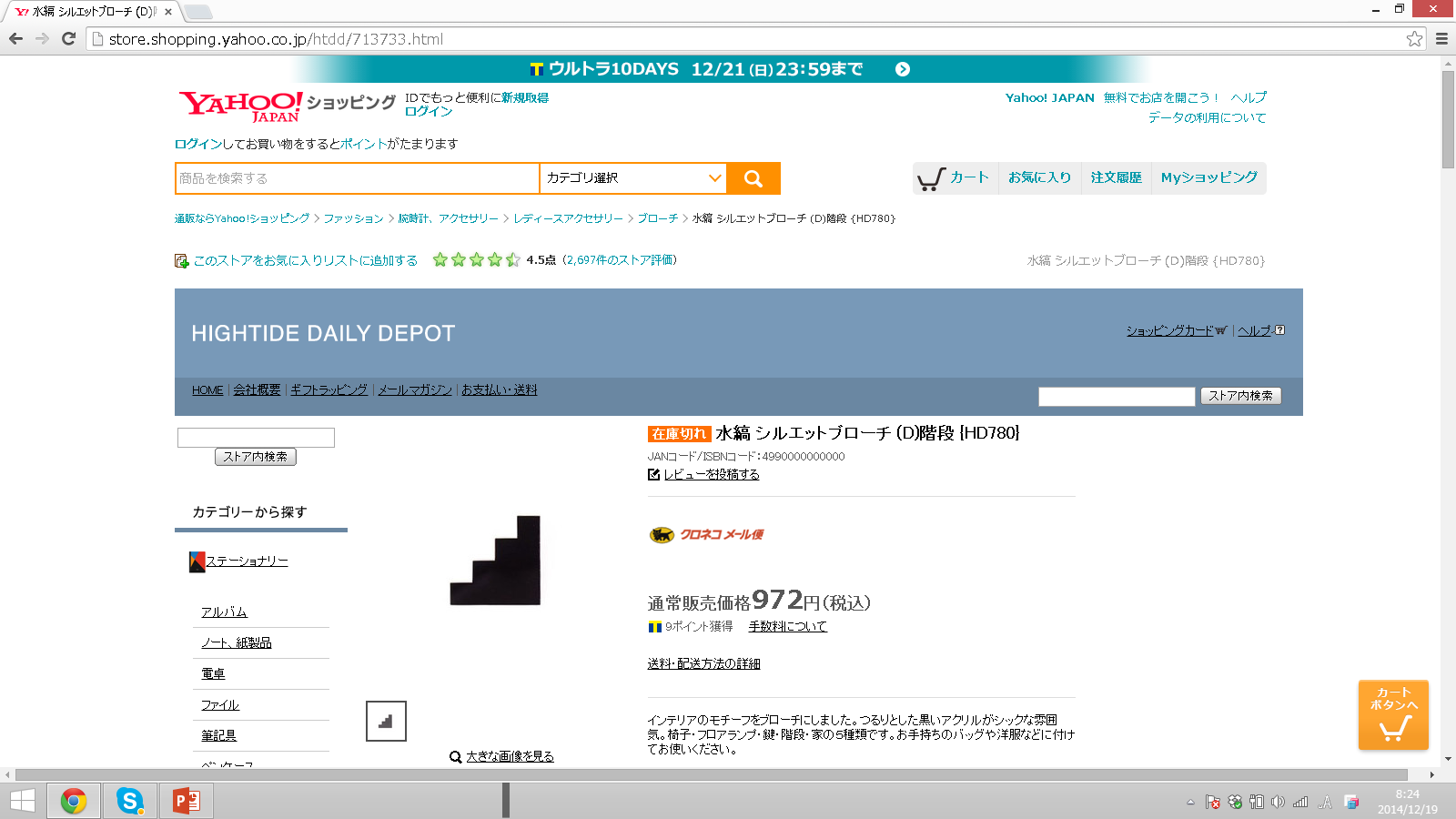 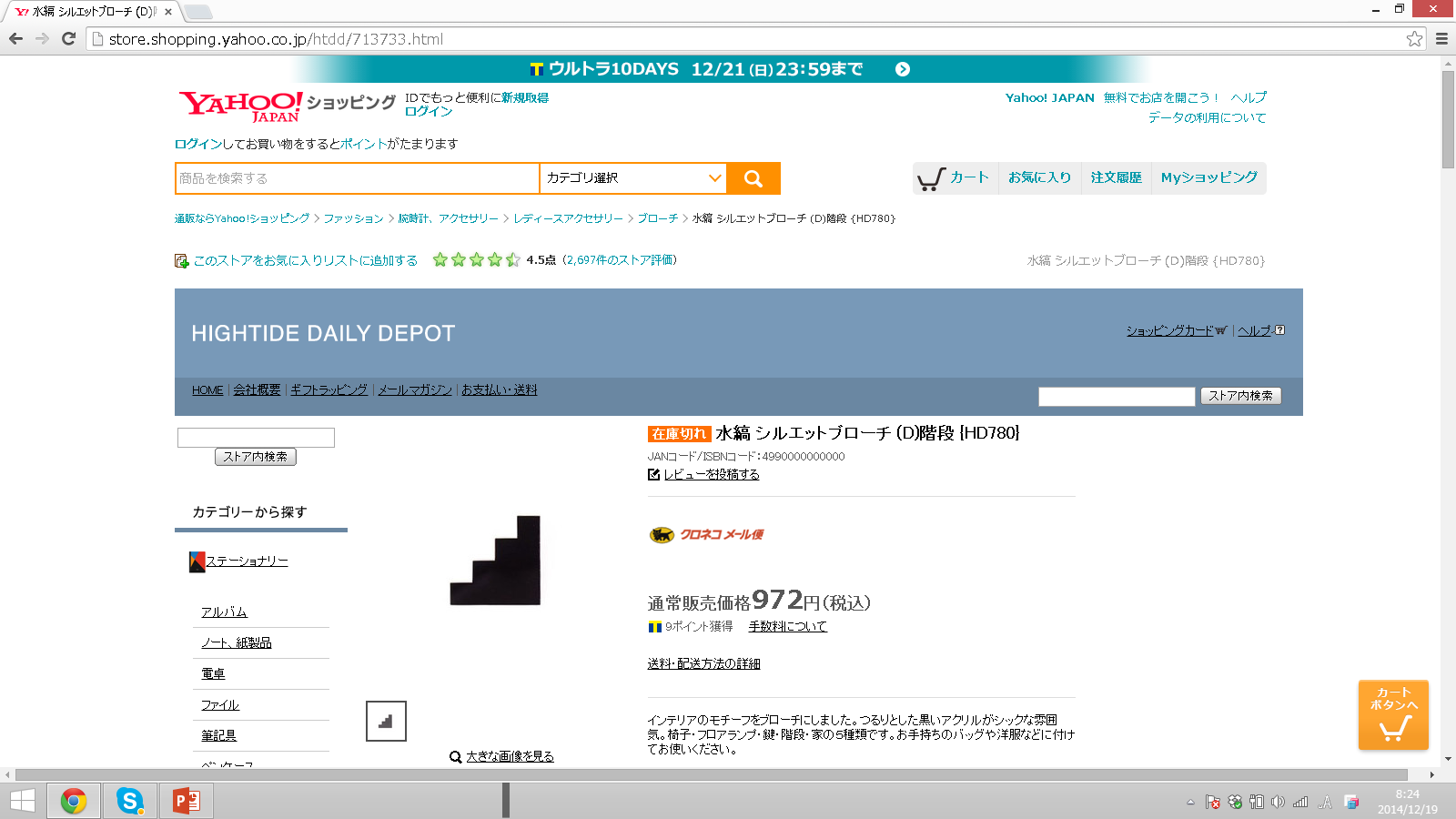 Lead the society
Lead the people
Lead the self
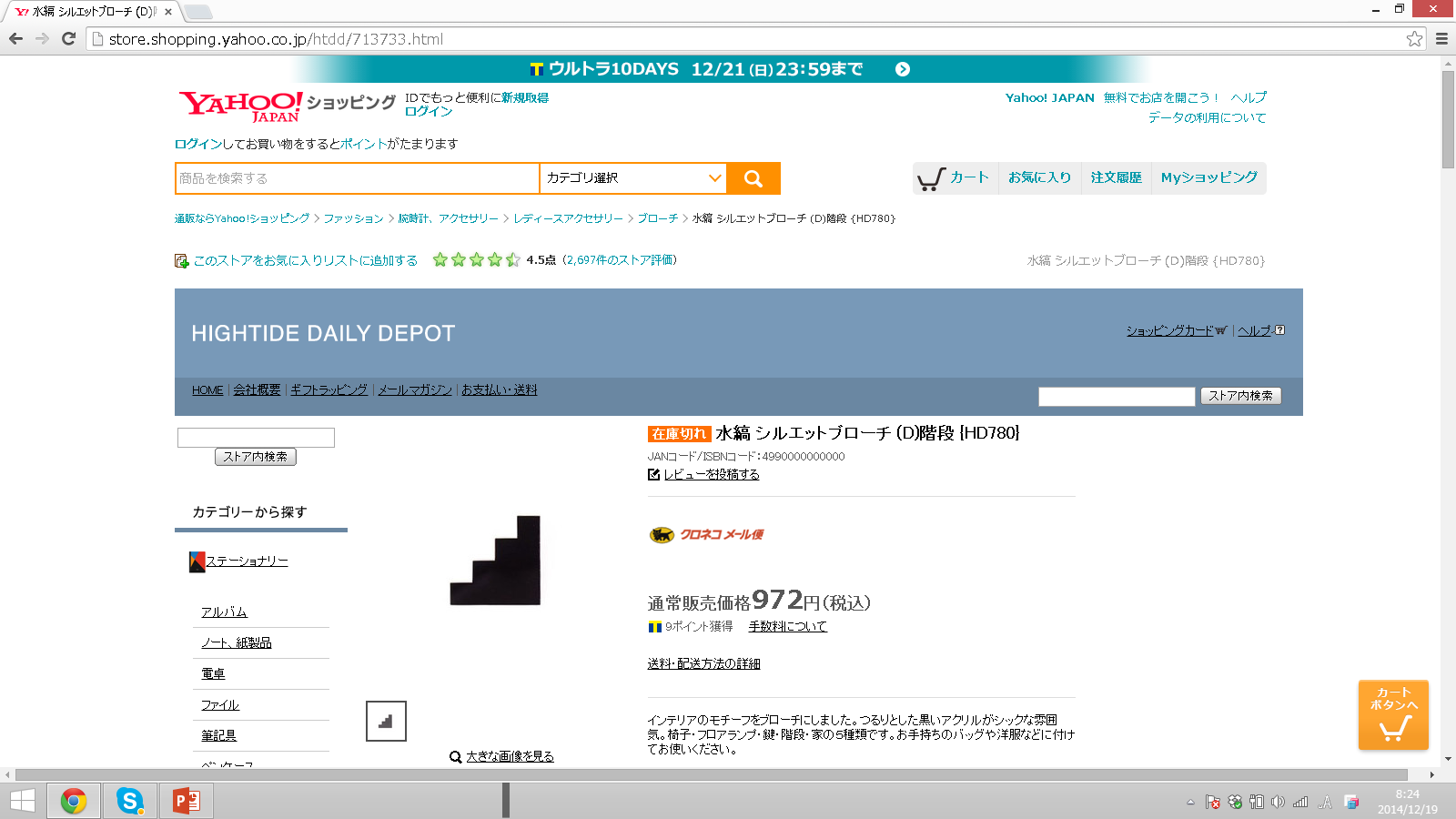 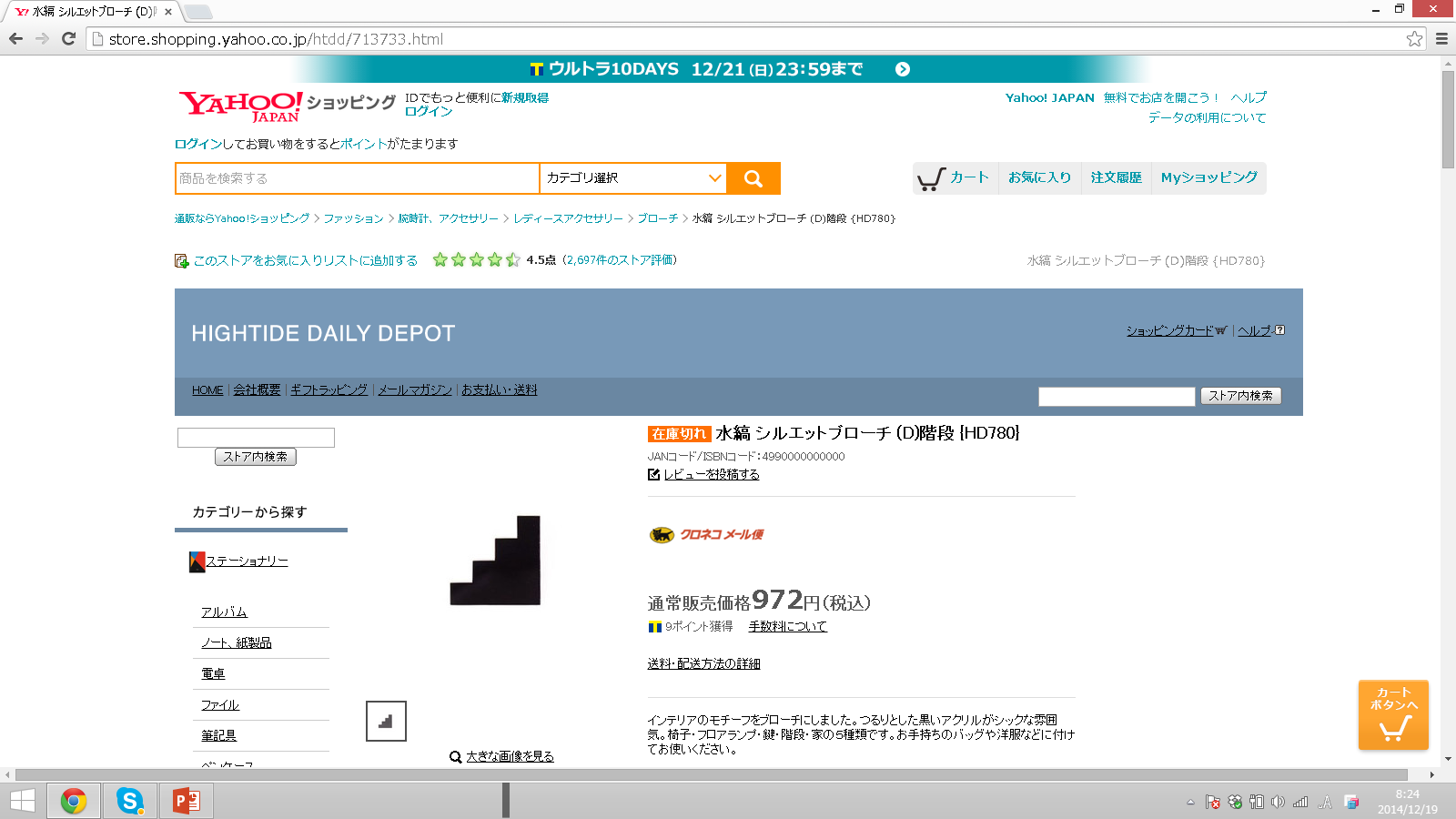 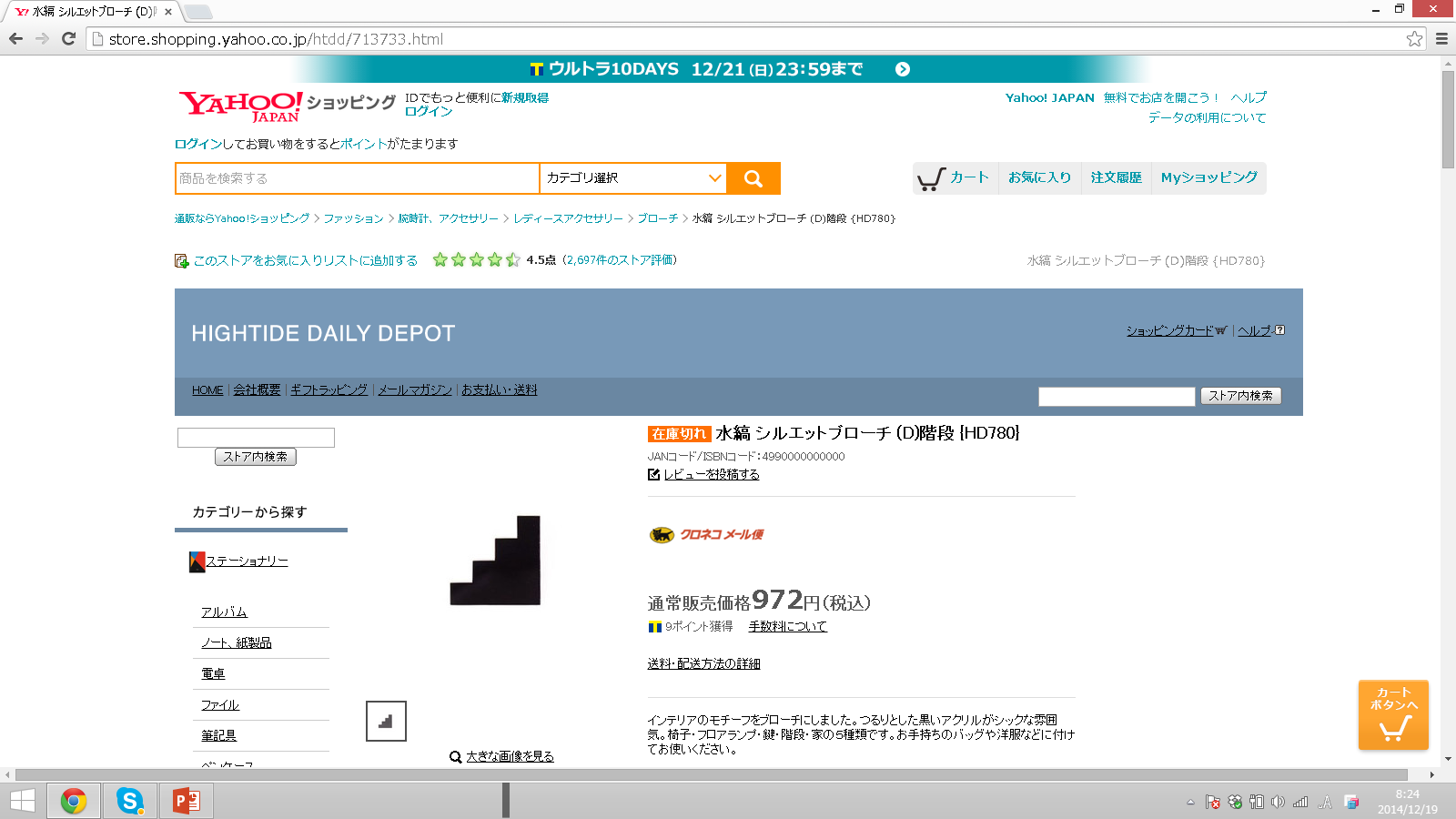 自分の夢を全体の夢に昇華する！
人を魅き続ける！
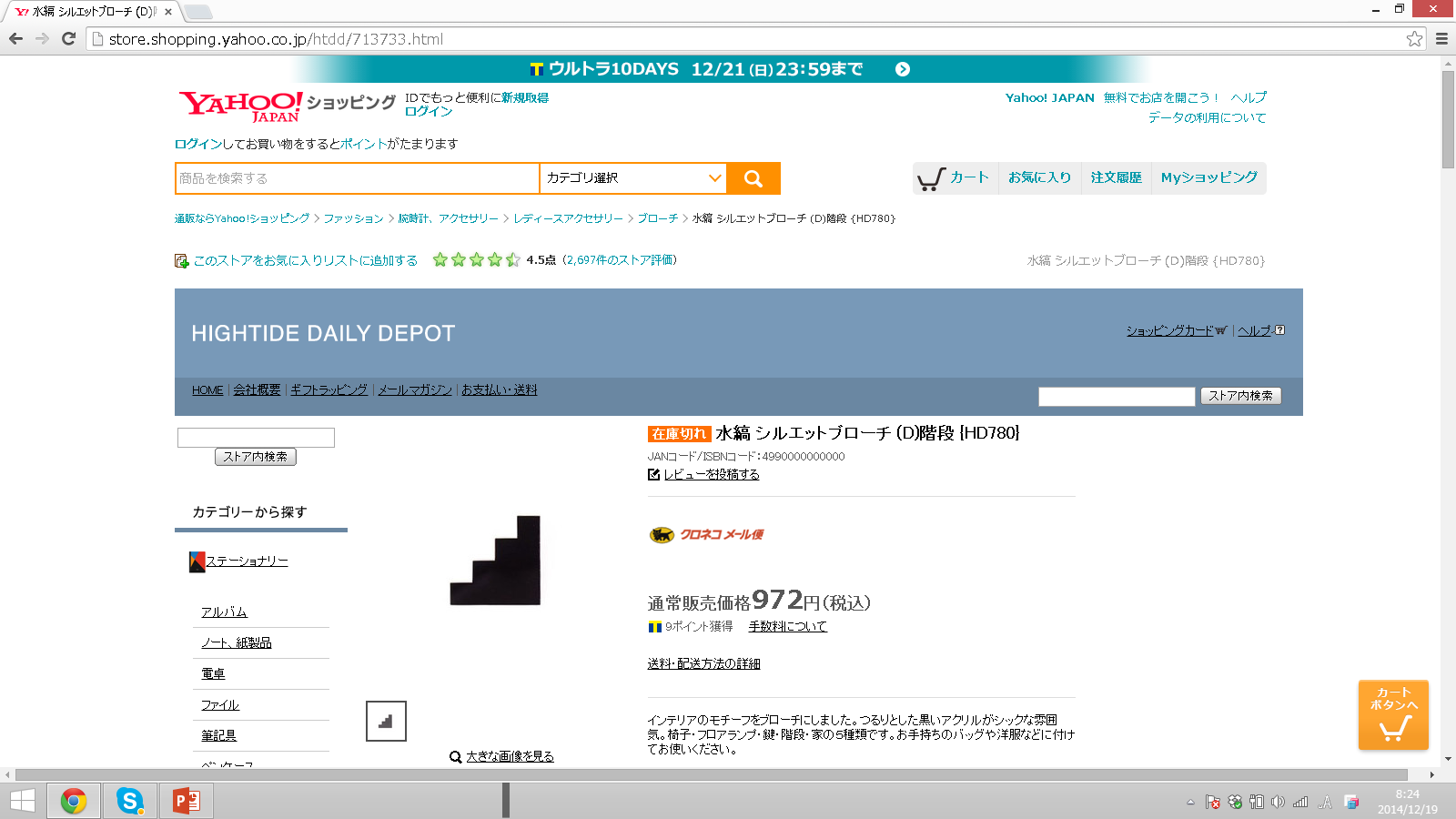 人の共感を得る！
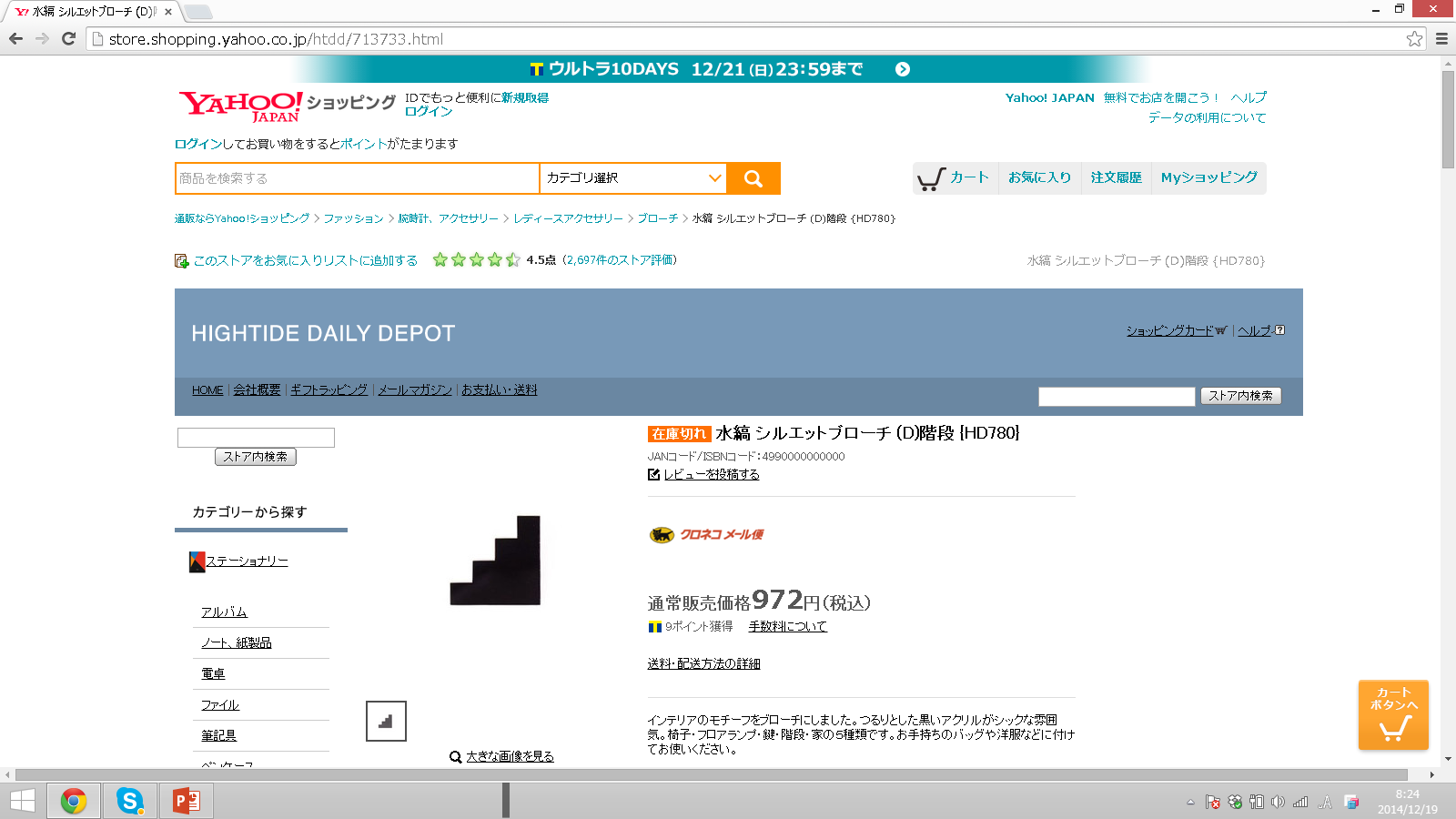 自立した個人として生きる！
傍観者をやめて　リーダーシップの旅へ出発！
最後に
魔法の扉にせずに　まず実践を